Martin Handford, Where´s Wally?
Programa de Pós-Graduação em Demografia do Cedeplar-UFMG, Belo Horizonte, 08 a 12 de Agosto de 2011
Oficina-Curso: Abordagens Espaciais em Estudos Populacionais:                              Técnicas de Representação e Métodos Analíticos
Aula 8[M3][Lab]
   Integração de Dados: Espaço Celular 
Conceitos e Prática com o Plug-in Preenchimento de Células do TerraView
André Augusto Gavlak
Antônio Miguel Vieira Monteiro
Roberta Rosemback
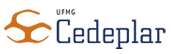 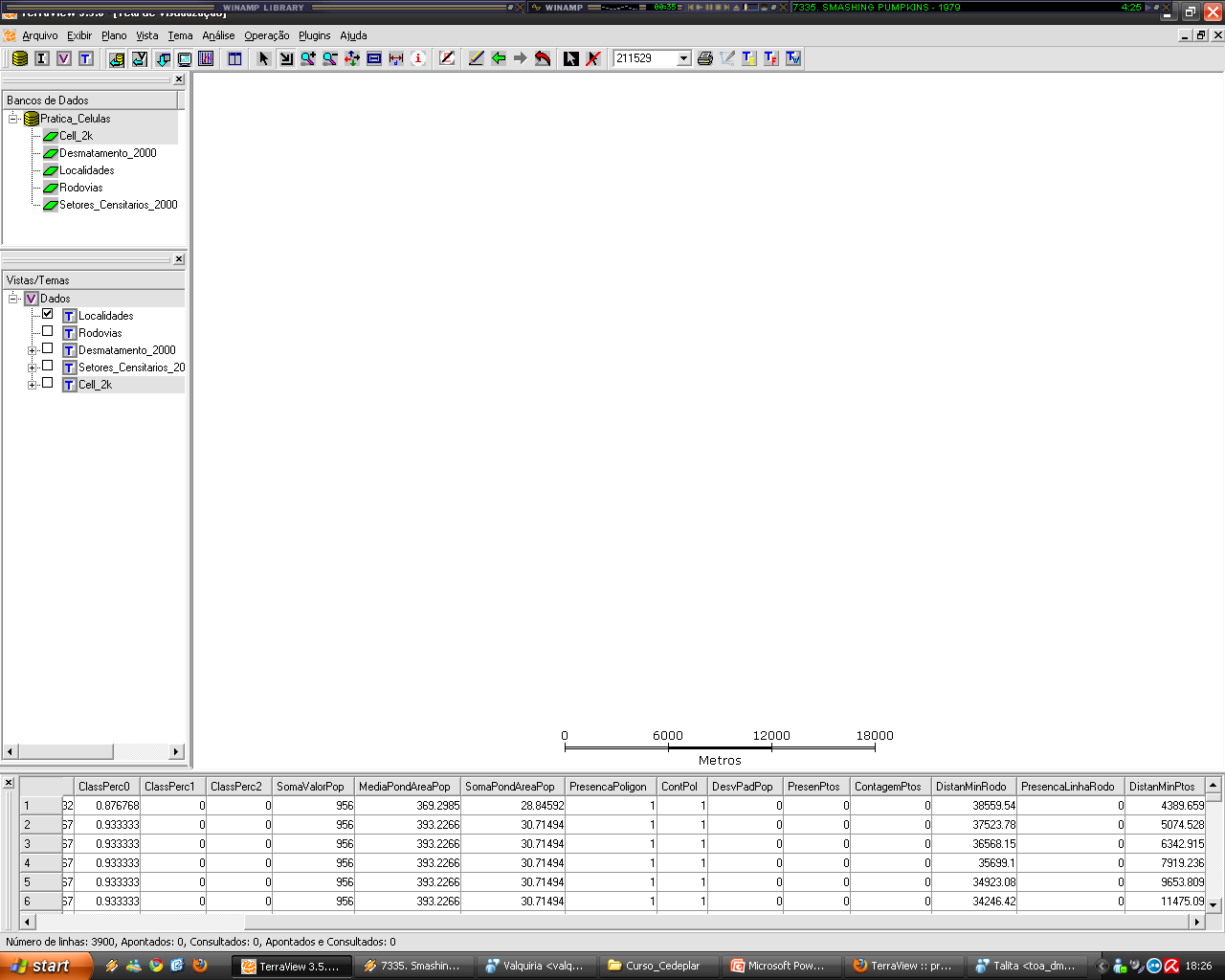 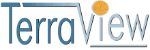 O TerraView  é um aplicativo geográfico, um Sistema de Informação Geográfica – SIG, construído sobre a biblioteca de geoprocessamento TerraLib , tendo como principais objetivos apresentar à comunidade um visualizador de dados geográficos com recursos de consulta e análise destes dados.
O TerraView é um produto do INPE de distribuição gratuíta e de código aberto com licença GPL.
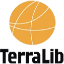 http://www.dpi.inpe.br/terraview/index.php
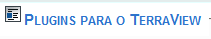 Plugins são módulos de software construídos como bibliotecas de ligação dinânima. Incluindo esses módulos em um diretório de Plugins, é possível acrescentar novas funcionalidades ao TerraView
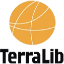 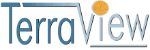 http://www.dpi.inpe.br/terraview/php/plugins.php
Plugin de Preenchimento de Células
Autores do Código (originais):
Ana Paula Aguiar e Pedro Ribeiro de Andrade (INPE)
Priscila Gregati Ferrari 
	(Contratada via Projeto com o CEM – Centro de Estudos da Metrópole – AMS  Kepler Engenharia de Sistemas)
Material
- Wiki da Oficina
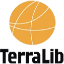 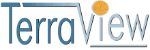 Plugin de preenchimento de células
Seu objetivo é homogeneizar informações provenientes de diferentes fontes, em formatos distintos (dados vetoriais, matriciais e também outros planos celulares), agregando-os em uma mesma base espaço-temporal. 











Este plano celular servirá então como base para atividades de modelagem, em TerraME, ou outras aplicações, como, por exemplo, análise estatística.
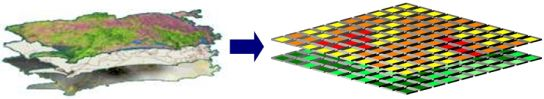 Plugin de preenchimento de células
De acordo com a representação geométrica e a semântica dos atributos dos dados de entrada, diferentes operadores podem ser aplicados.
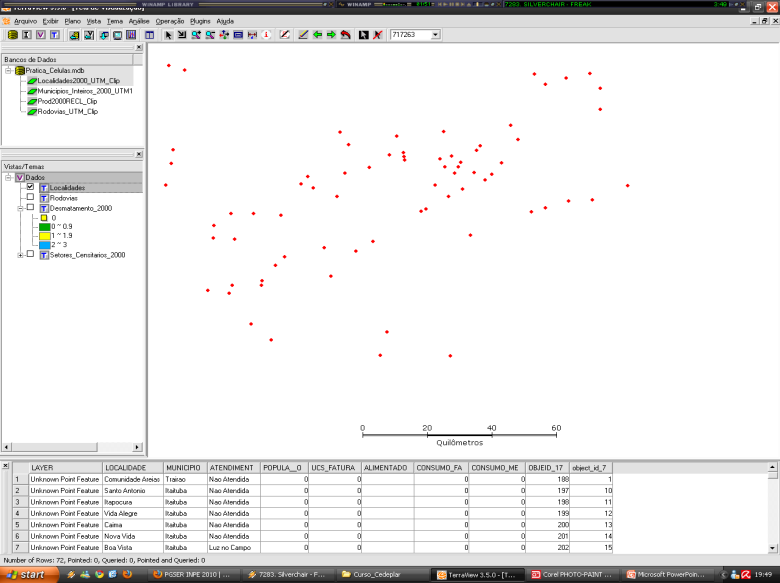 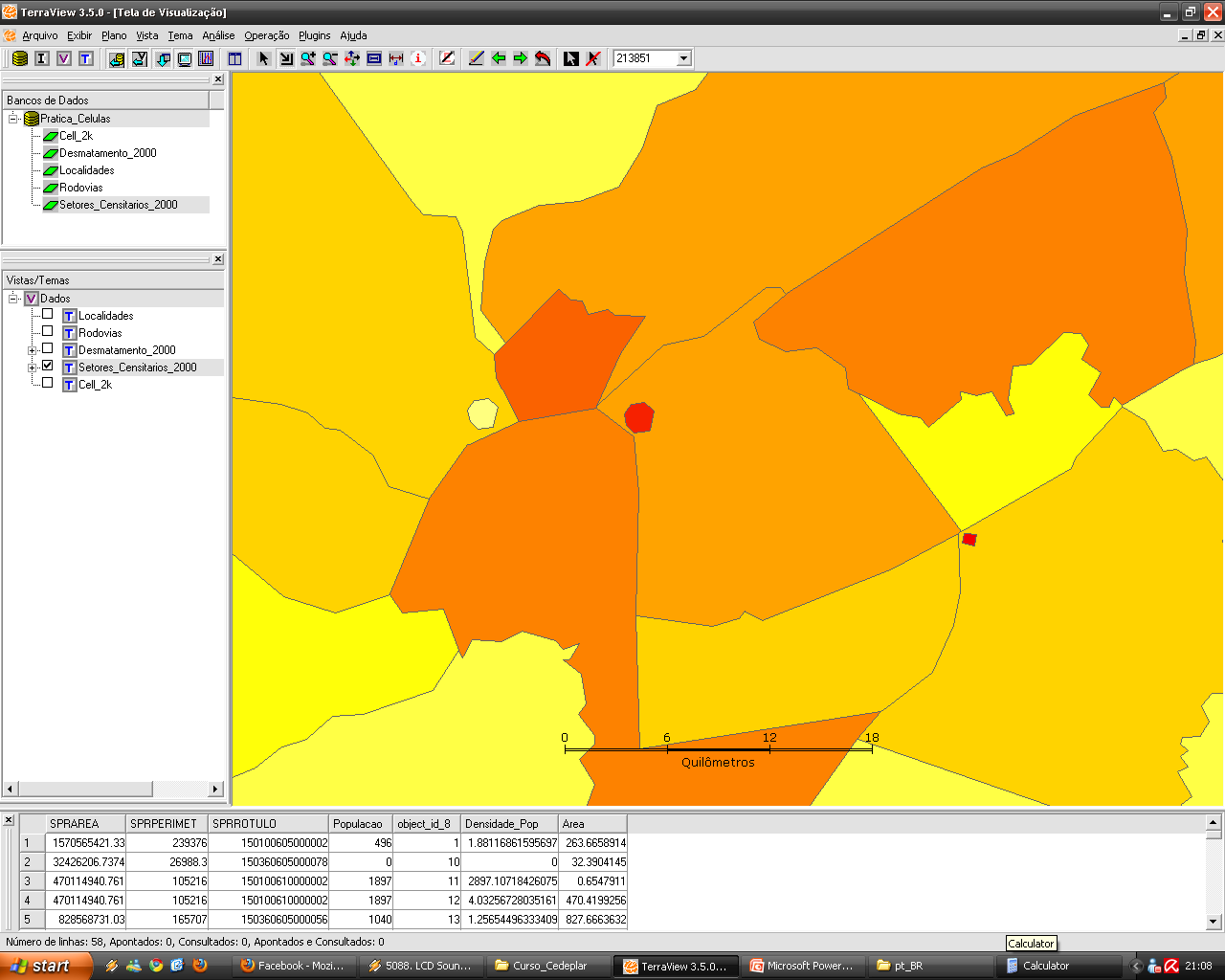 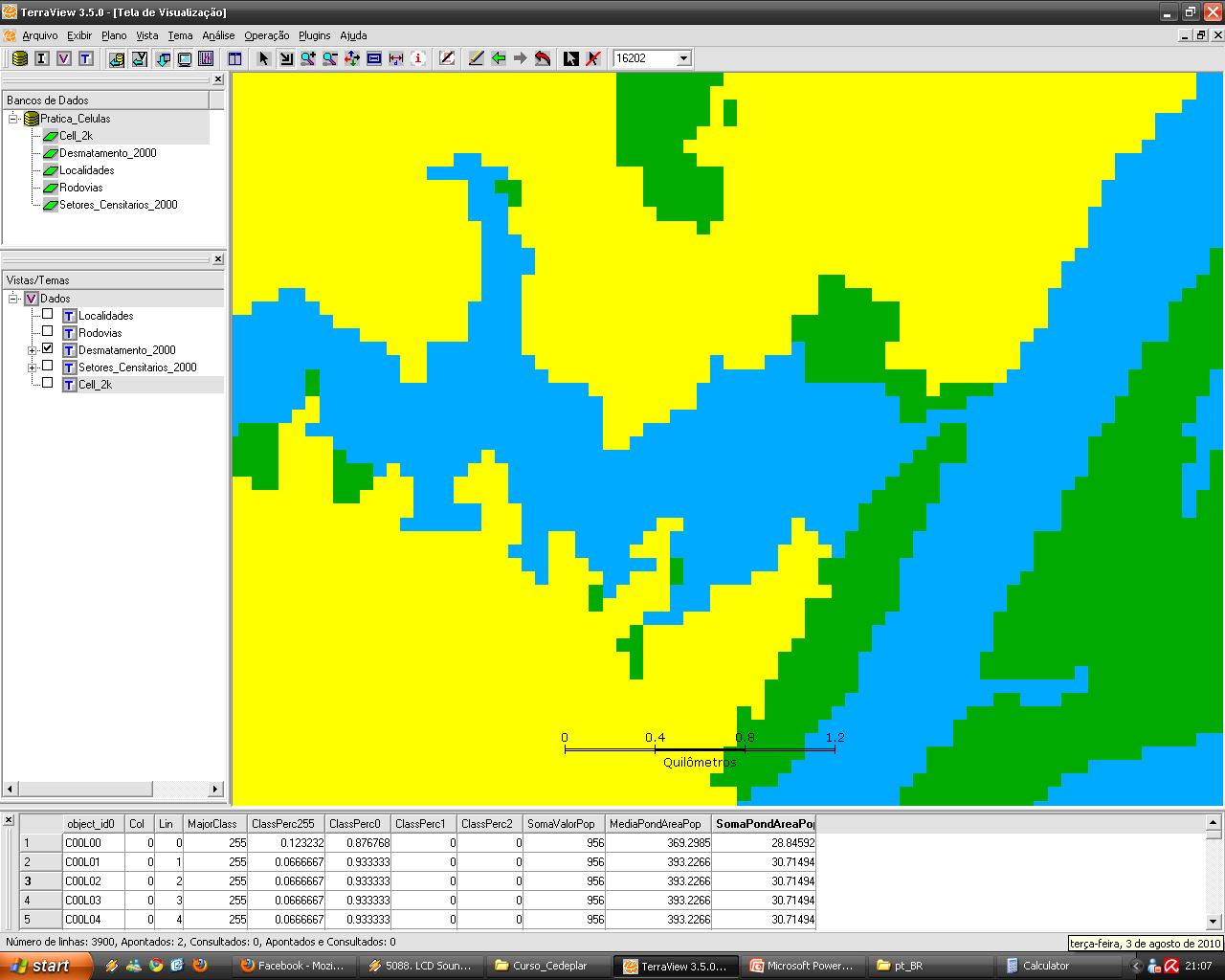 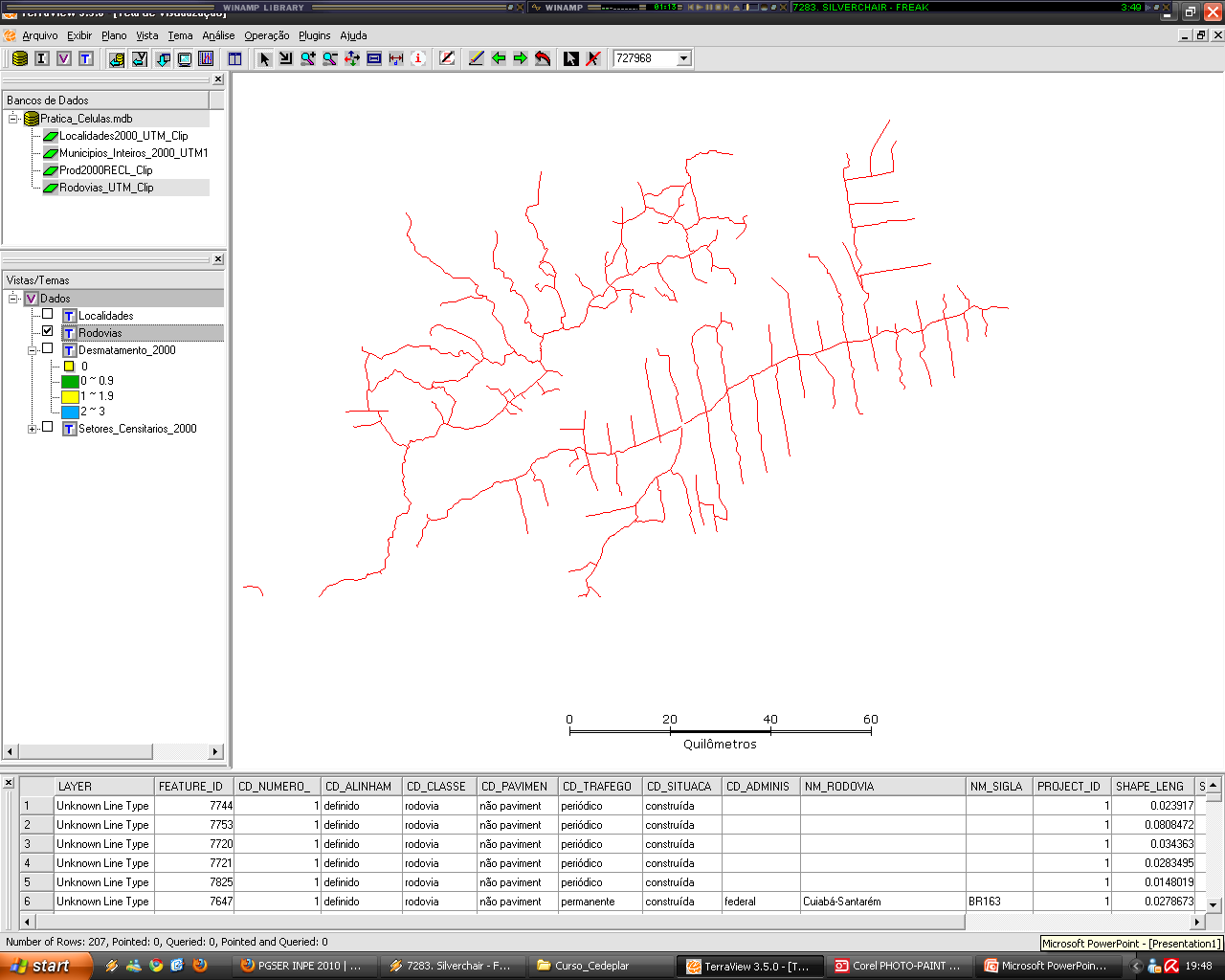 Raster
Pontos
Polígonos
Linhas
Conectando ao Banco de dados
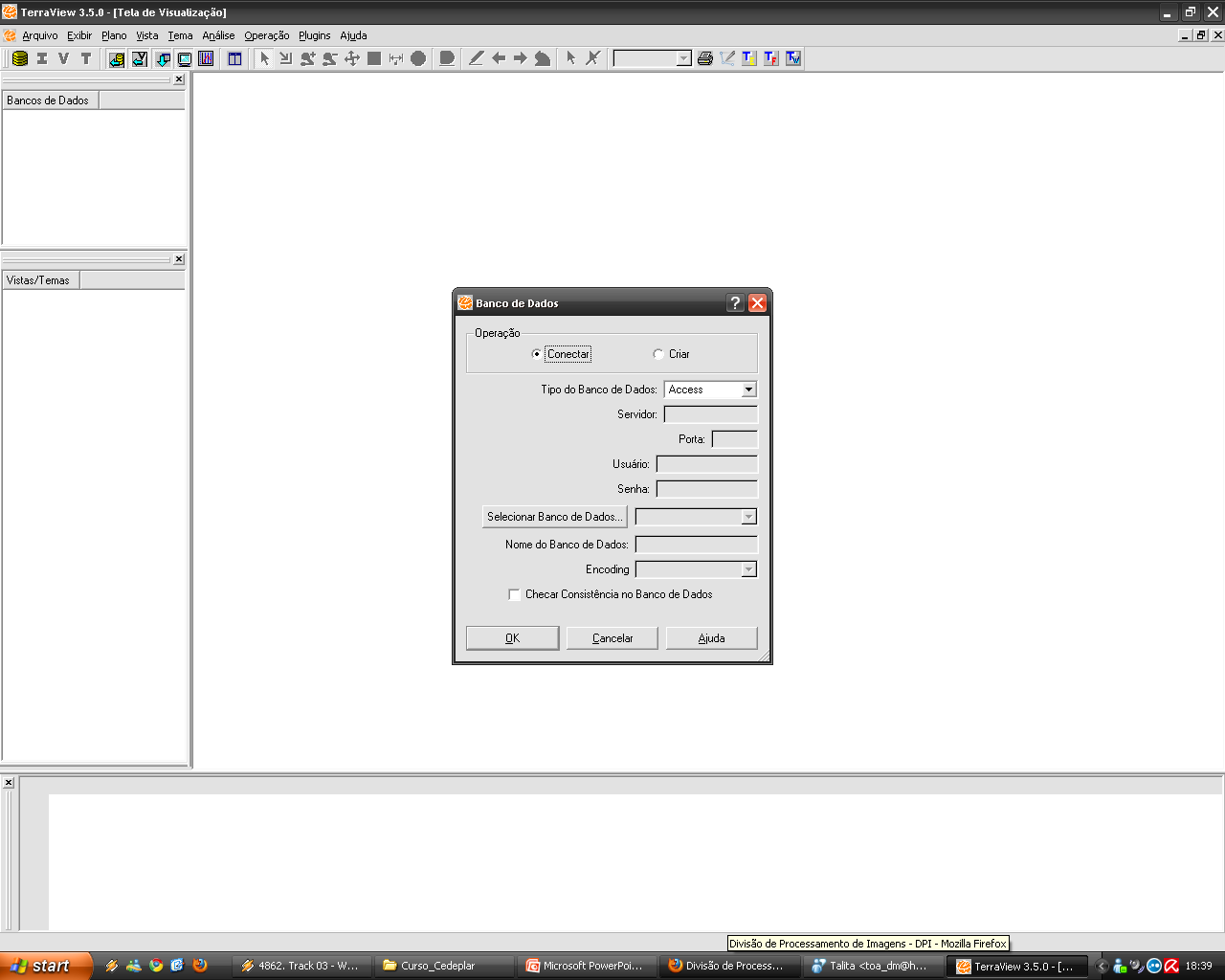 Arquivo

Banco de dados

Conectar

Access

Selecionar Banco de dados “Pratica_Celulas”
OK
O BD “Banco_Pratica_Celulas”
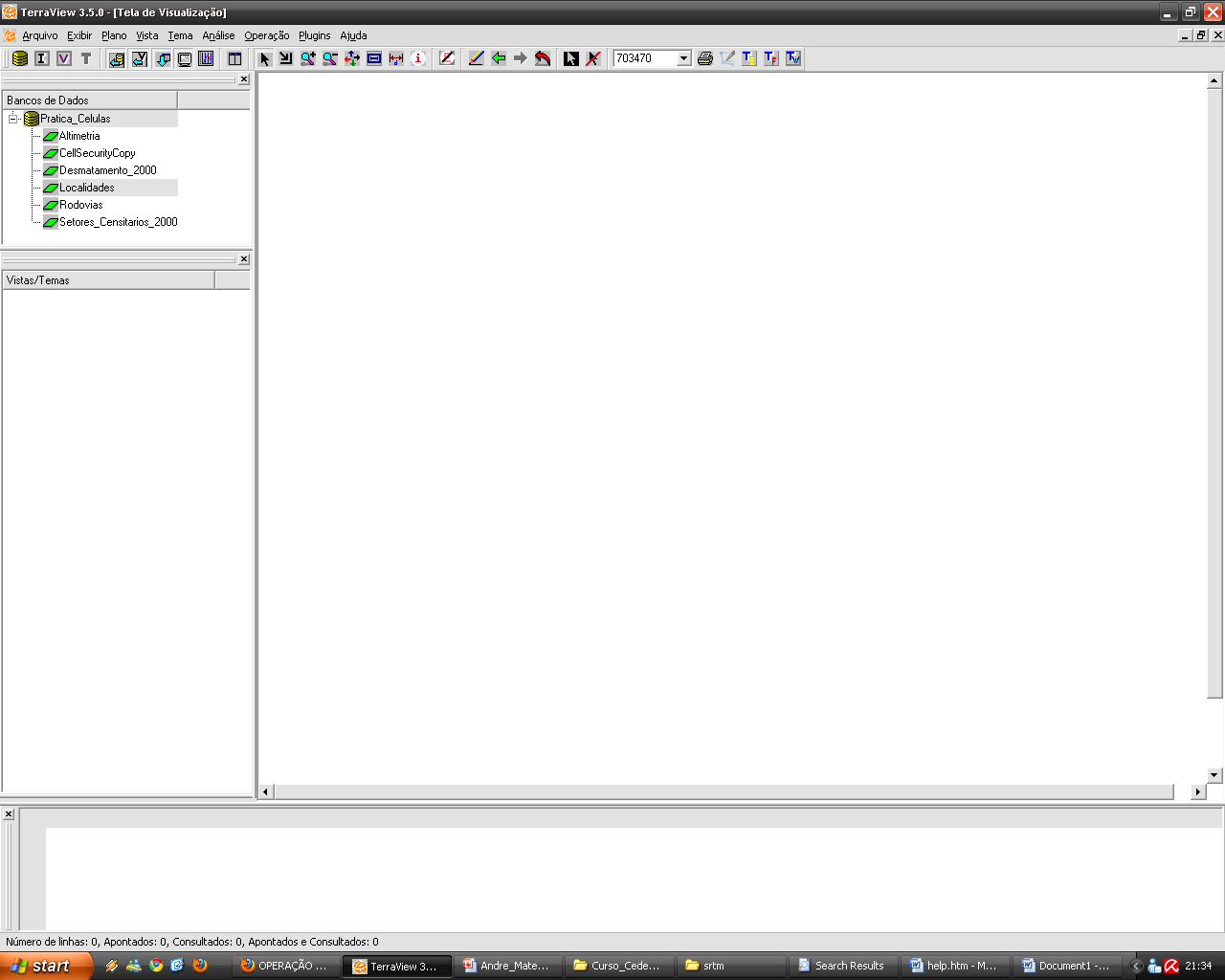 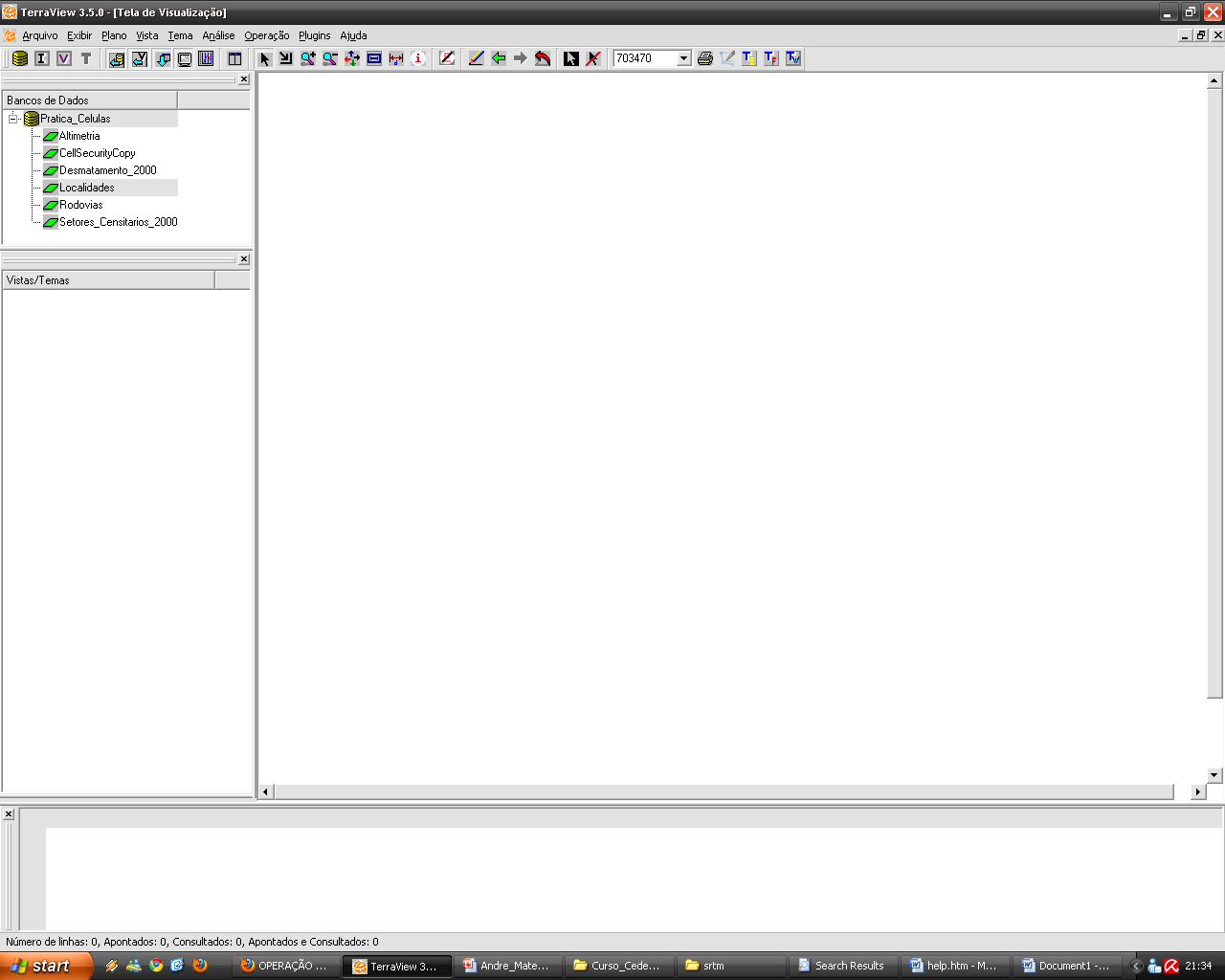 Visualizando os dados
Criar Vista
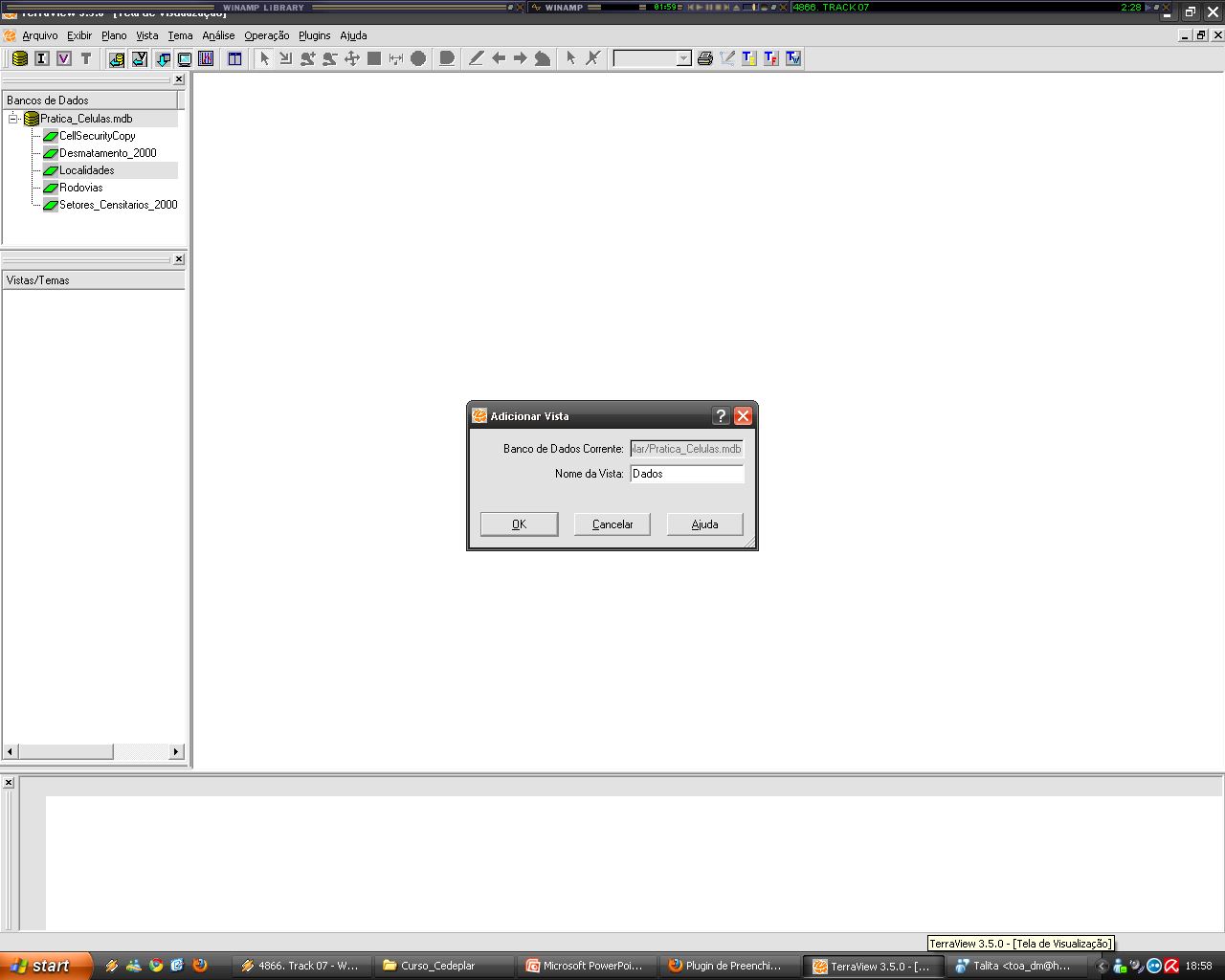 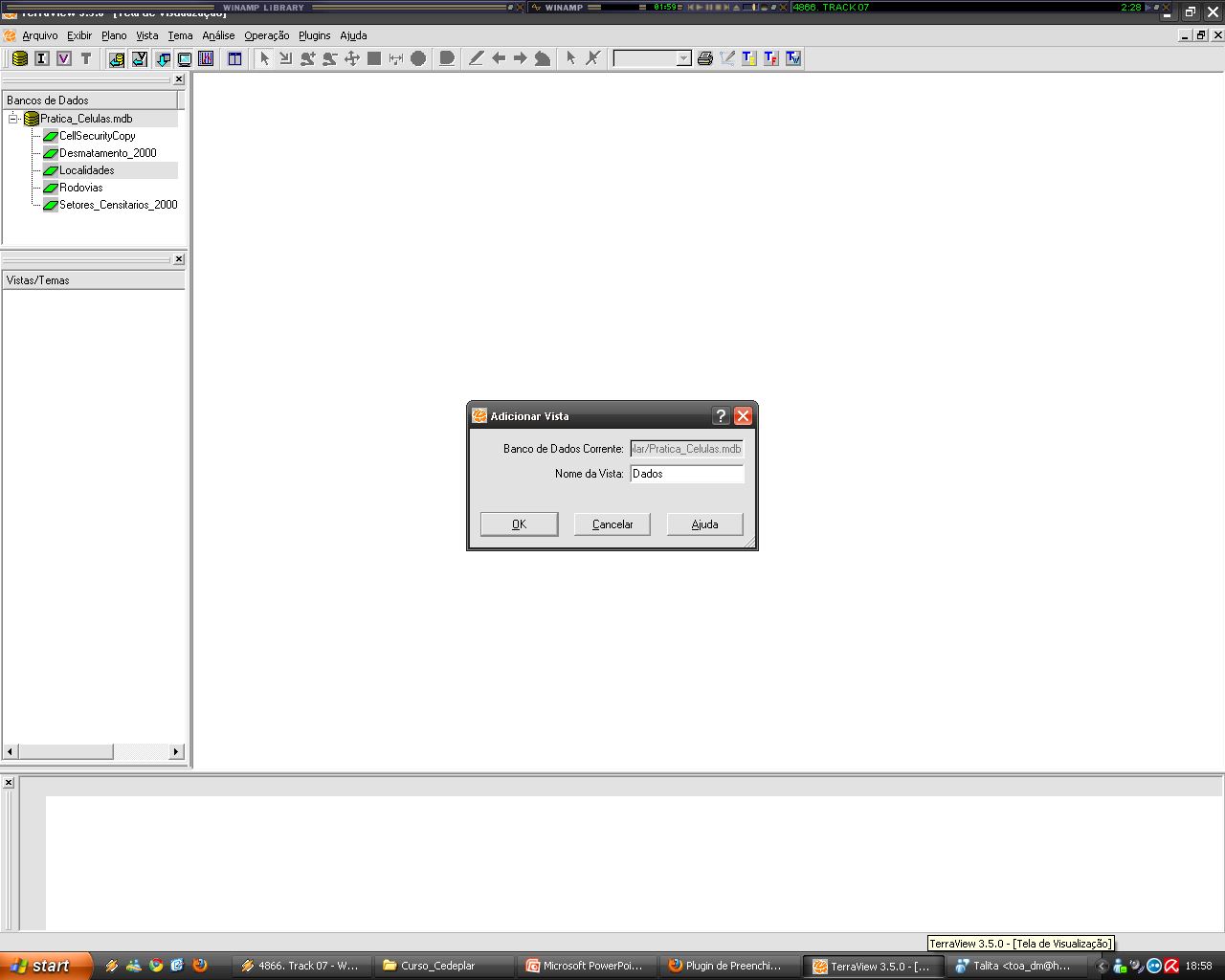 Adicionar Vista

Nome da Vista: “Dados”
OK
Visualizando os dados
Criar Temas
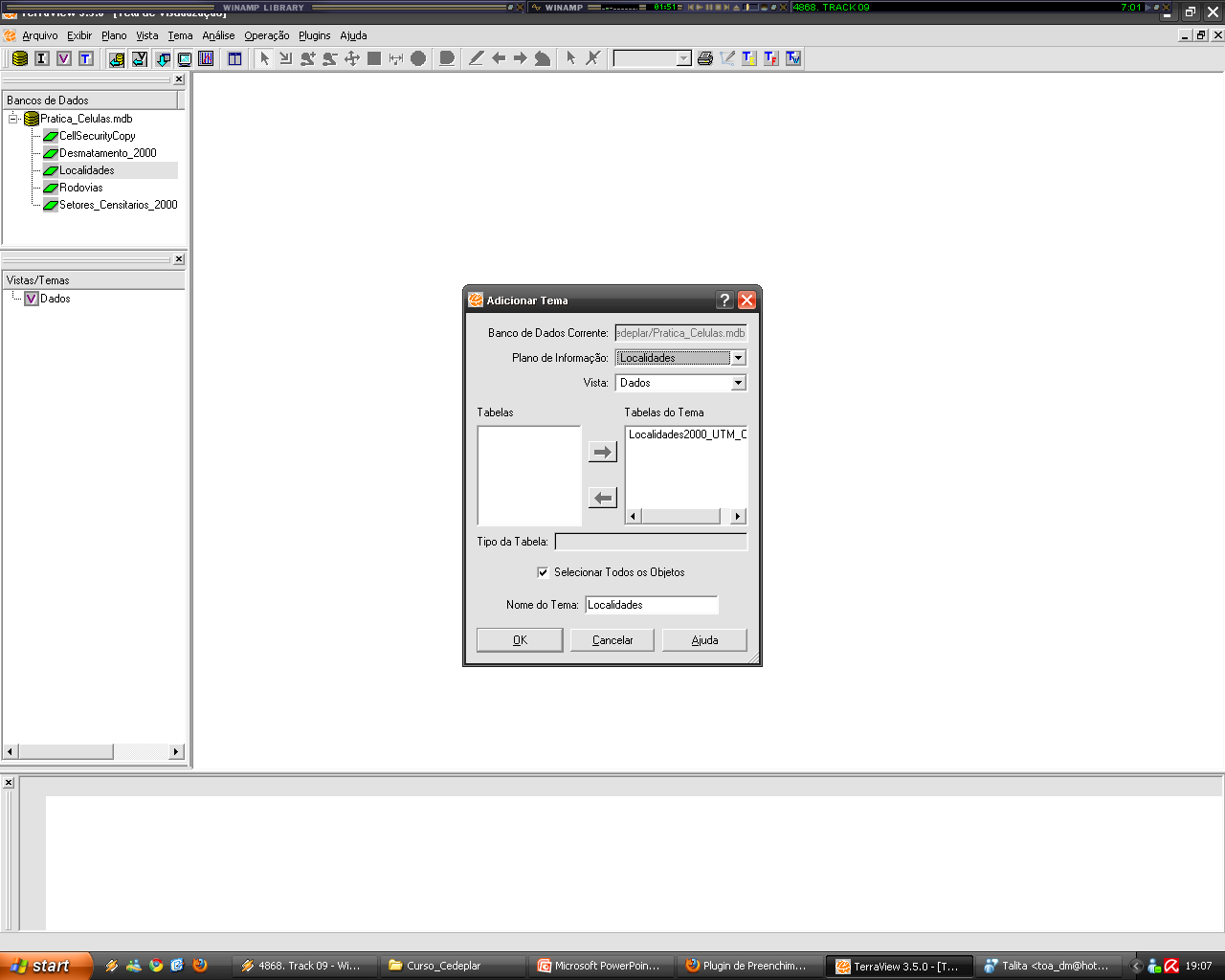 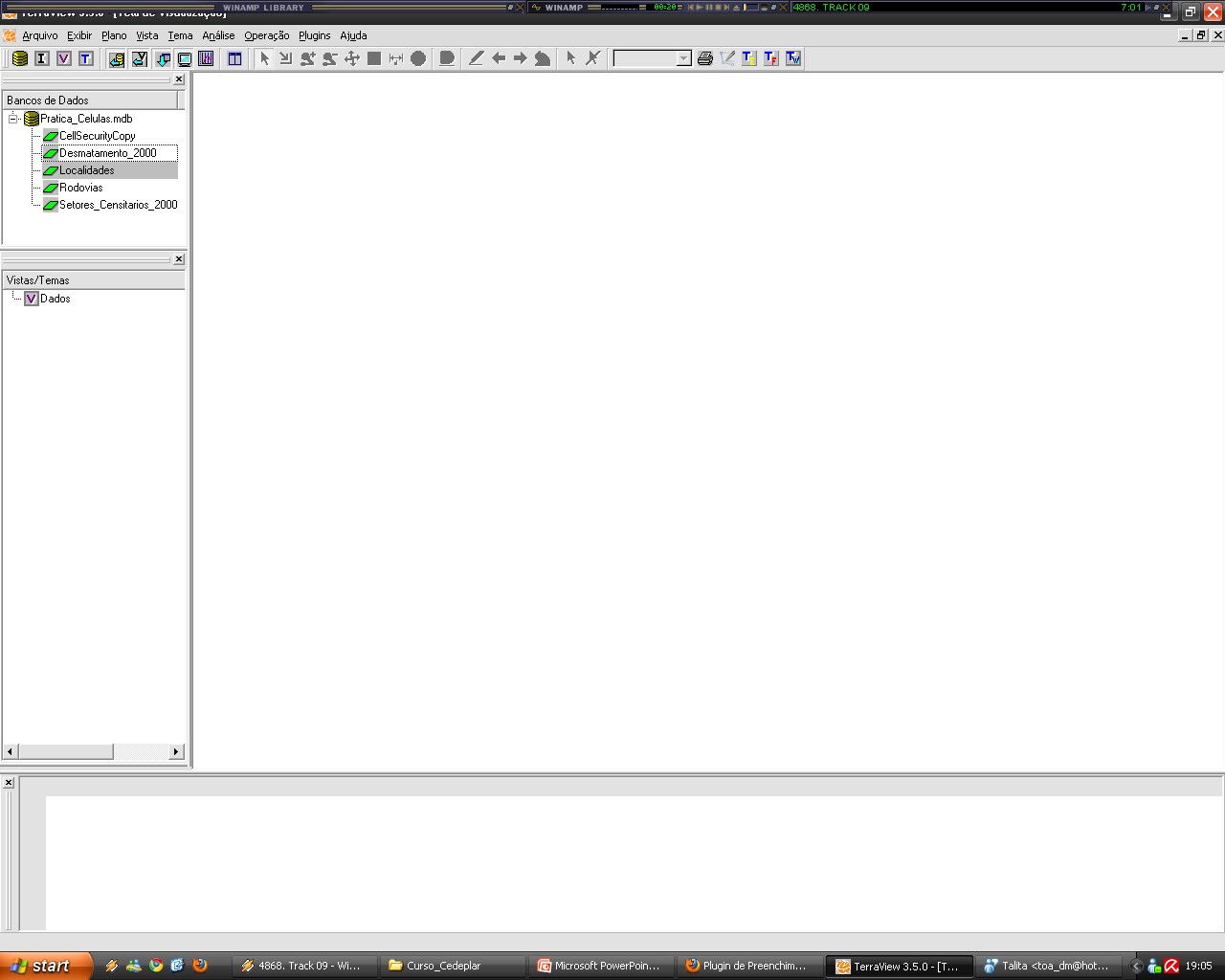 Adicionar Tema

Plano de informação: “Localidades”

Vista: “Dados”

Nome do Tema: “Localidades”
OK
Repita este procedimento para todos os planos de informações
Visualizando os dados
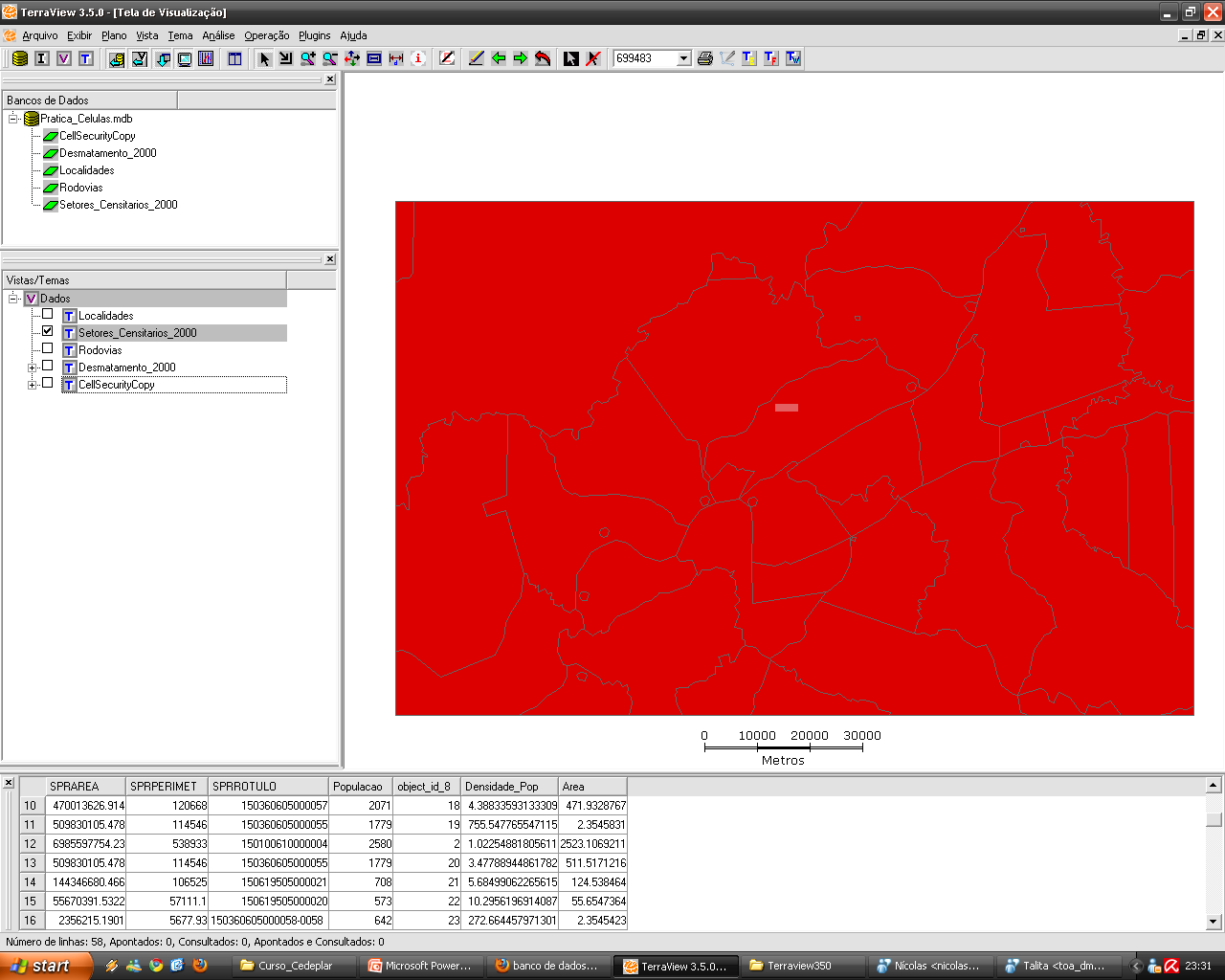 Selecione os temas e clique em Desenhar
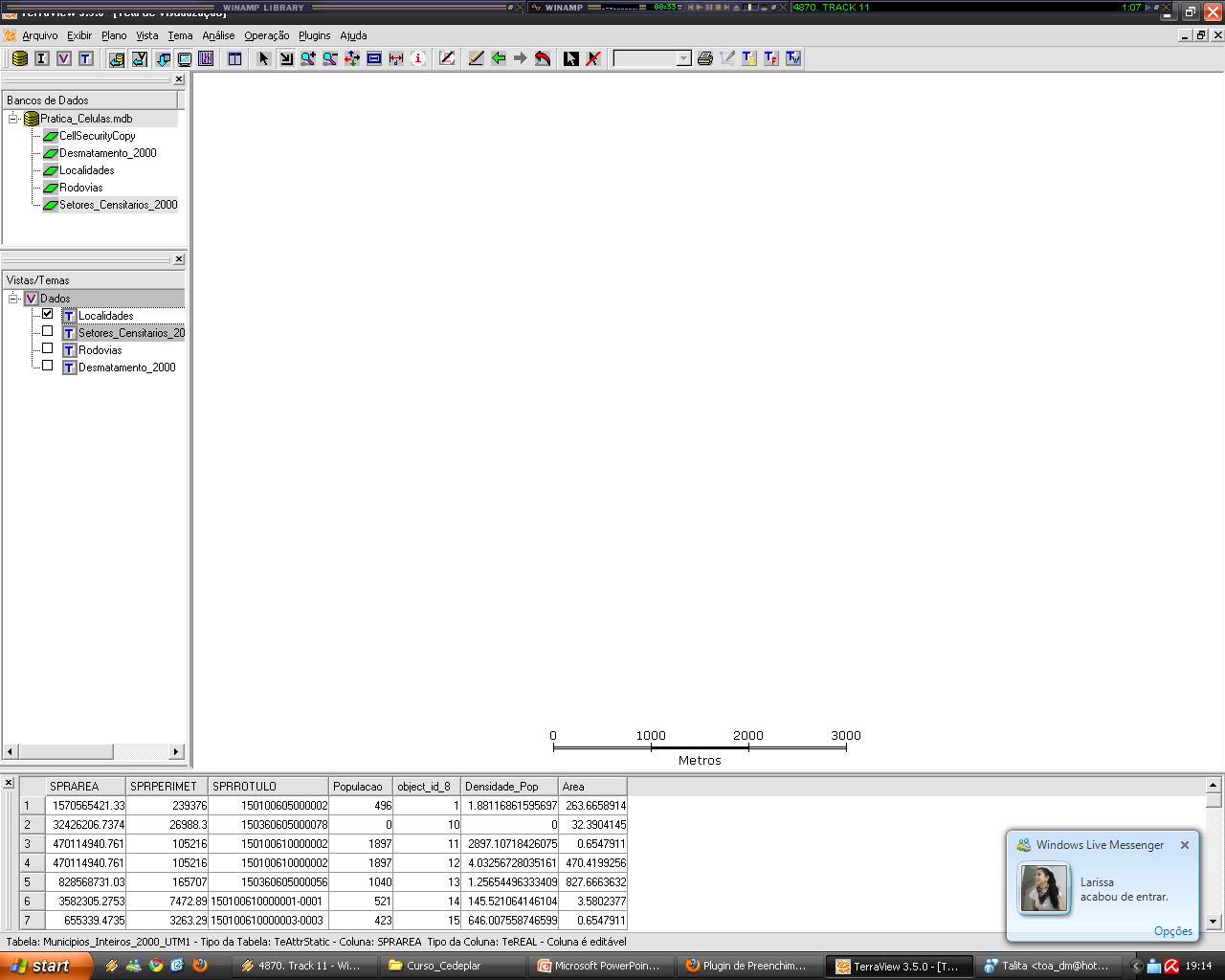 Desmatamento
Editar Legenda e alteração de visual
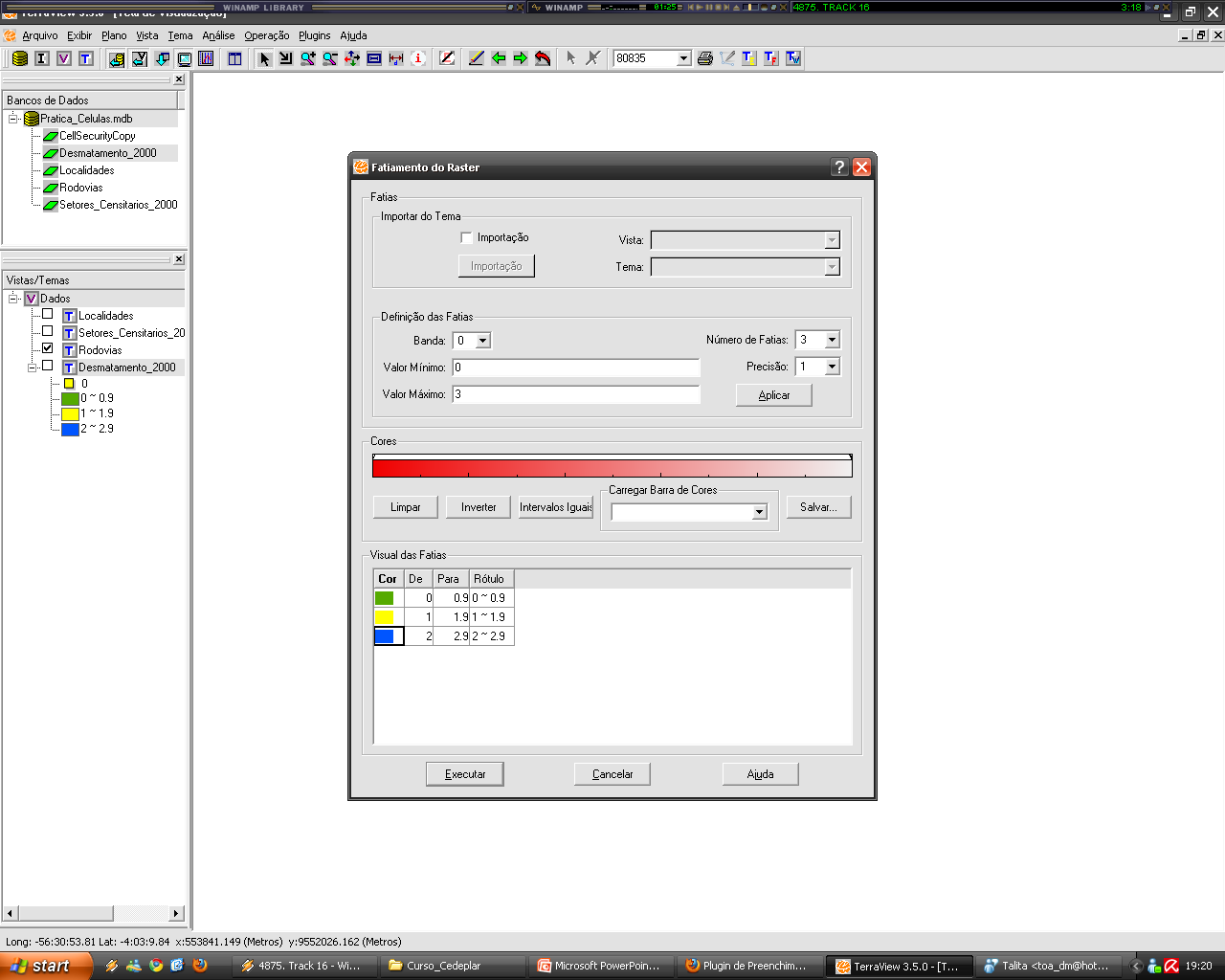 Botão direito no tema “Desmatamento_2000”
Editar Legenda
Número de fatias: “3”



Visual das Fatias:
Aplicar
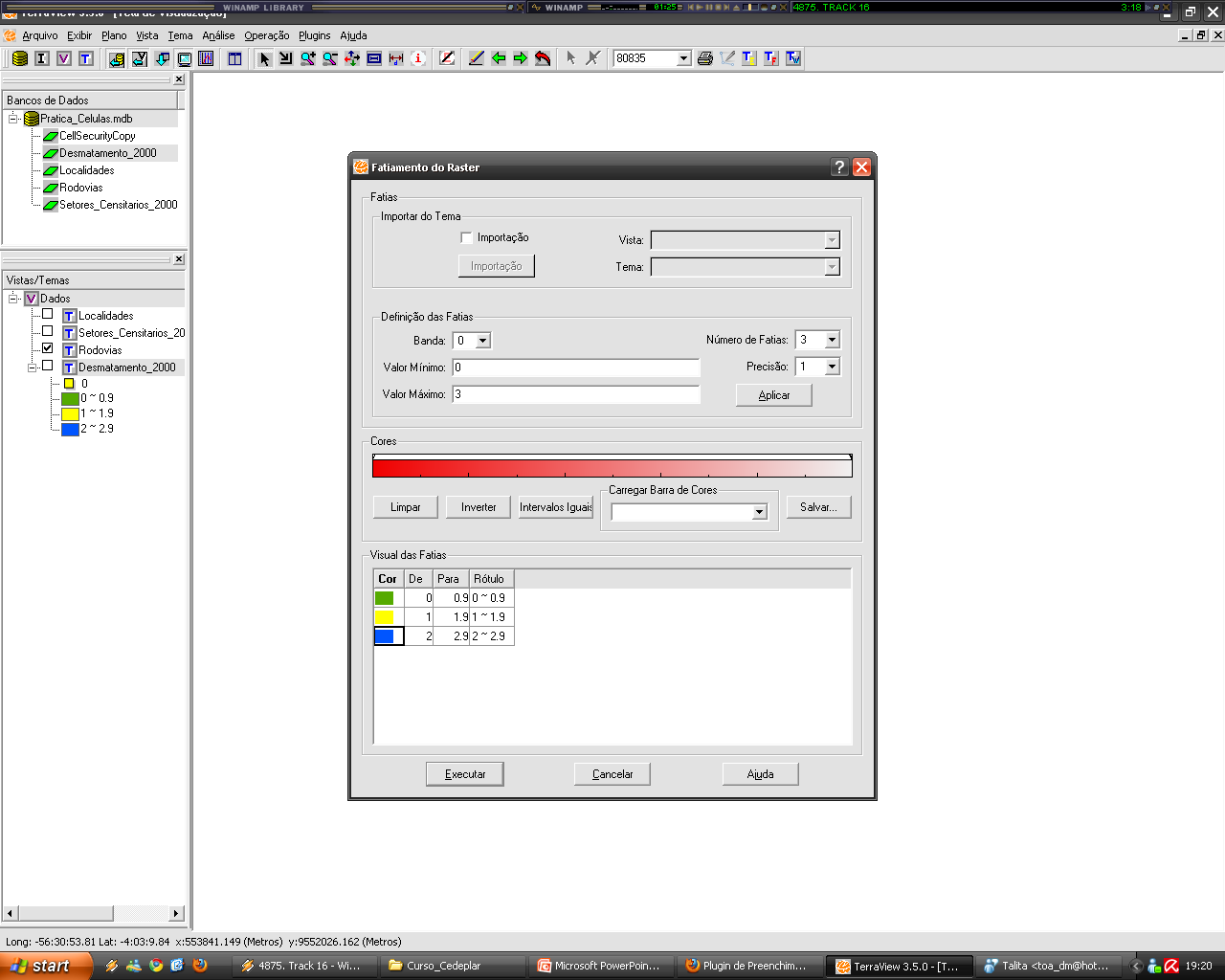 Executar
Desmatamento
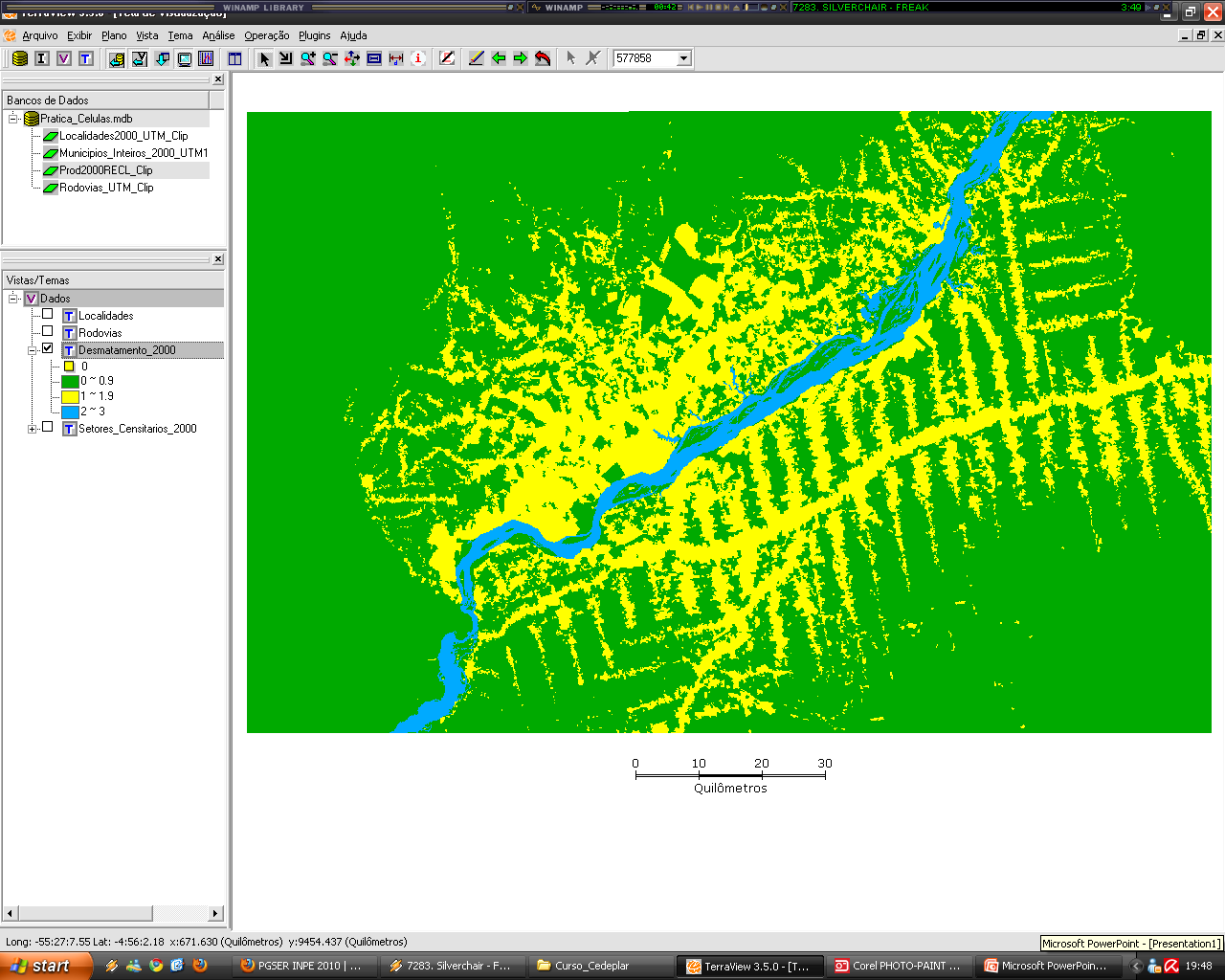 Altimetria
Editar Legenda e alteração de visual
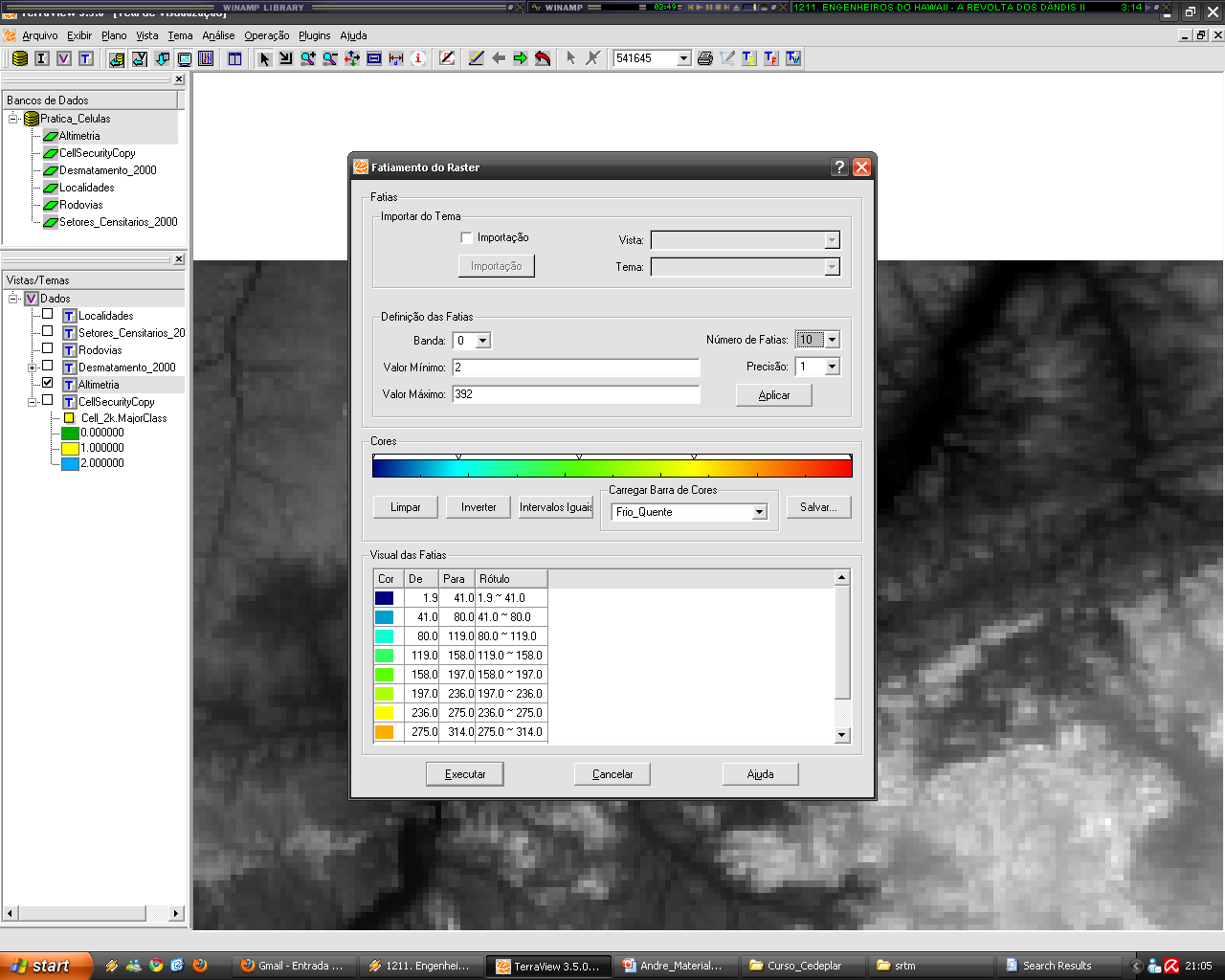 Botão direito no tema “Altimetria”
Editar Legenda
Número de fatias: “10”
Aplicar
Carregar Barra de Cores: Atlas
Executar
Altimetria
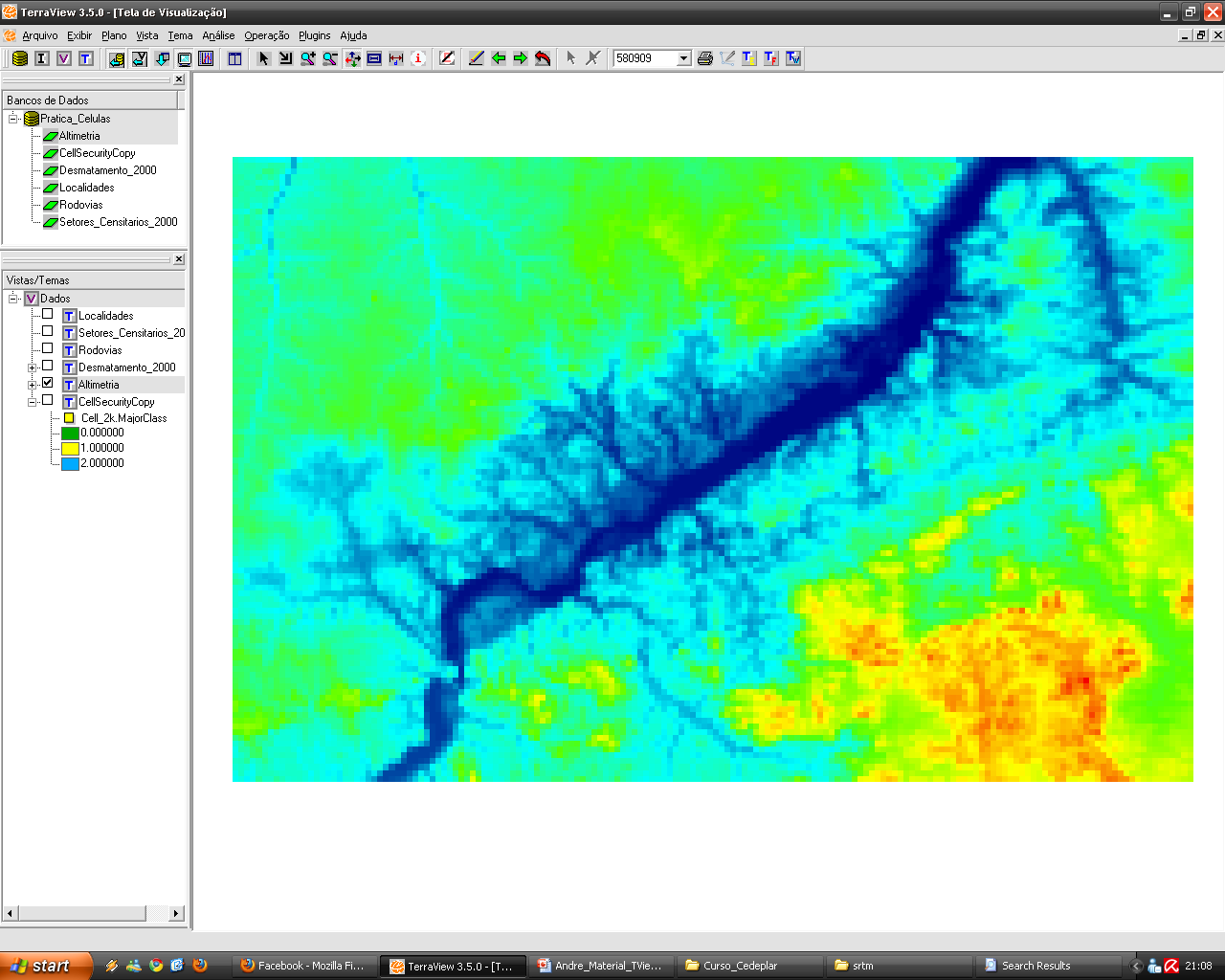 Setores Censitários 2000
Editar Legenda e alteração de visual
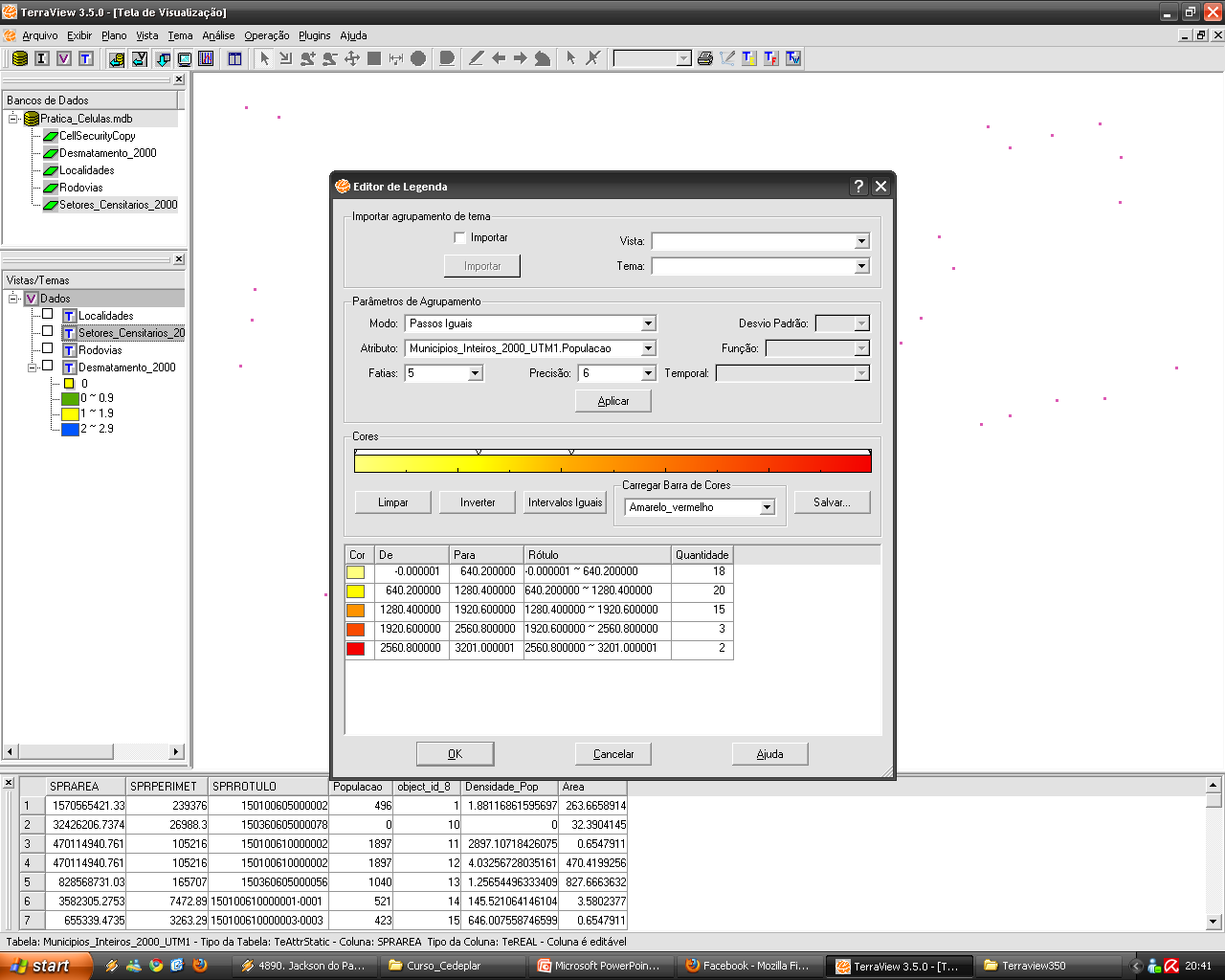 Botão direito no tema “Setor_Censitario_2000”
Editar Legenda
Modo: Passos Iguais
Atributo: “Populacao”



Manipulação de cores
Aplicar
OK
Setores Censitários 2000
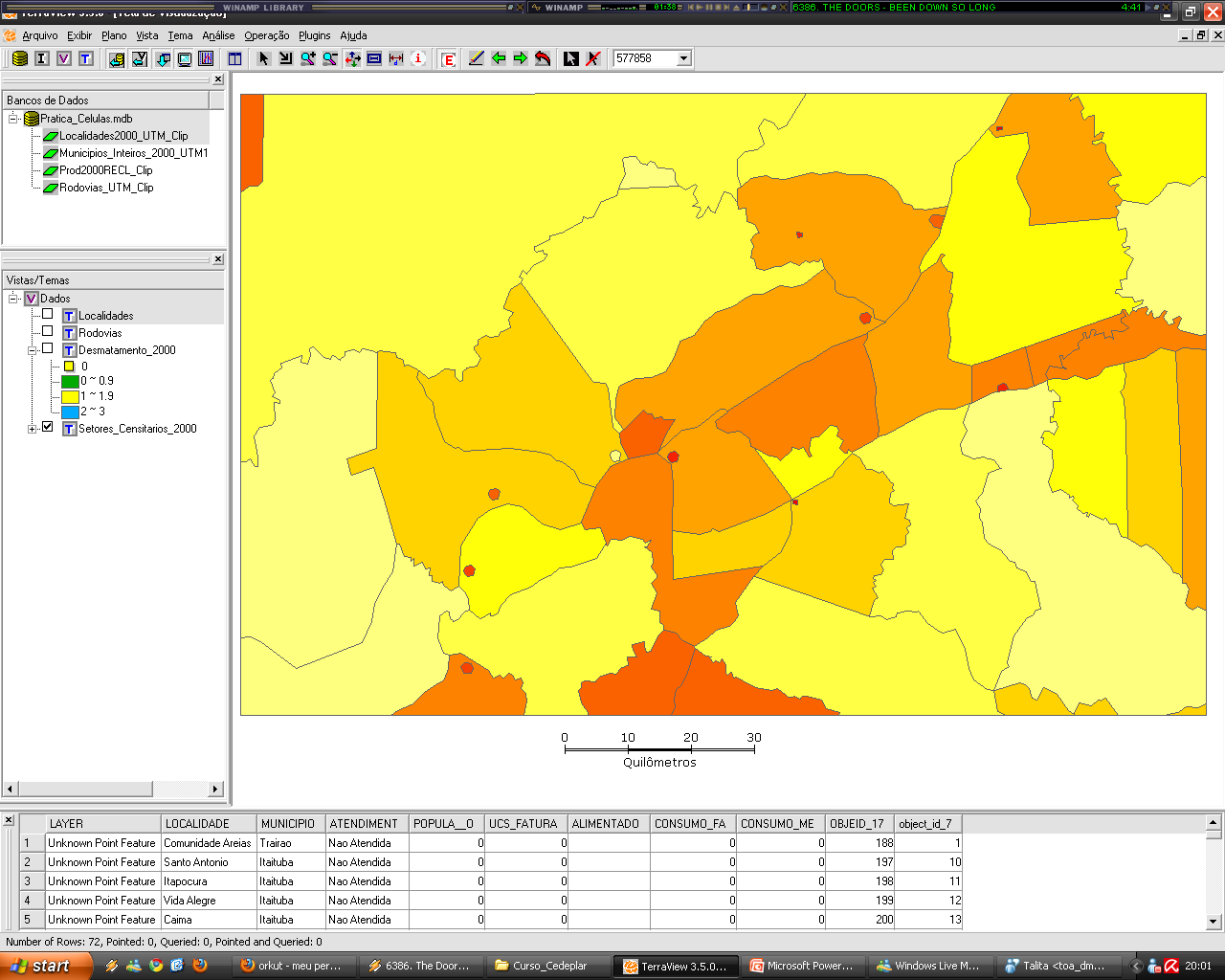 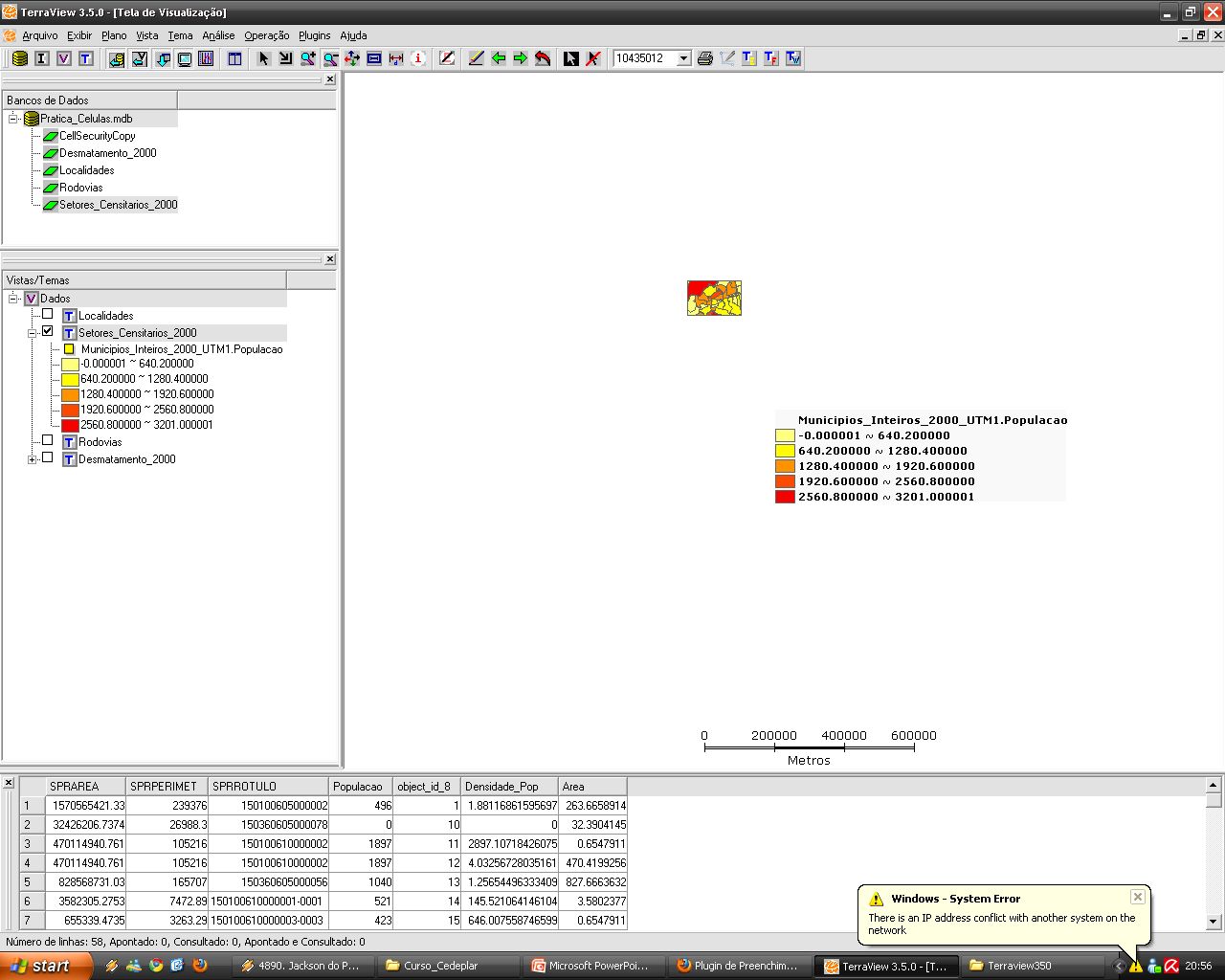 Alterar visual dos demais temas
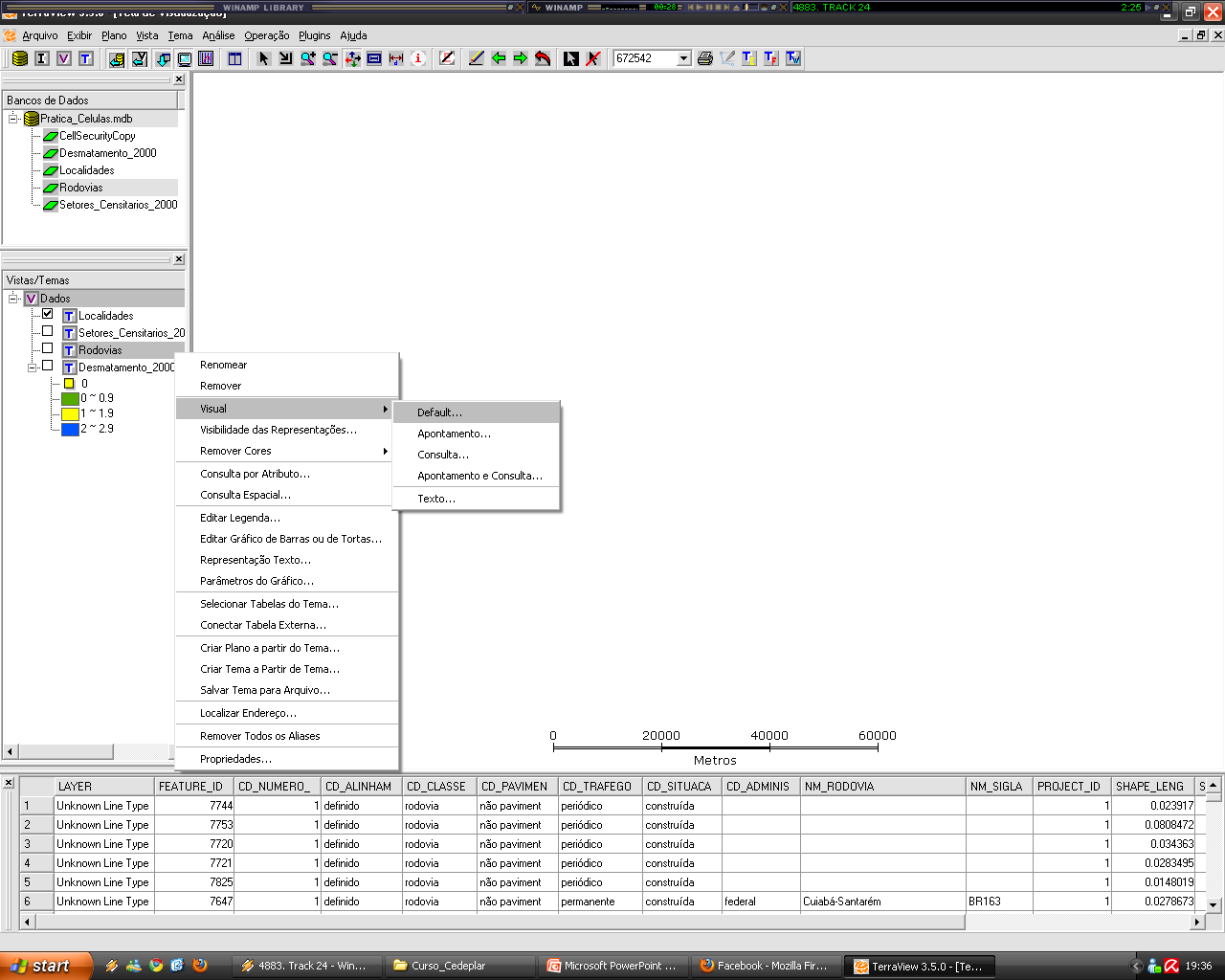 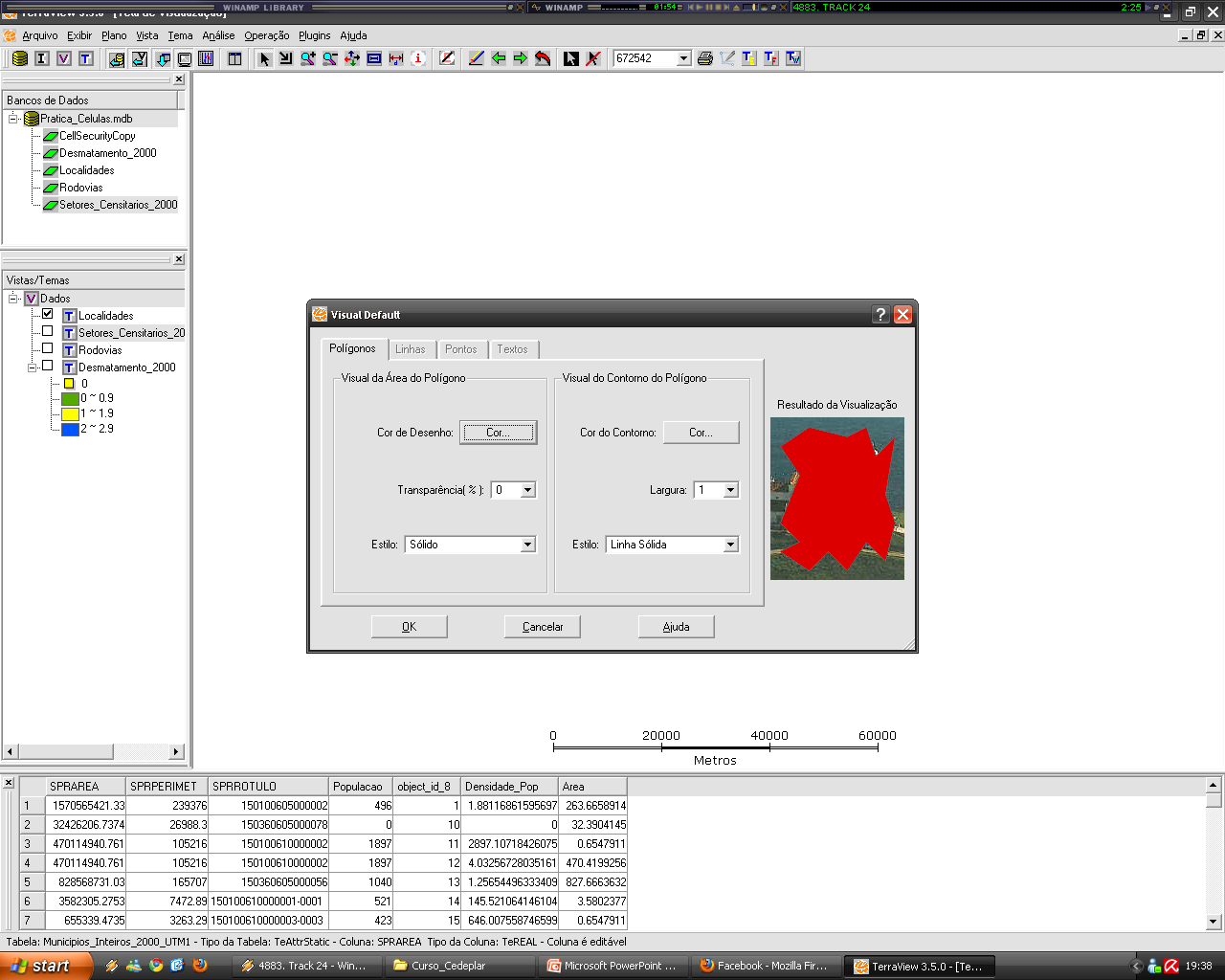 Rodovias
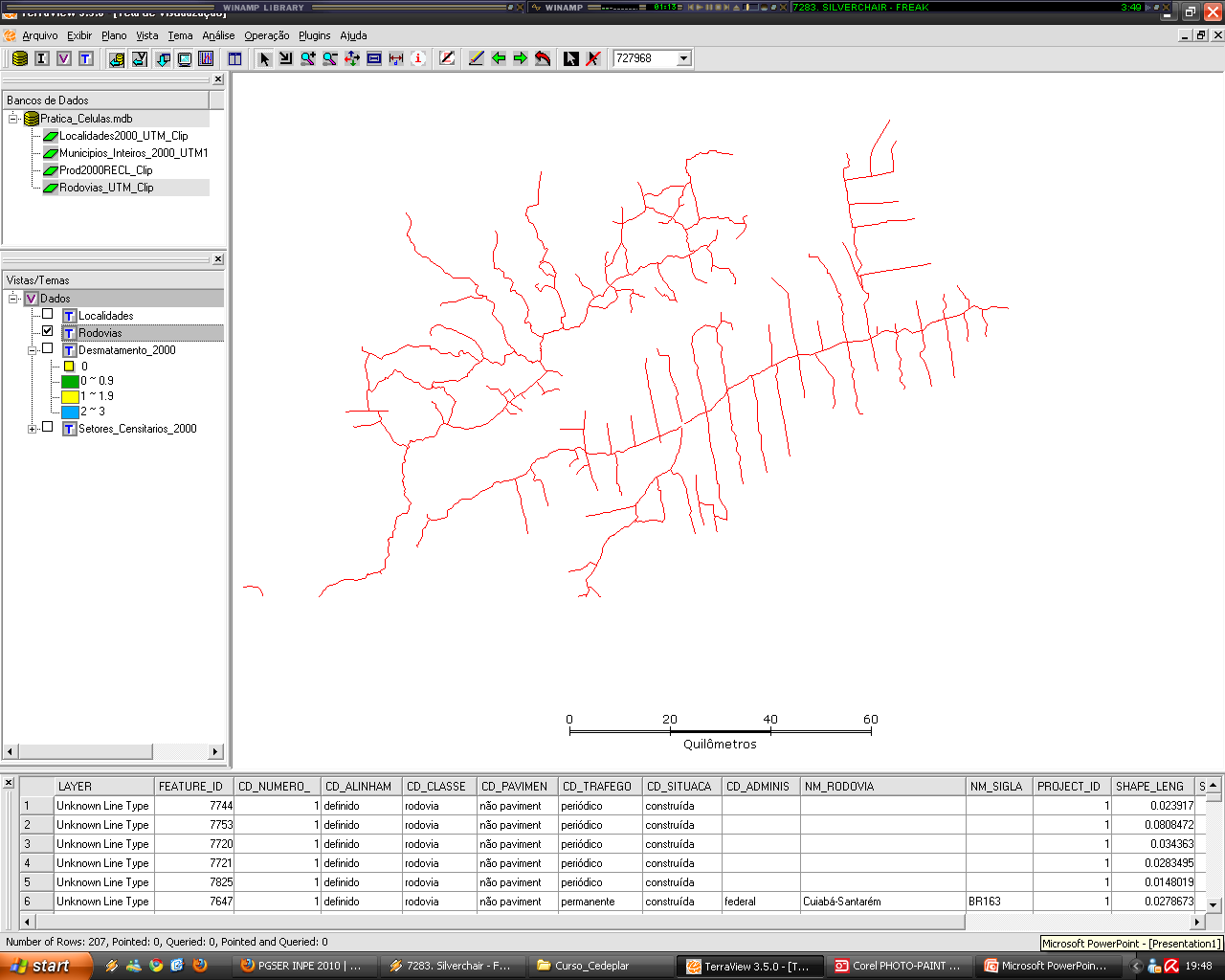 Localidades
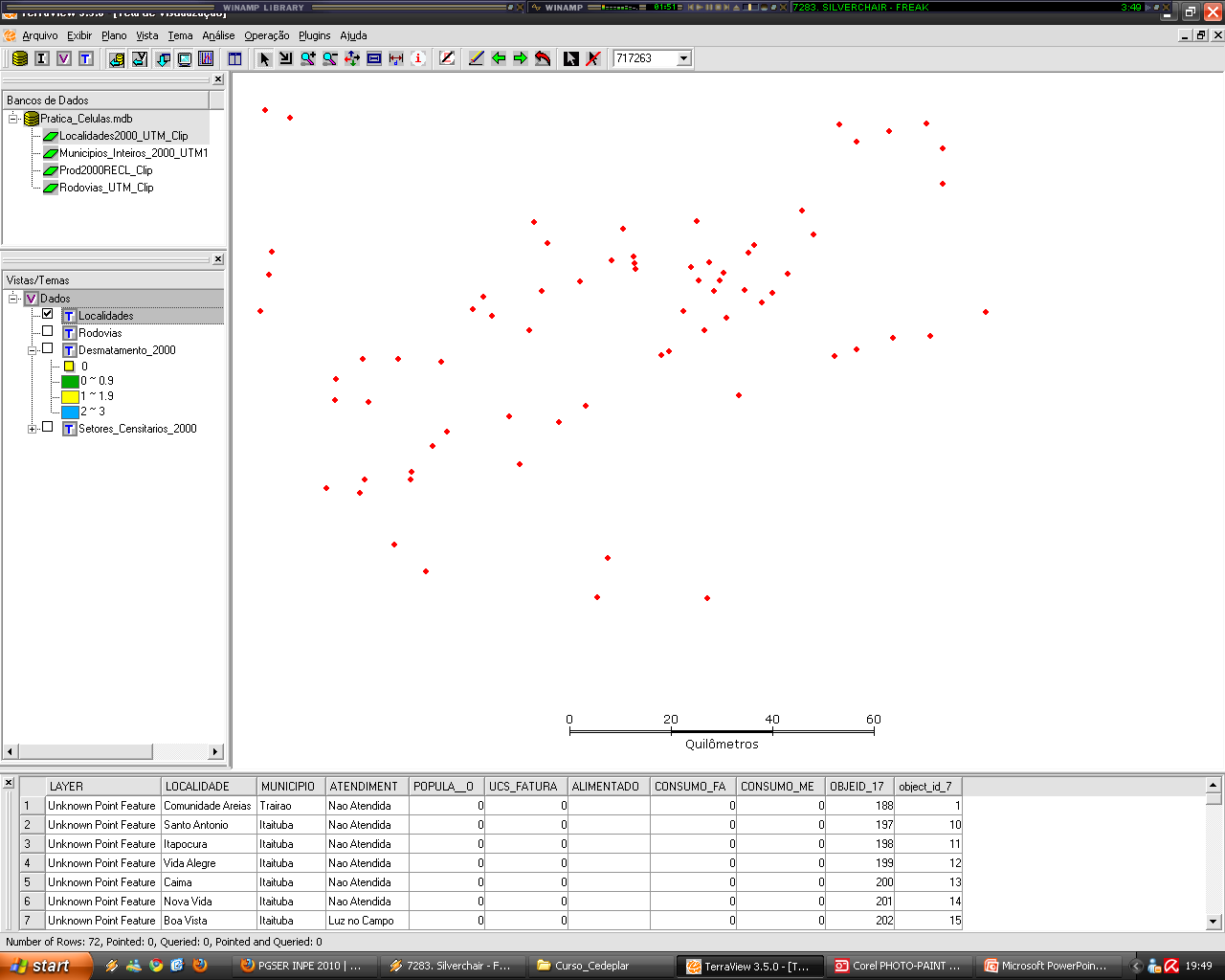 Dados
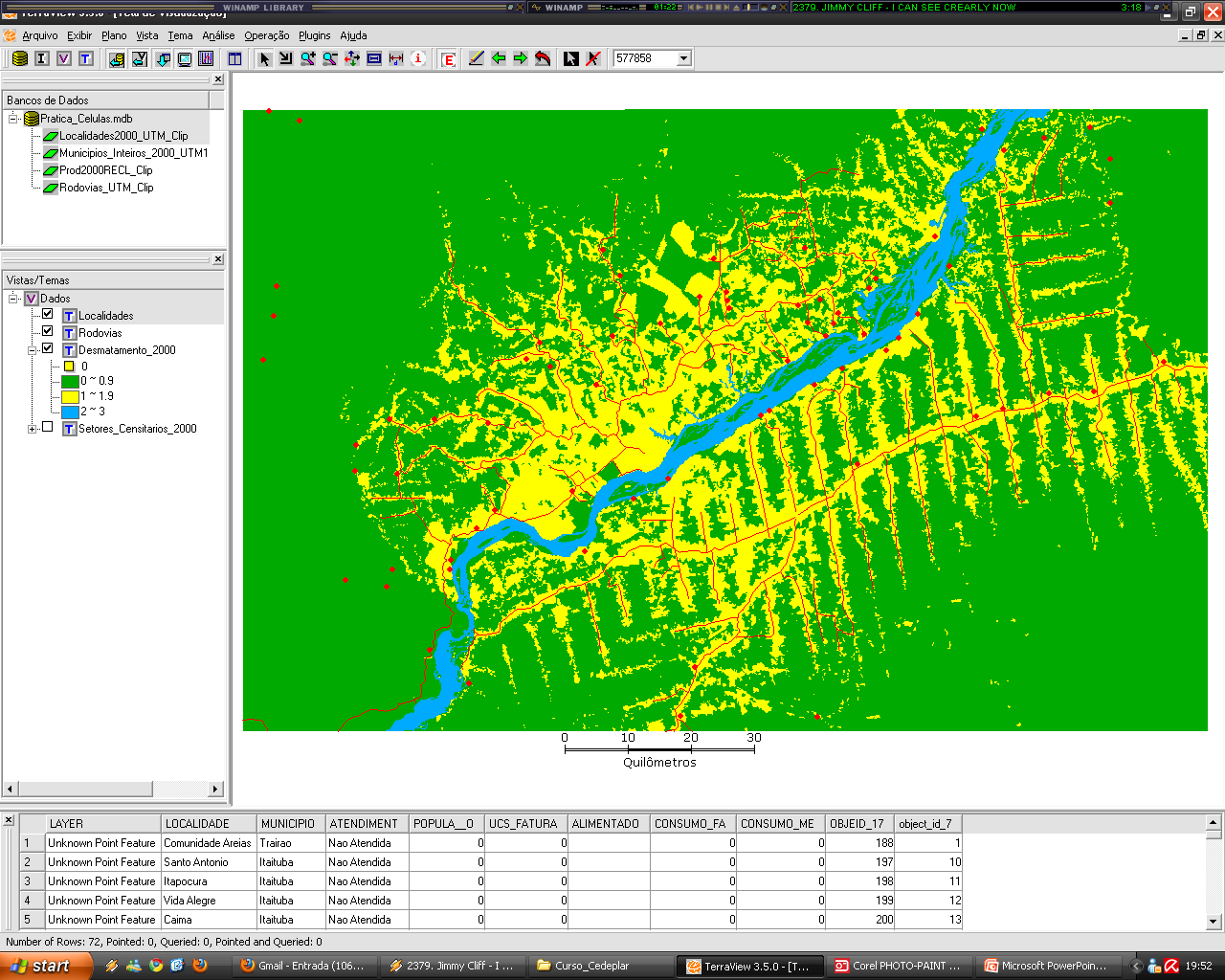 Criação do espaço celular
-> Plano / Criar Células
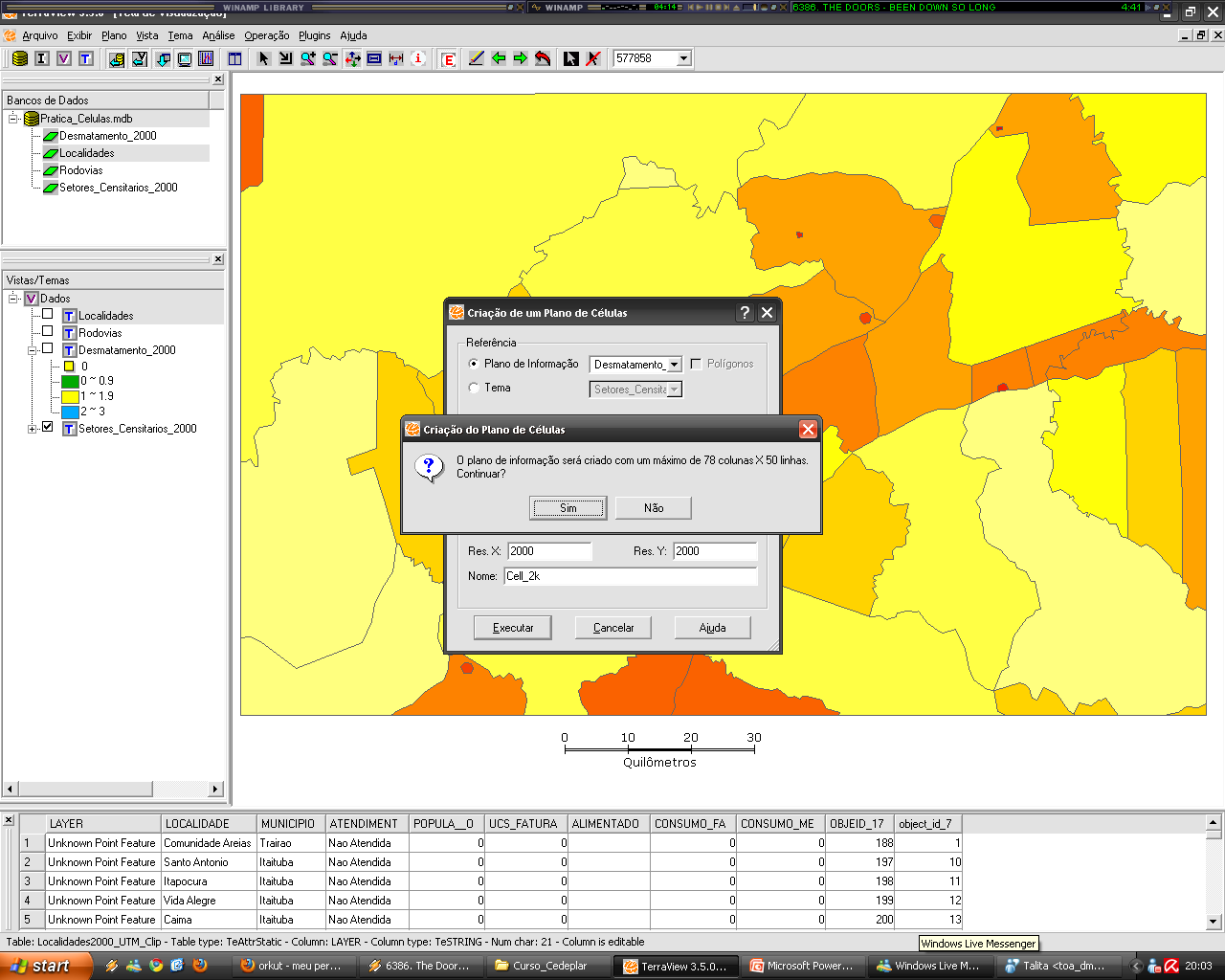 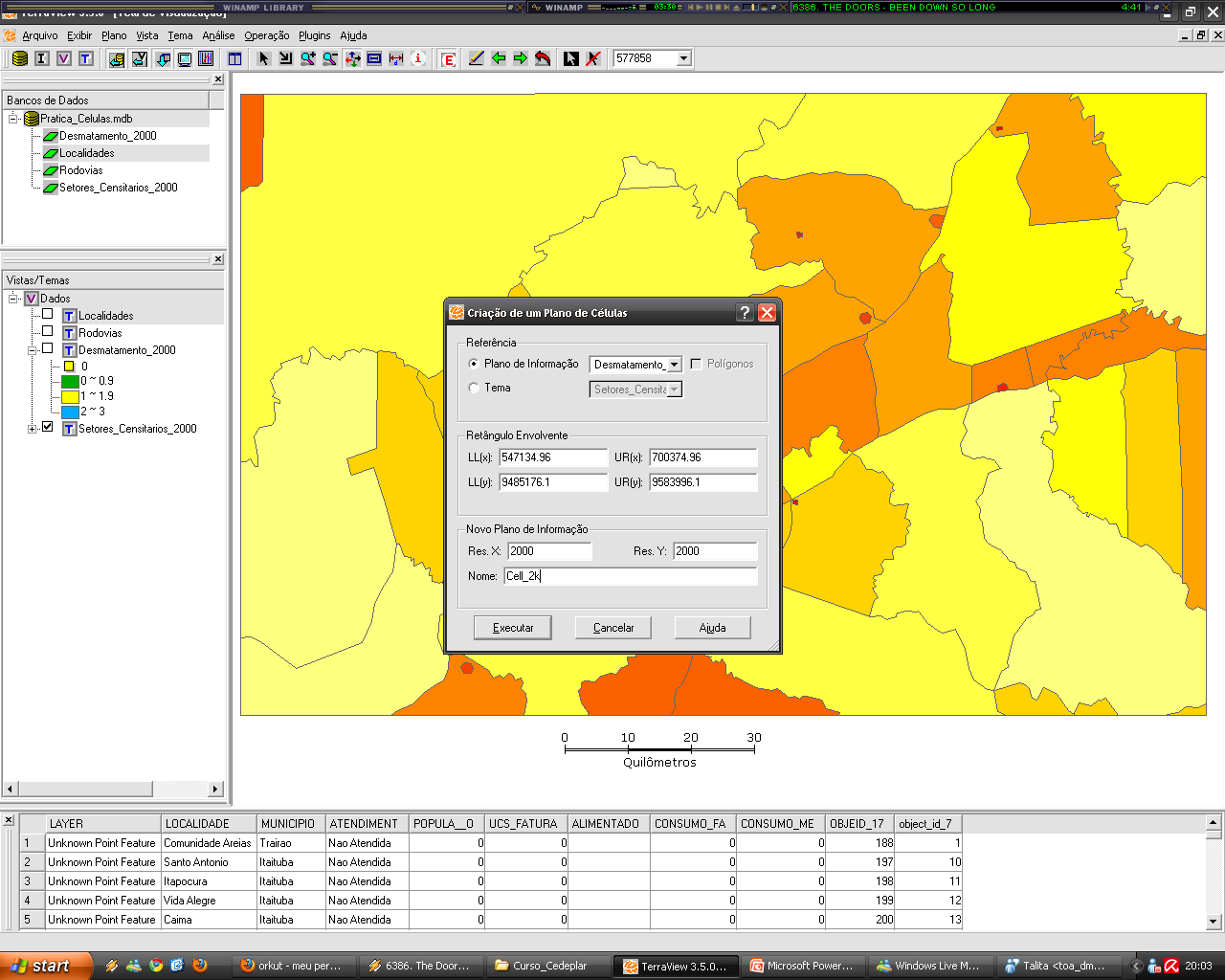 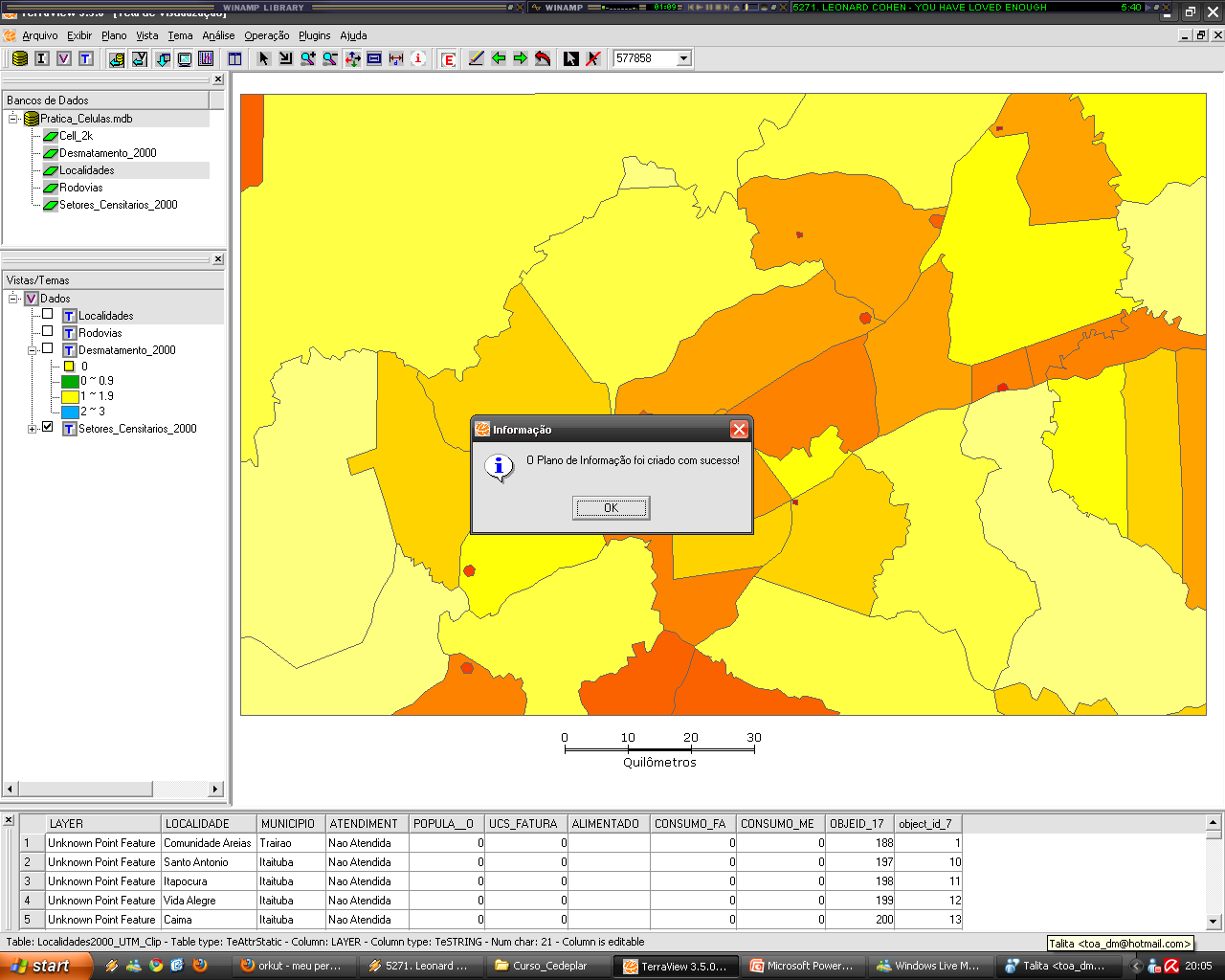 Visualizando o Espaço Celular criado
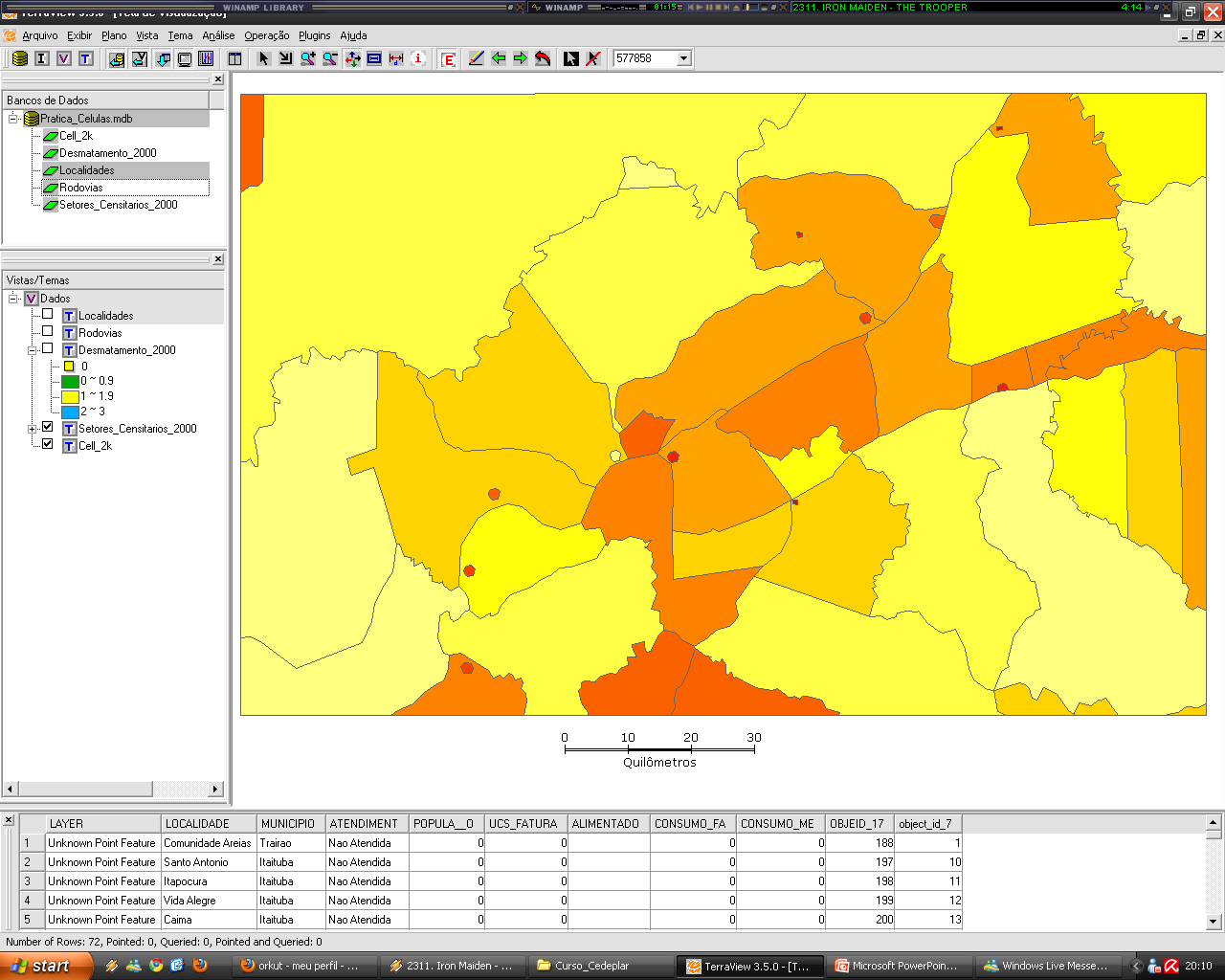 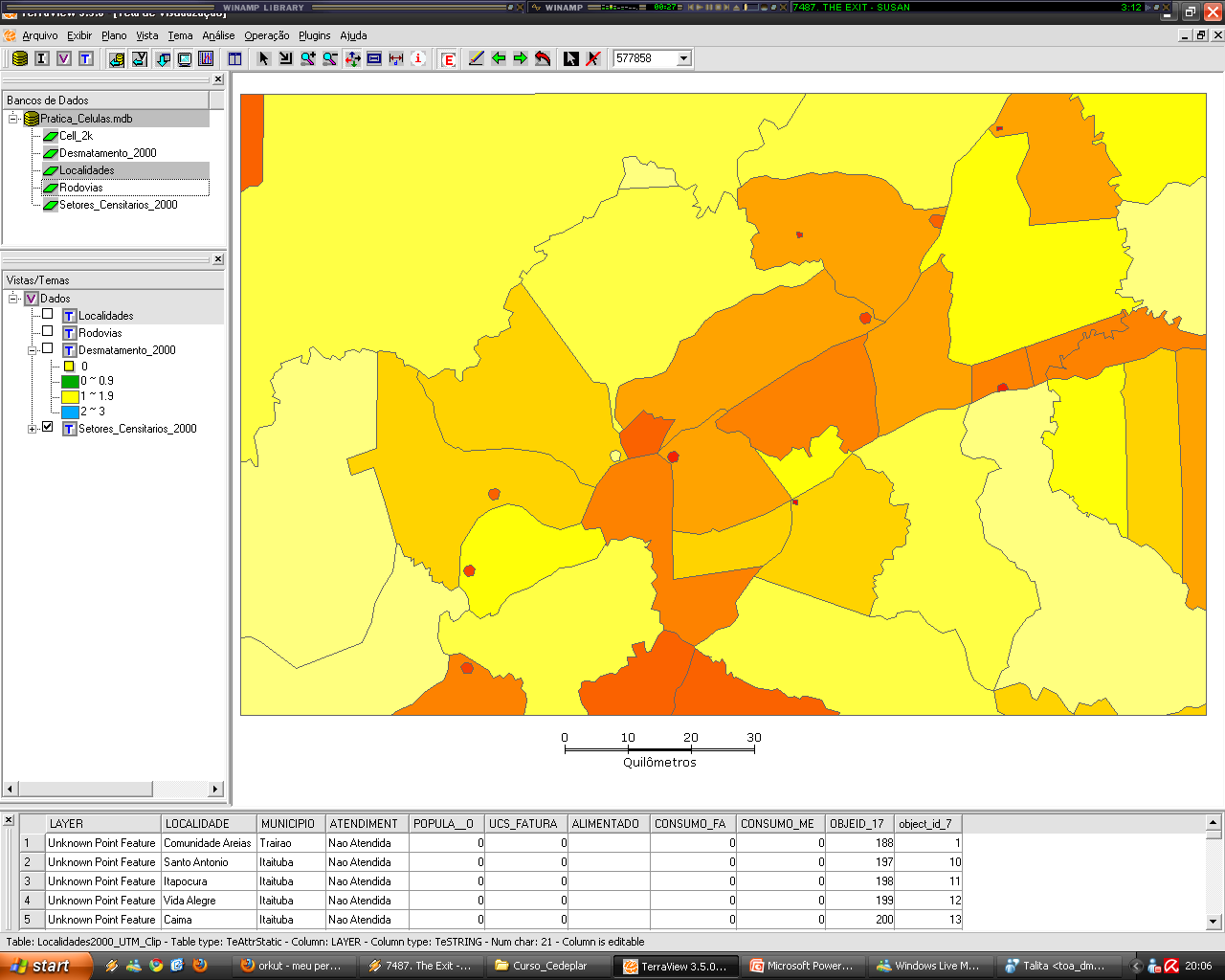 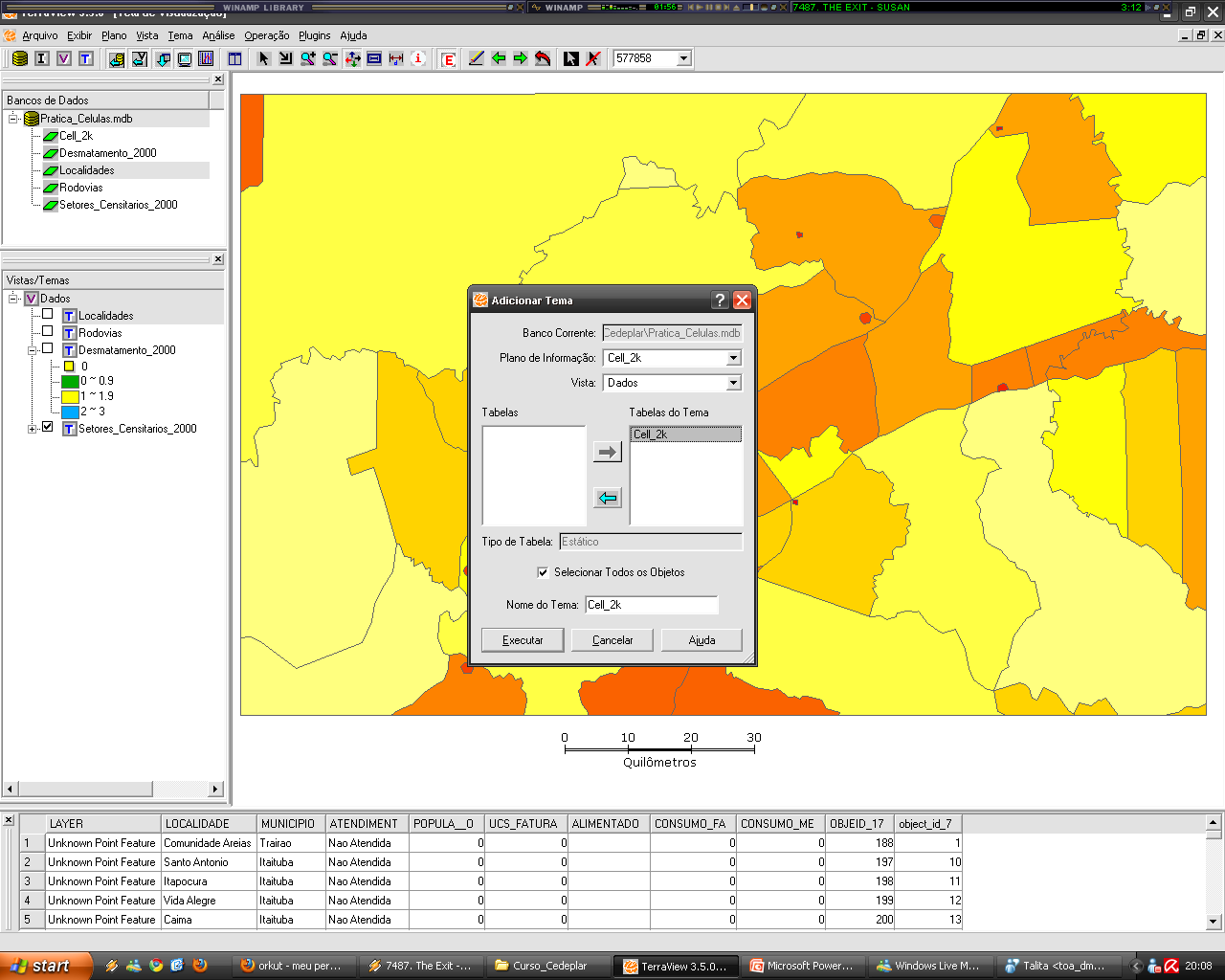 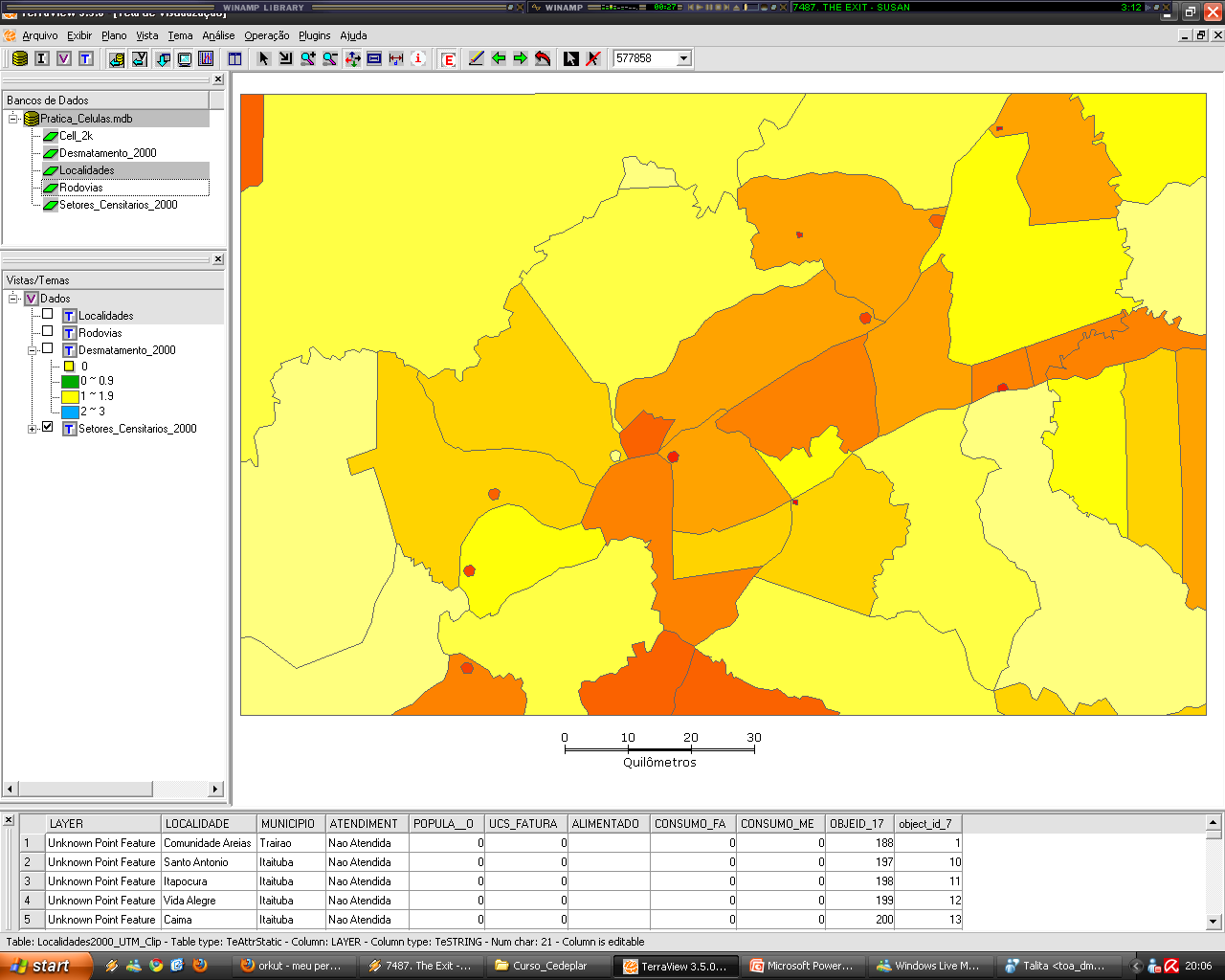 Visualizando o Espaço Celular criado
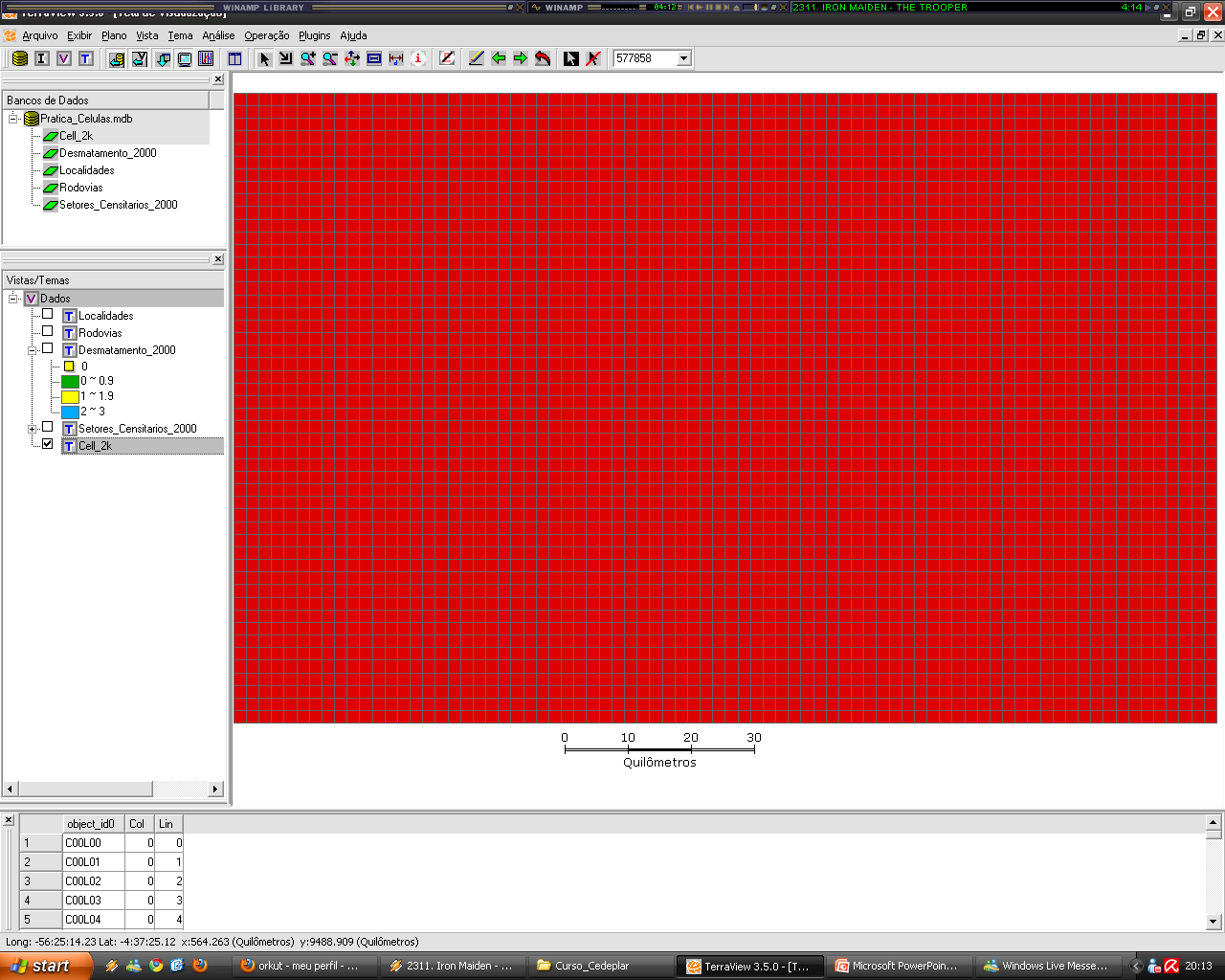 A interface do plugin
Parâmetros  de entrada
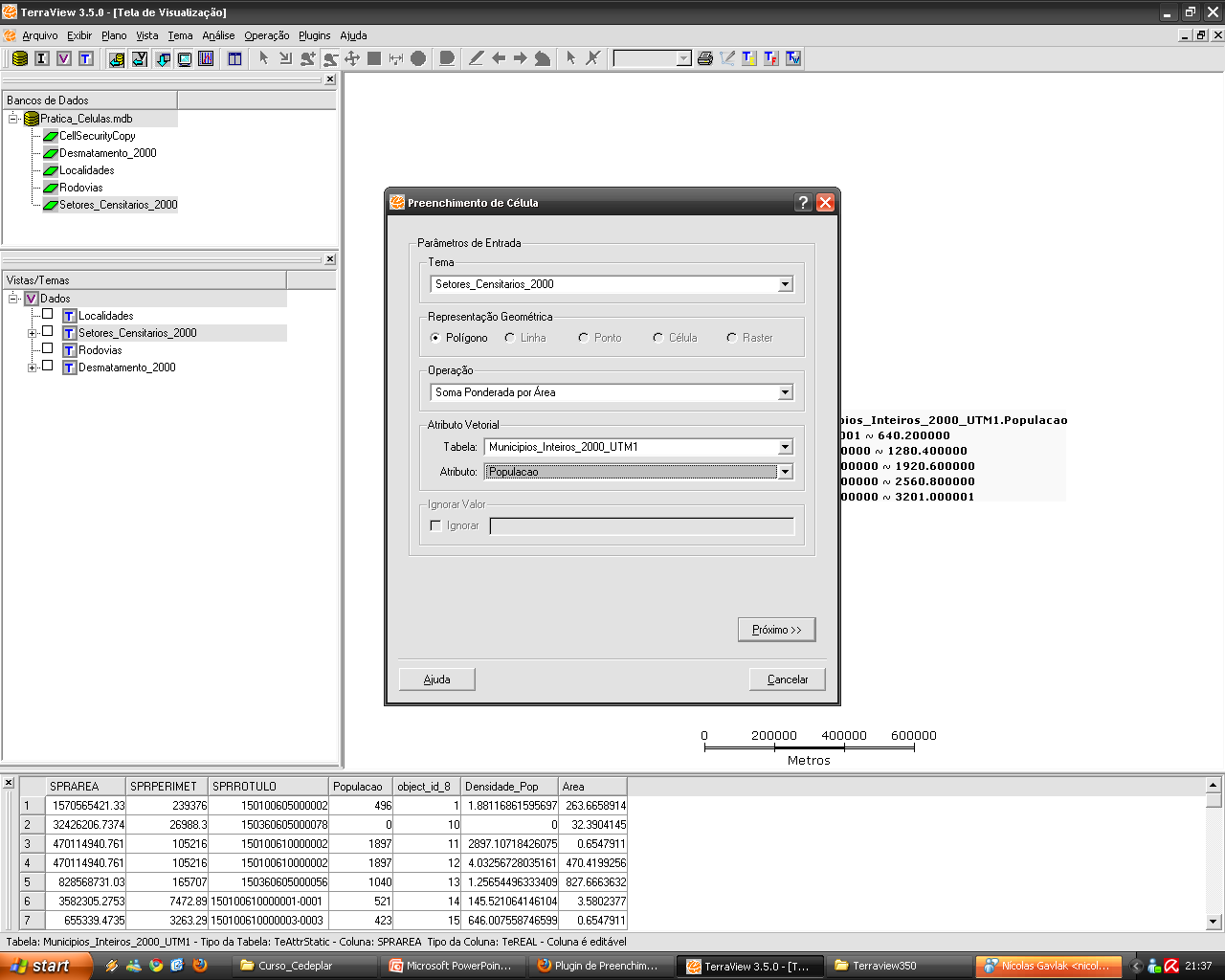 Escolha o tema
Selecione a representação geométrica
Escolha o operador
Escolha o atributo (opcional)
A interface do plugin
Parâmetros  de saída
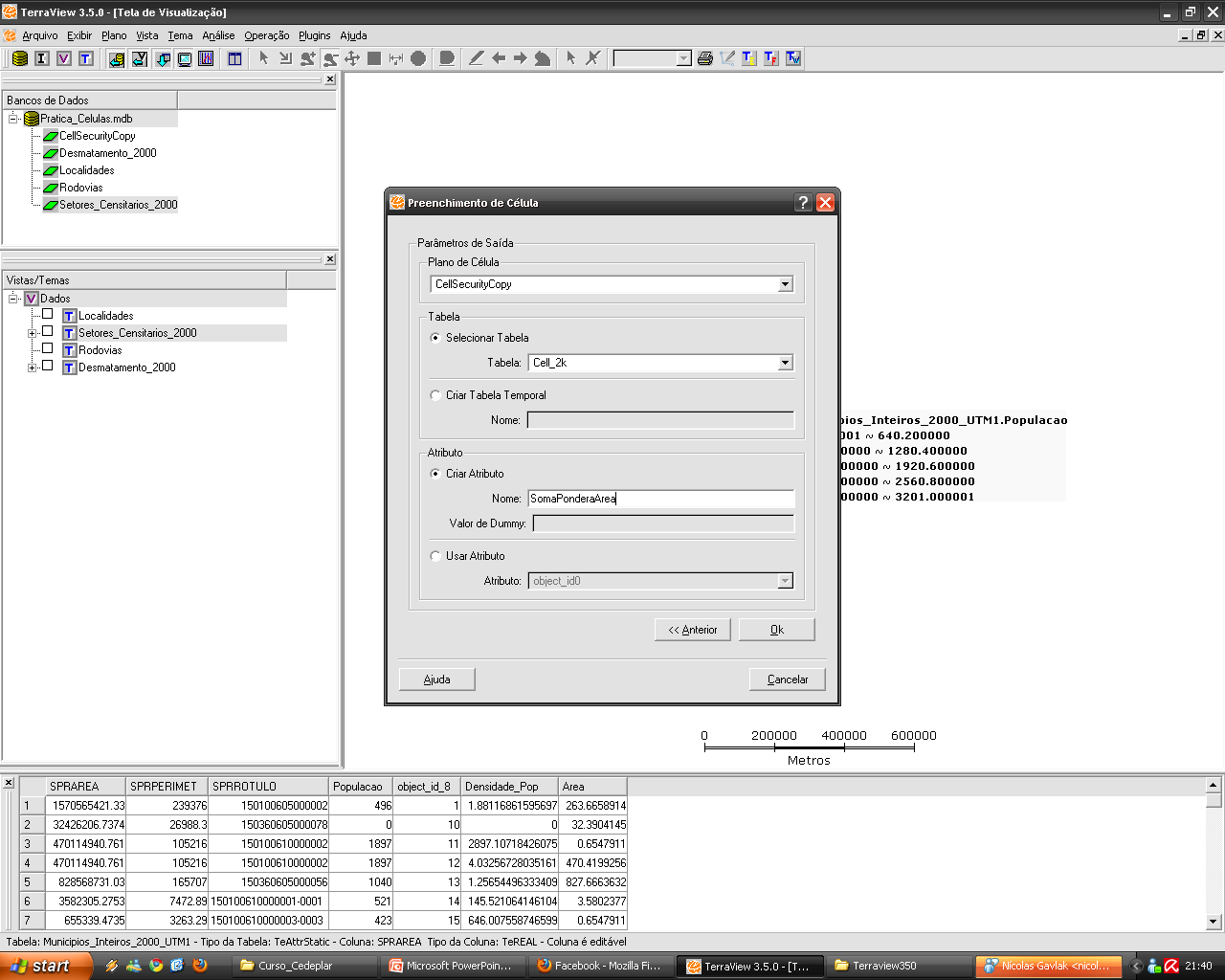 Escolha o plano informação que contém o espaço celular
Selecione a tabela que receberá os dados de saída
Nomeie o atributo que será criado
Selecione atributo já criado (opcional)
Raster
Soma dos valores
  Valor máximo
  Valor mínimo
  Valor médio
Classe Majoritária
Porcentagem de cada classe
Desvio padrão
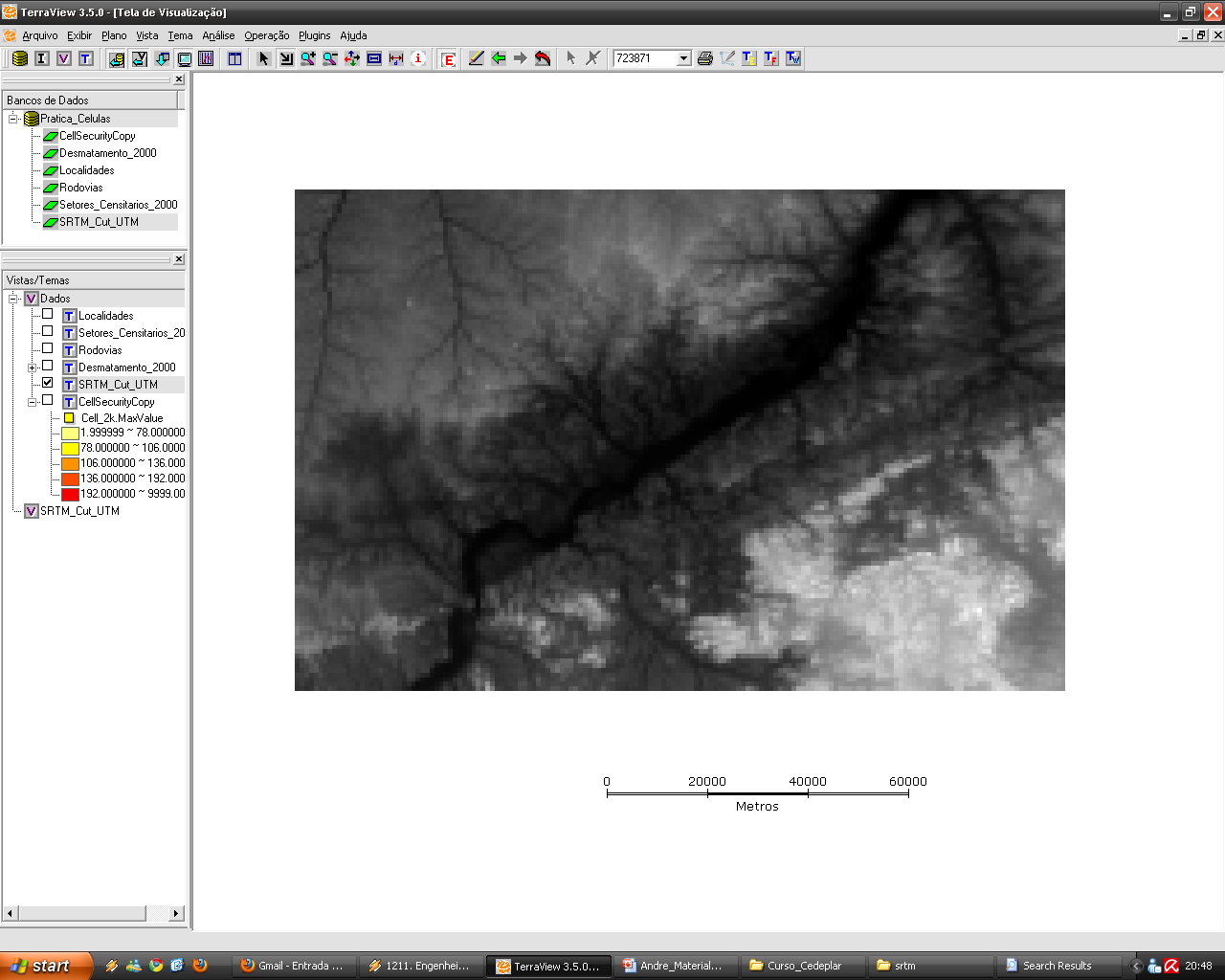 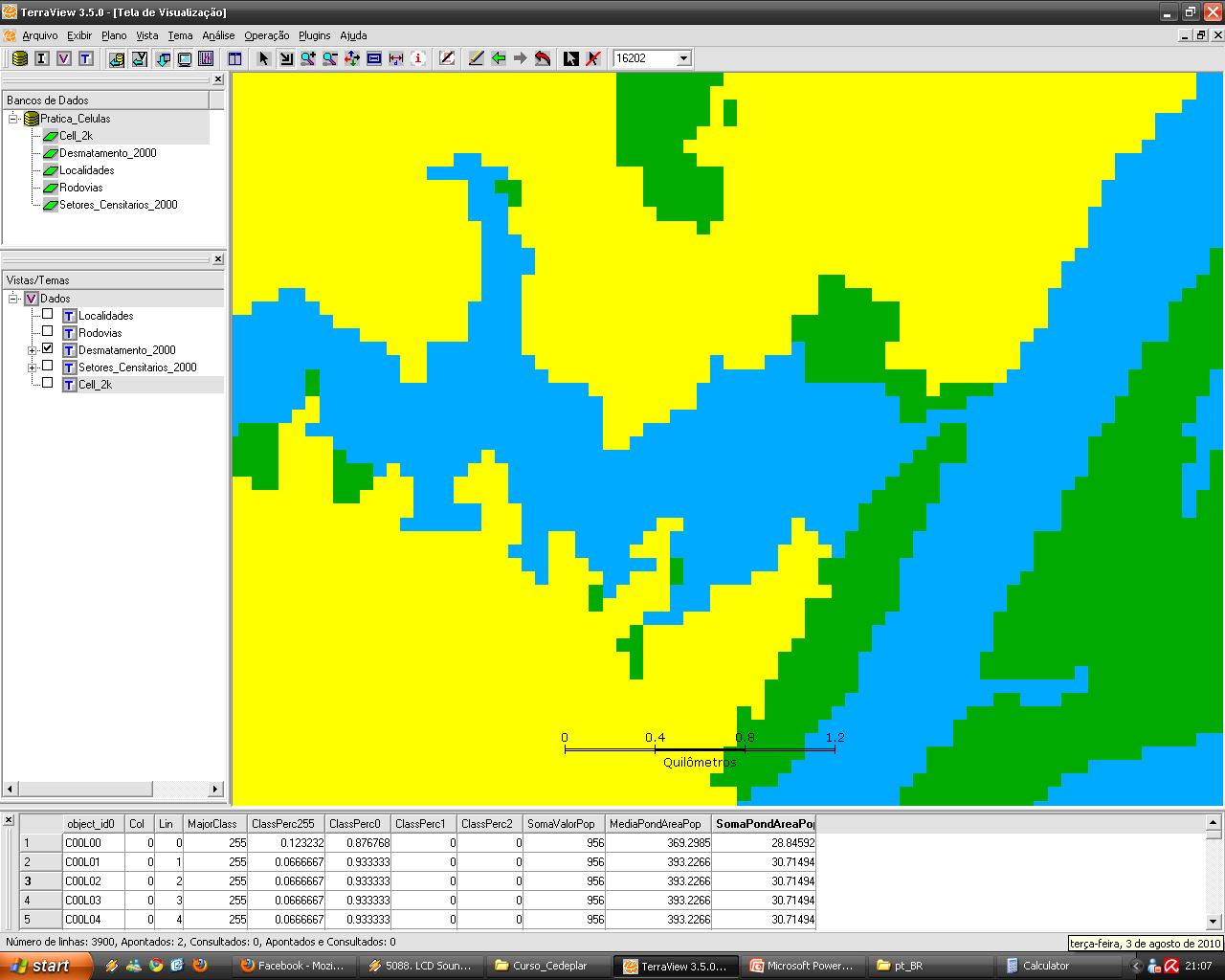 Modelo Digital de Elevação
Temático / Categórico
Raster
Classe Majoritária -> Desmatamento_2000
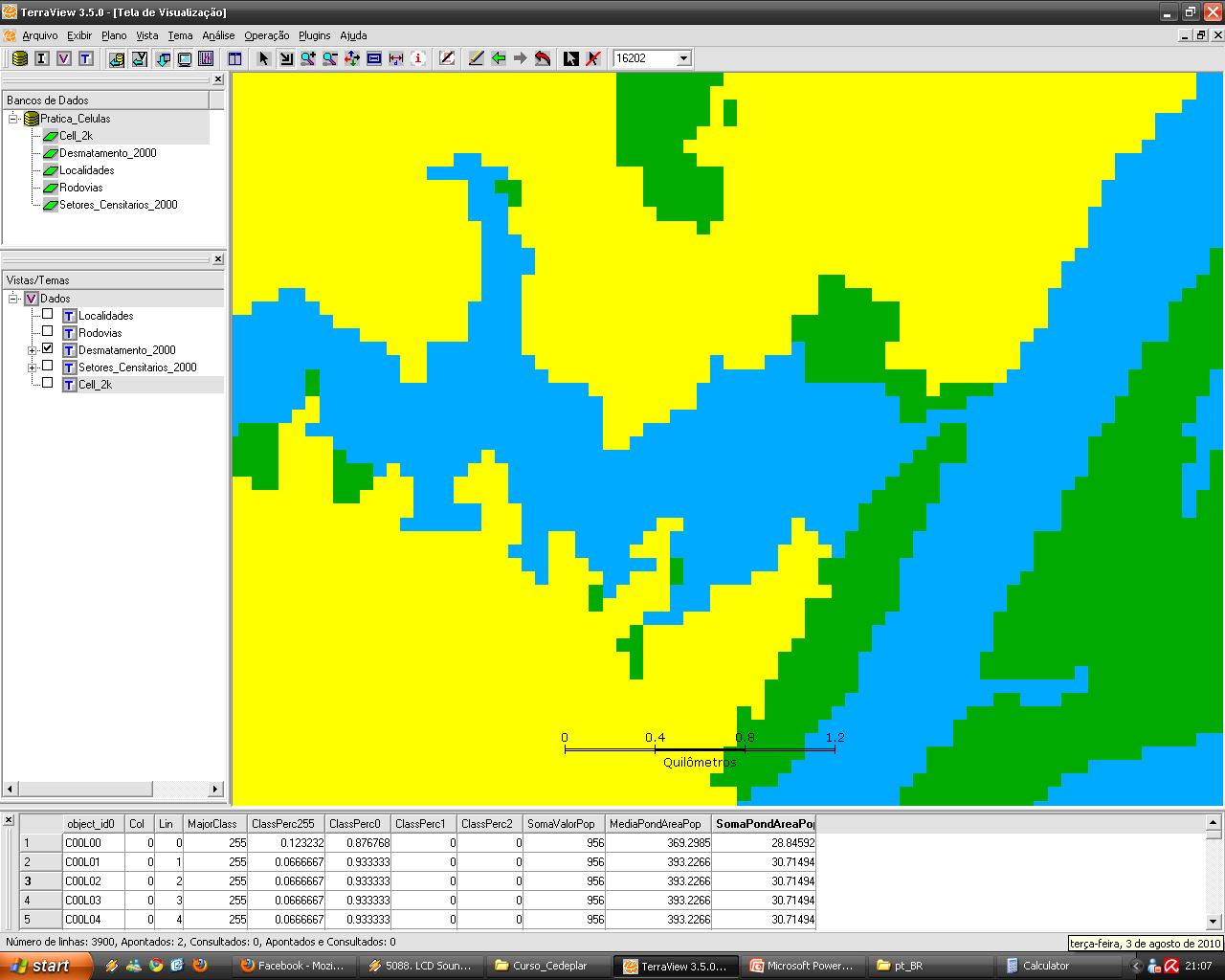 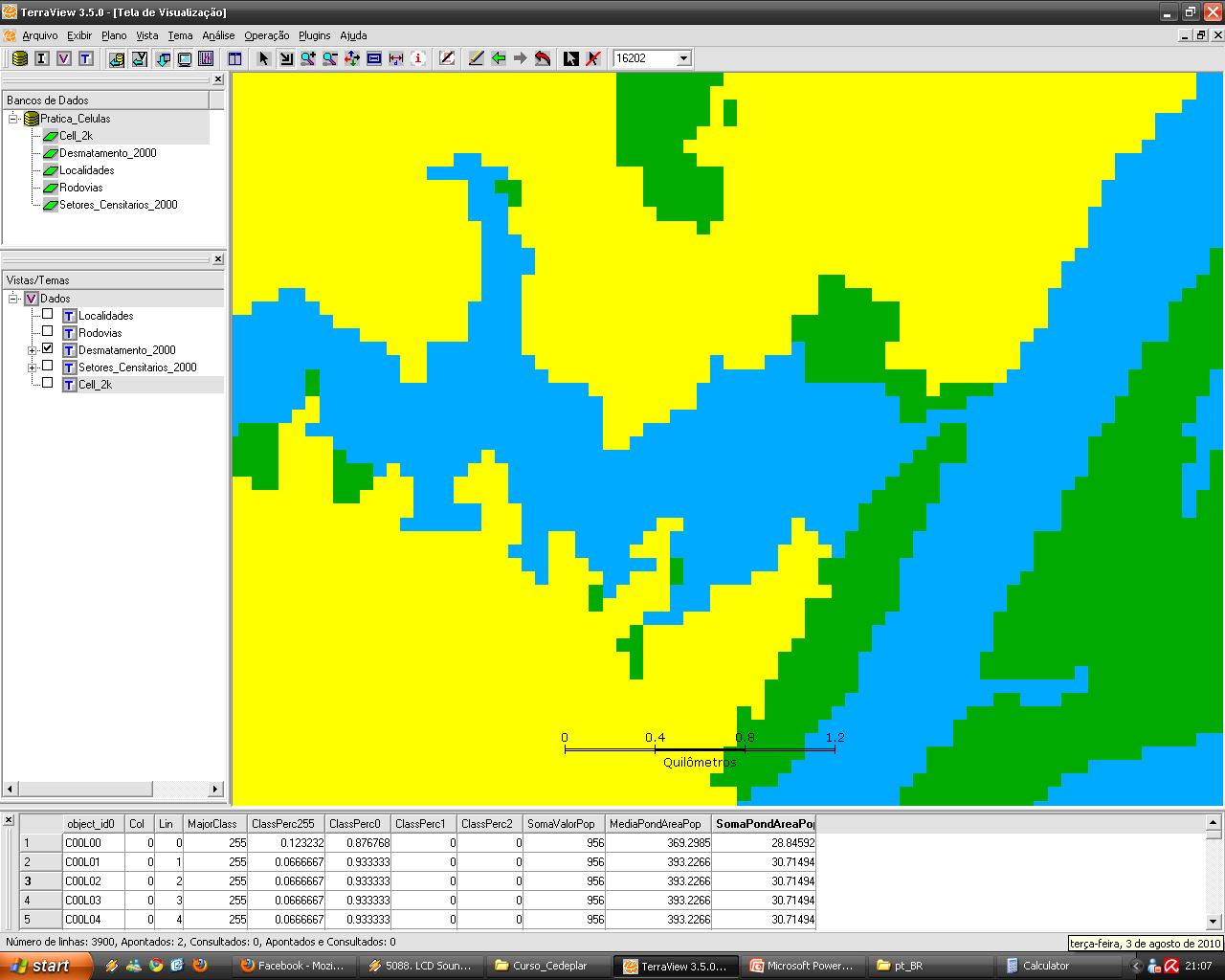 Raster
Classe Majoritária
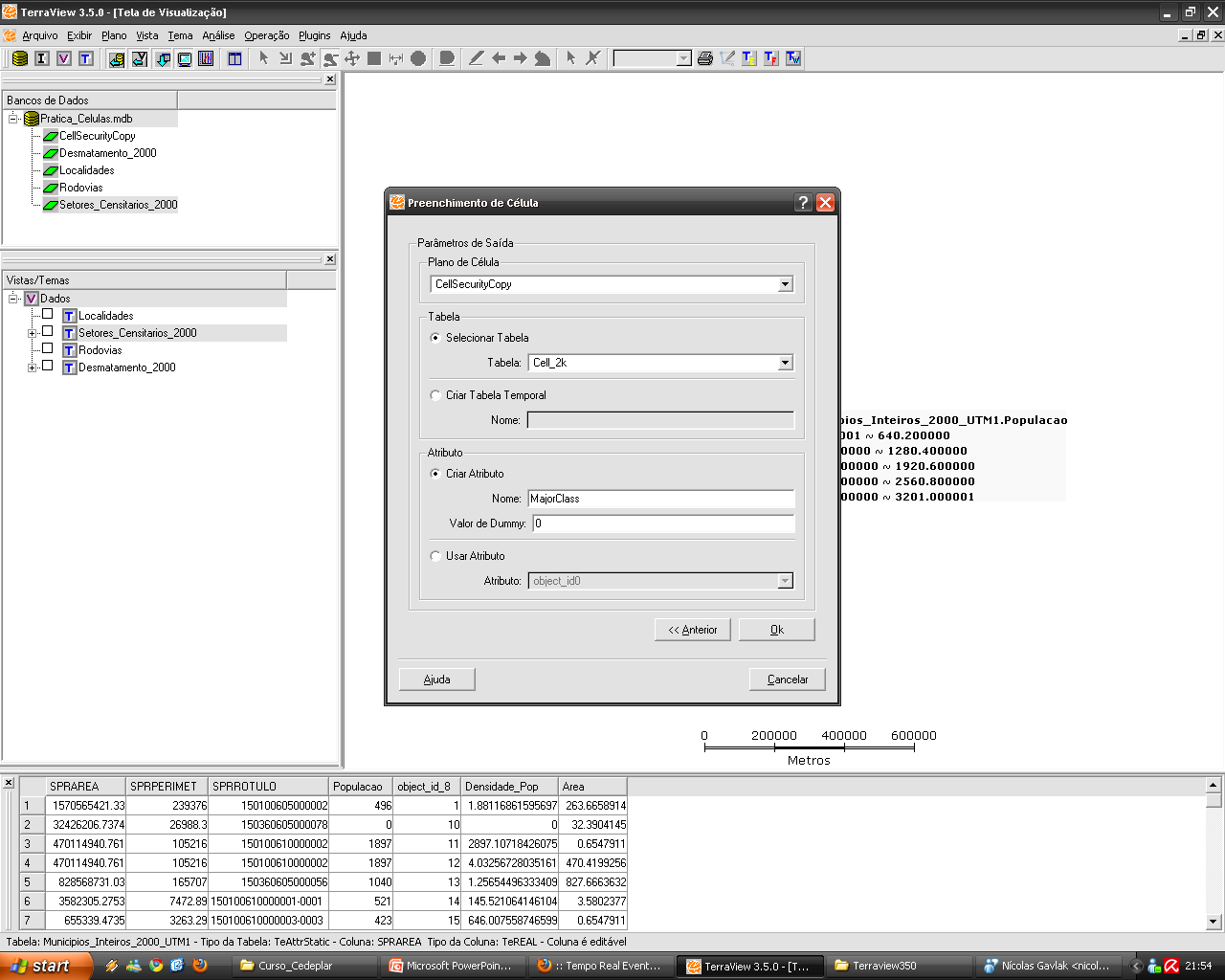 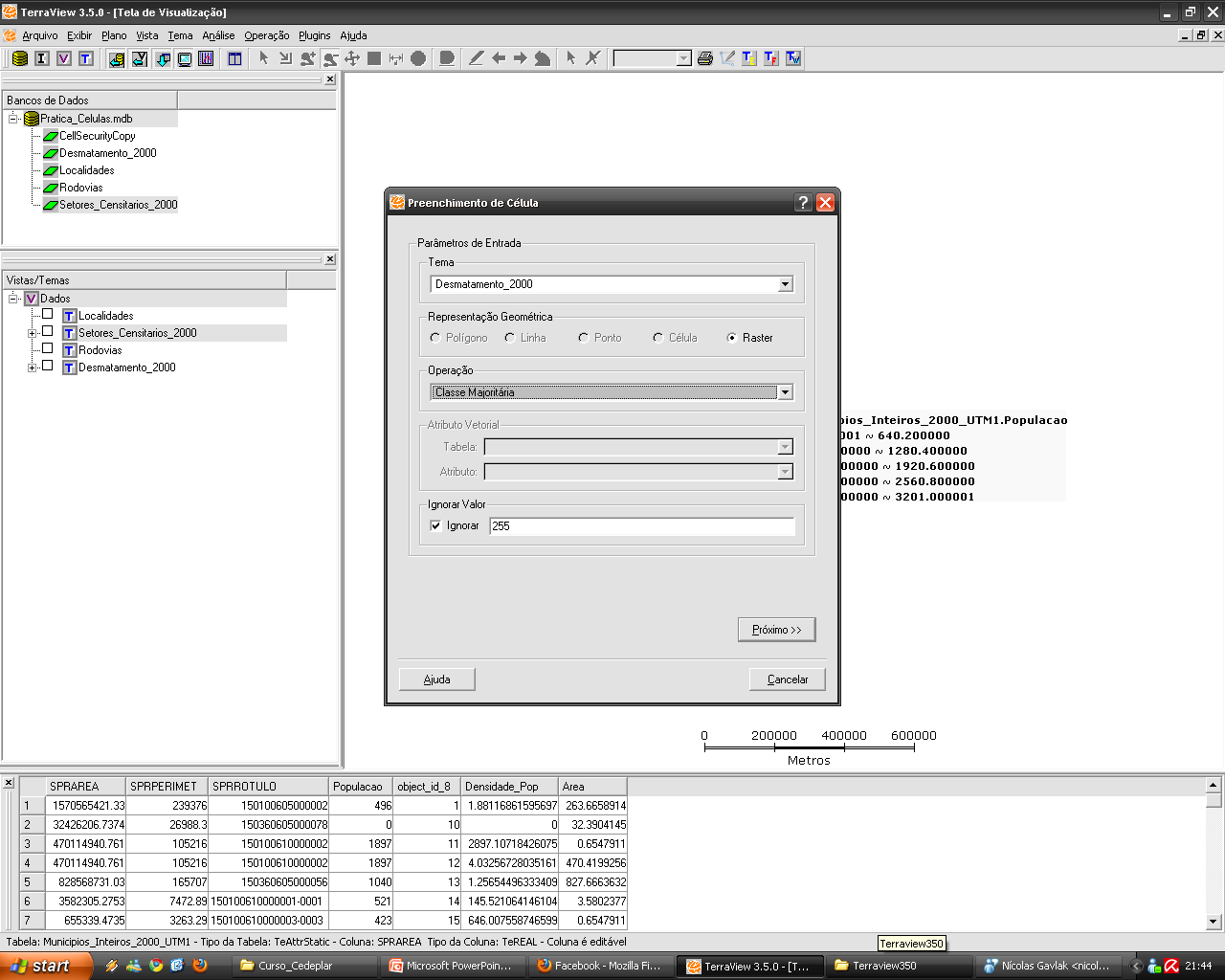 Os dados foram gerados com sucesso!
Células preenchidas
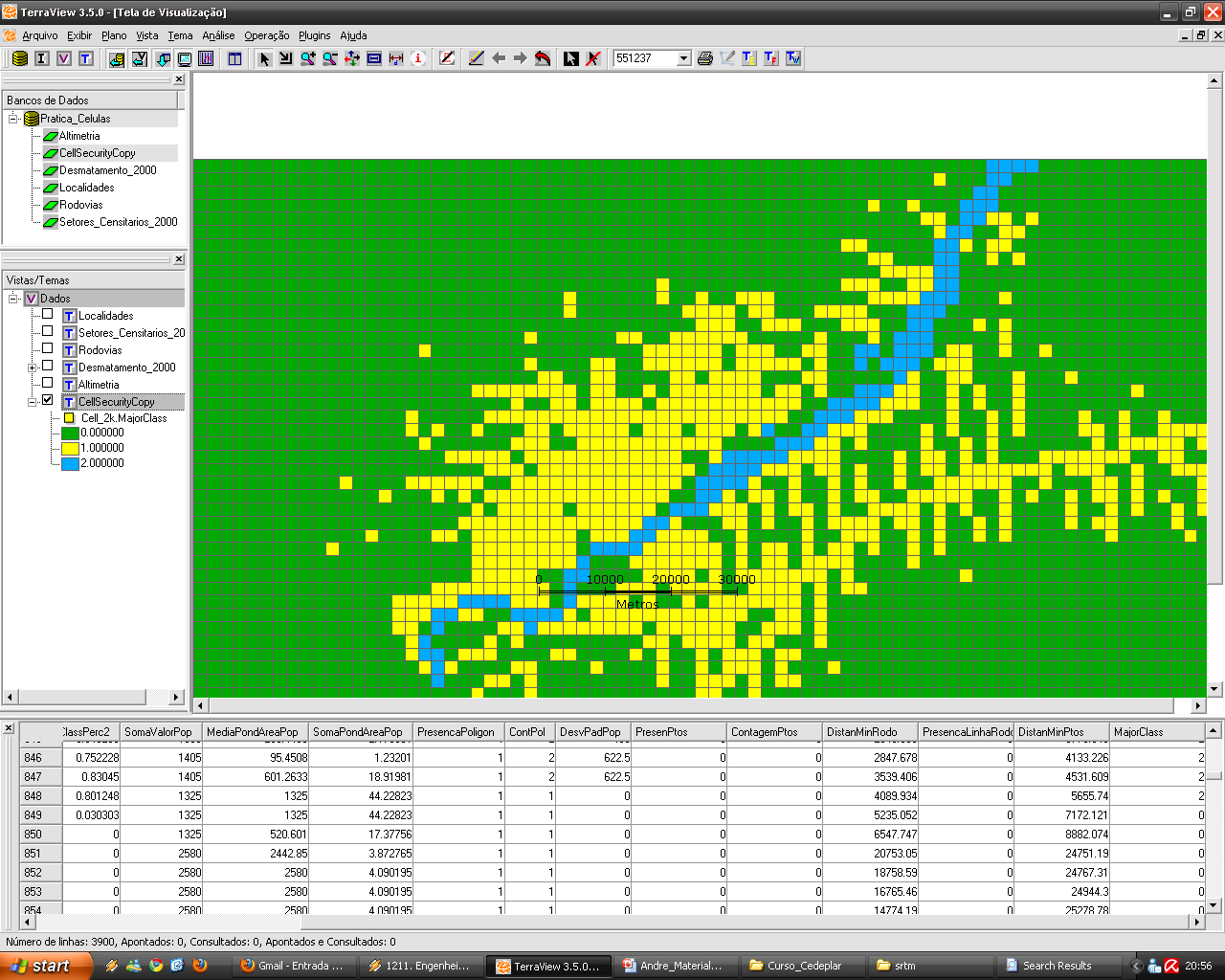 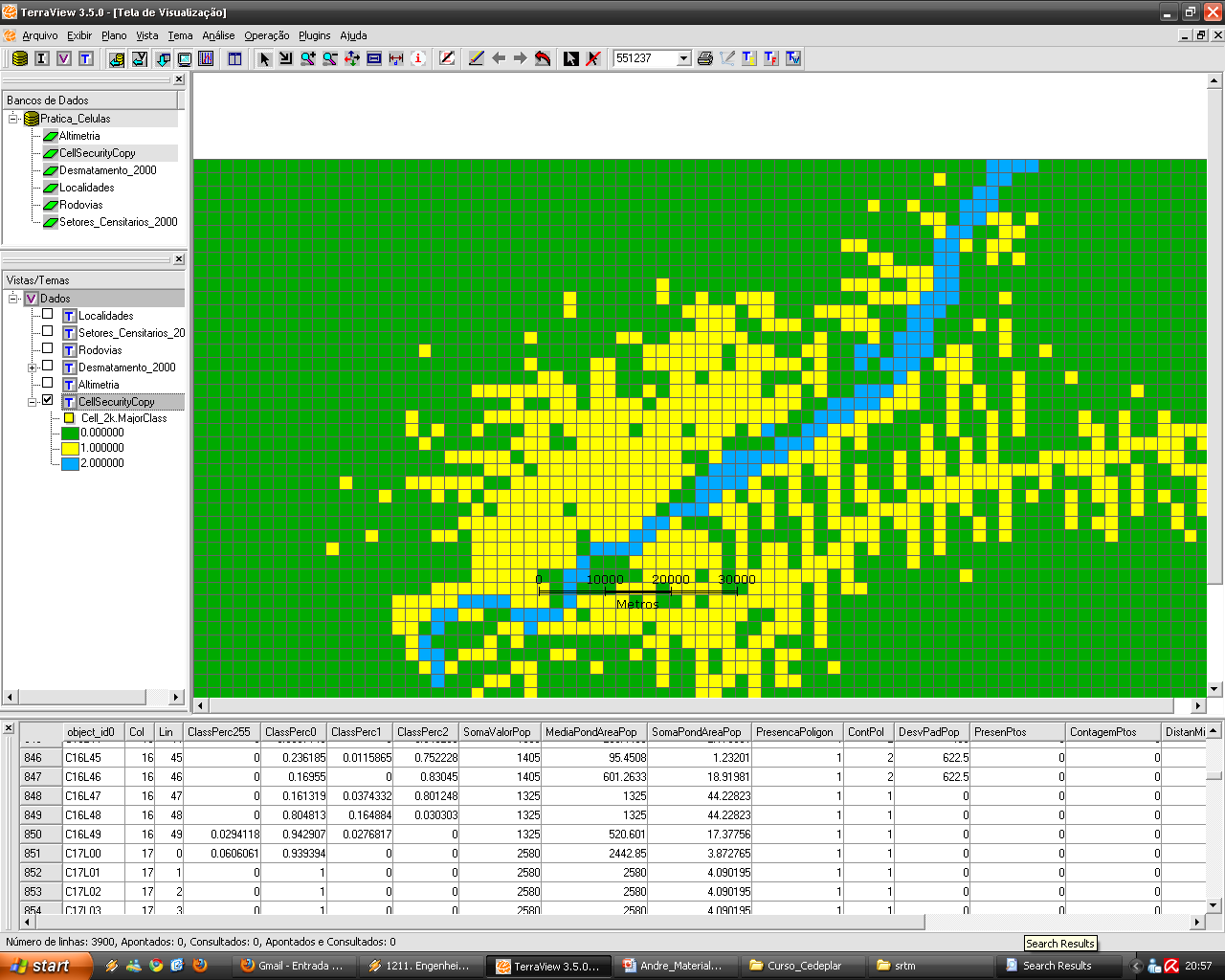 Raster
Editar Legenda e alteração de visual
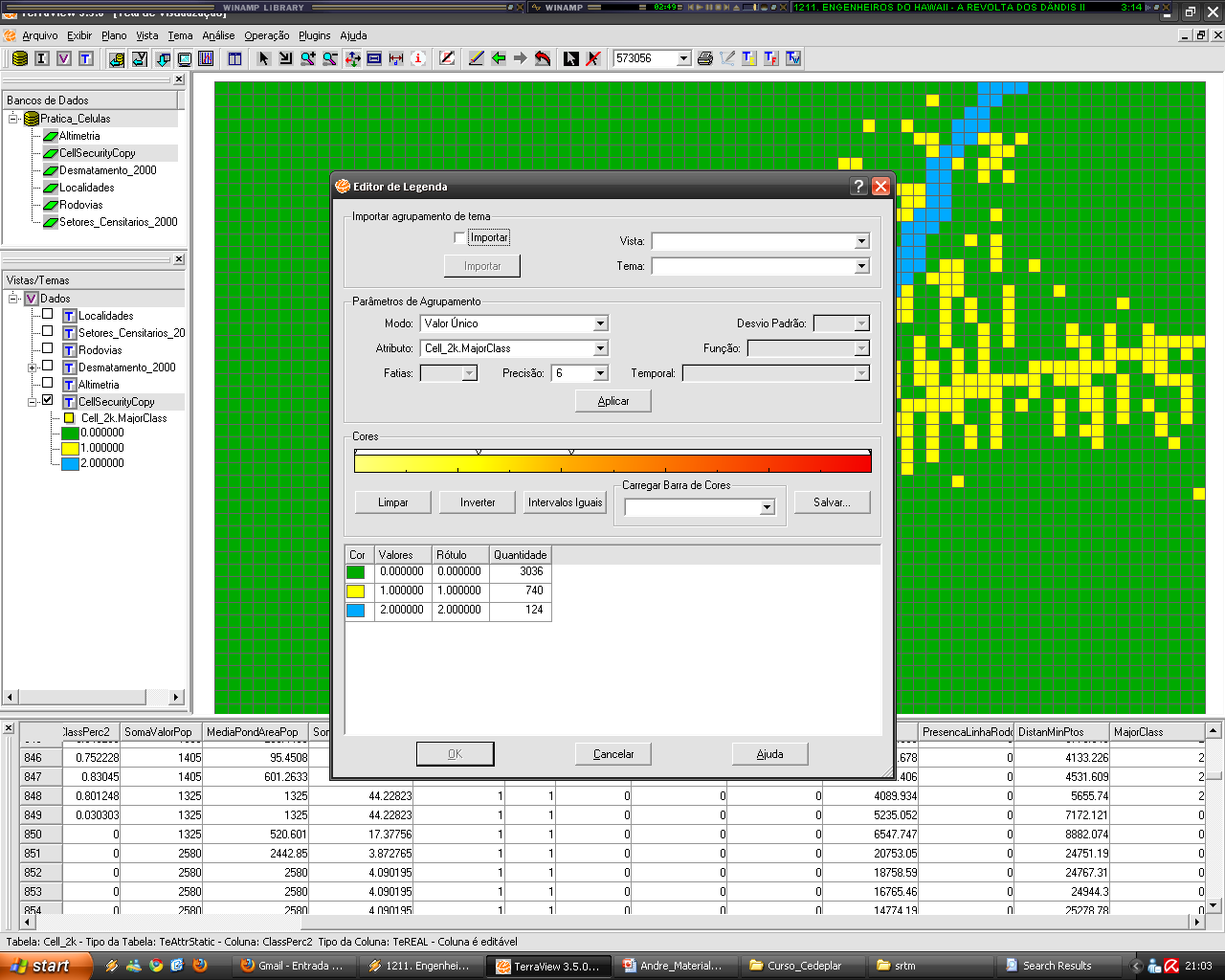 Botão direito no tema “Cell_2k”
Editar Legenda
Modo: Valor Único
Atributo: “MajorClass”



Manipulação de cores
Aplicar
OK
Espaço Celular => Raster
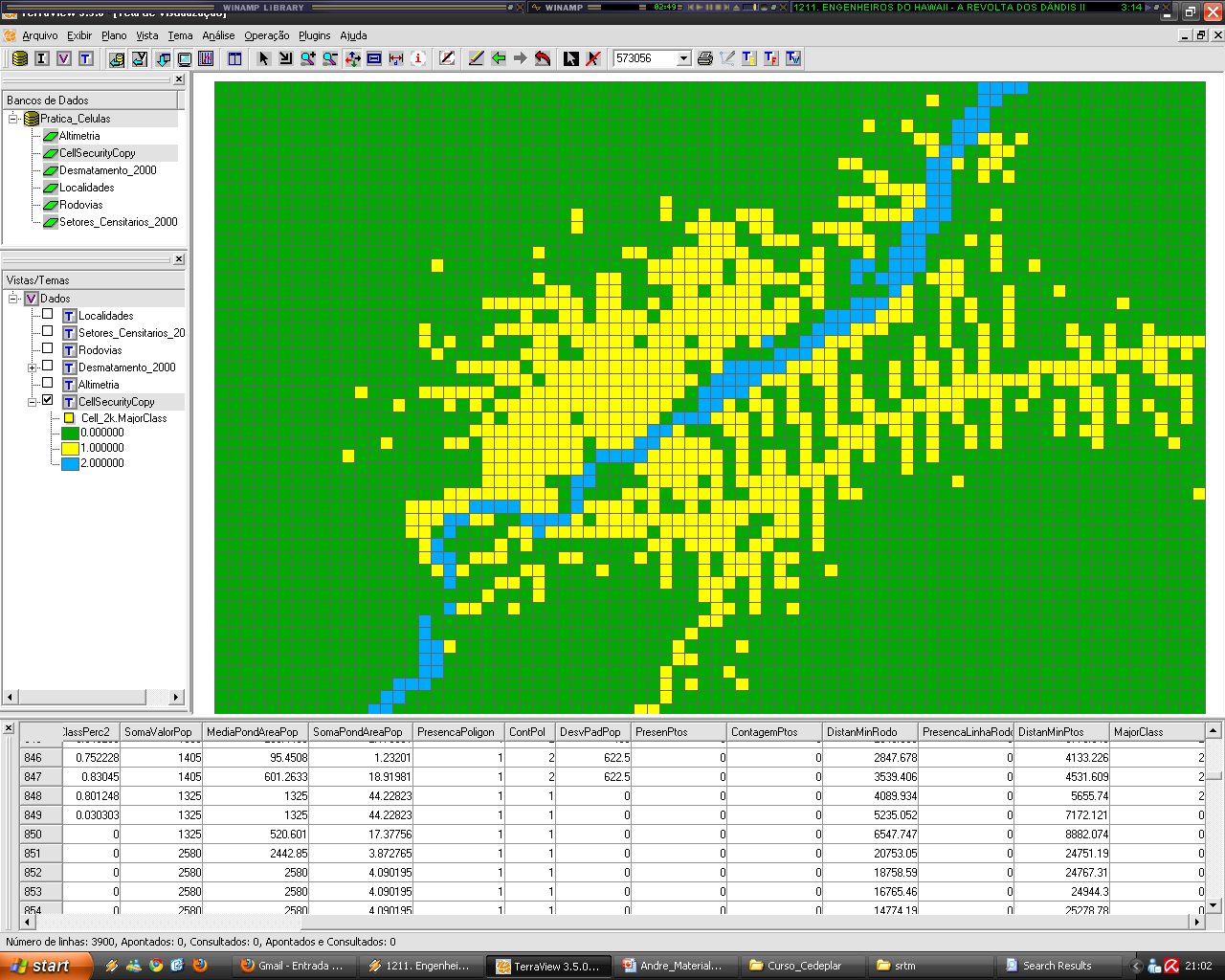 Raster
Porcentagem de cada classe
Ex. : Classe 1
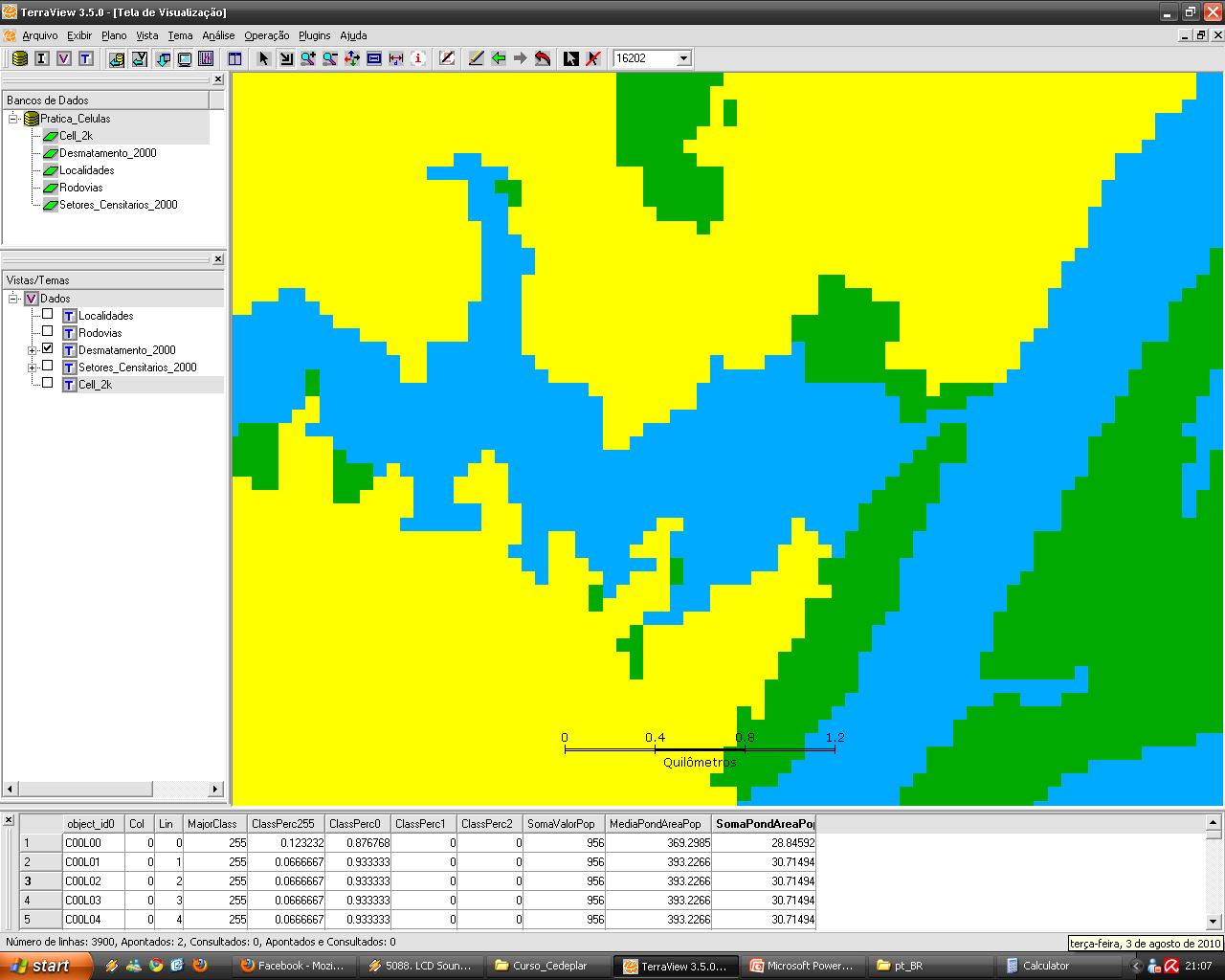 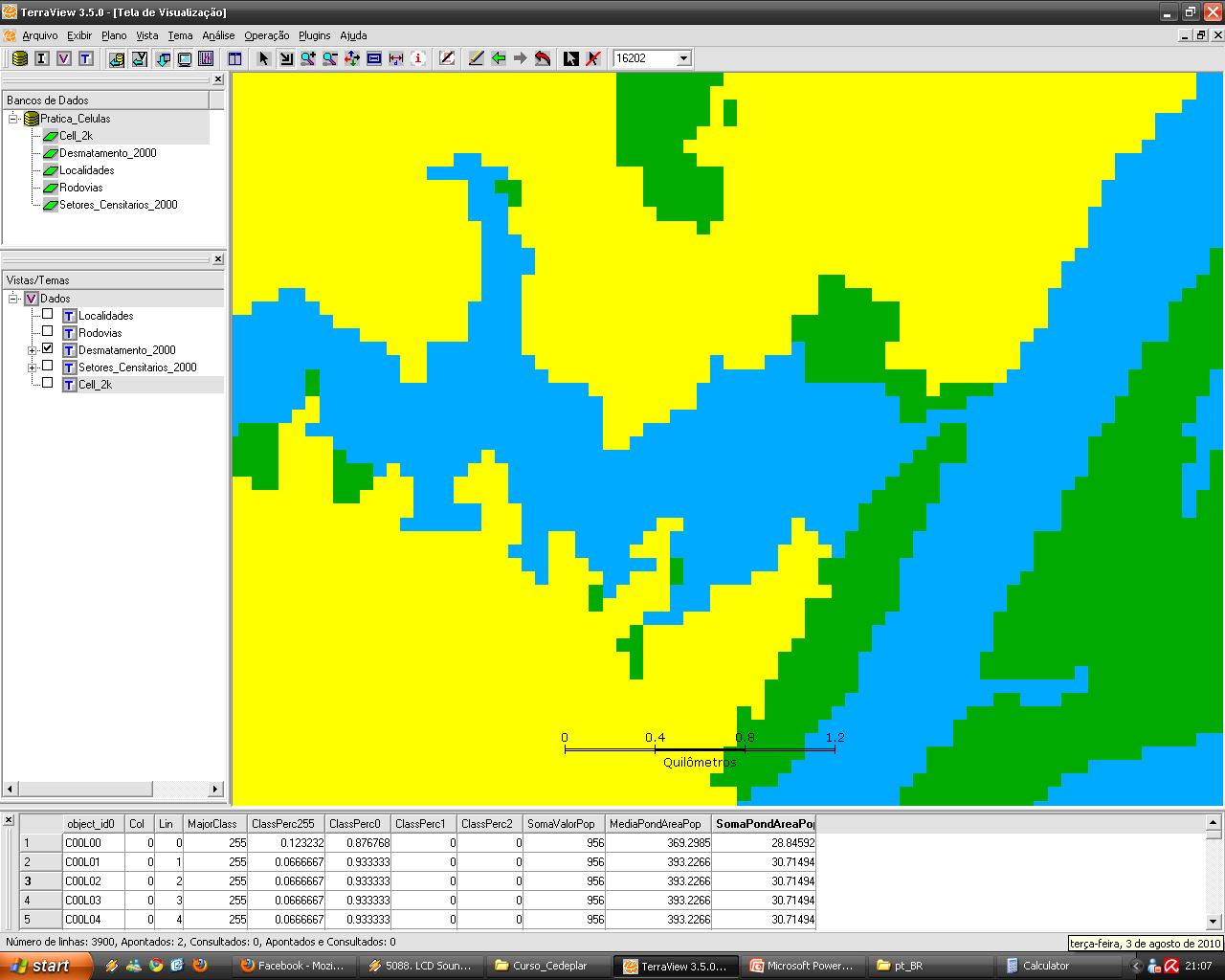 Raster
Porcentagem de cada classe
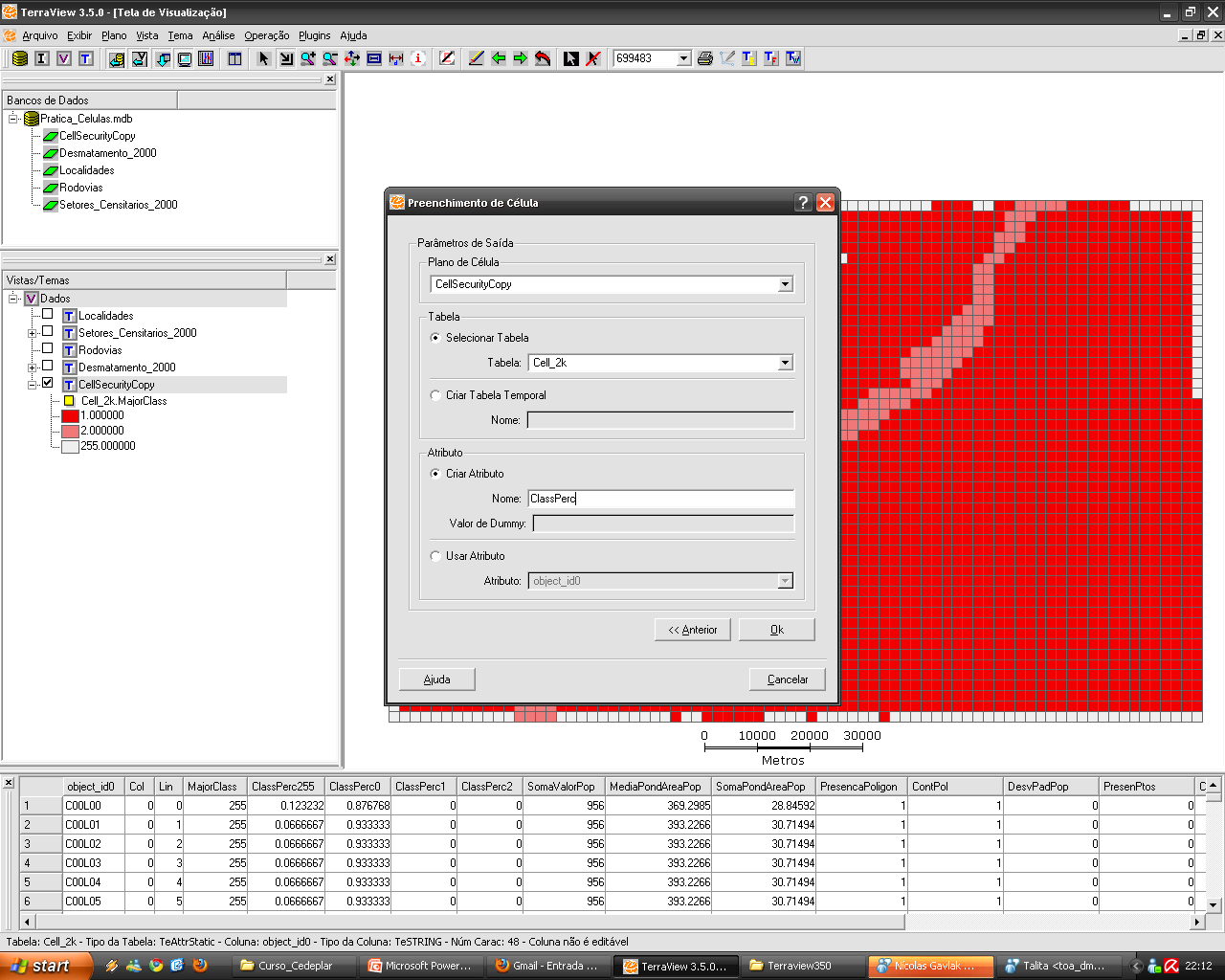 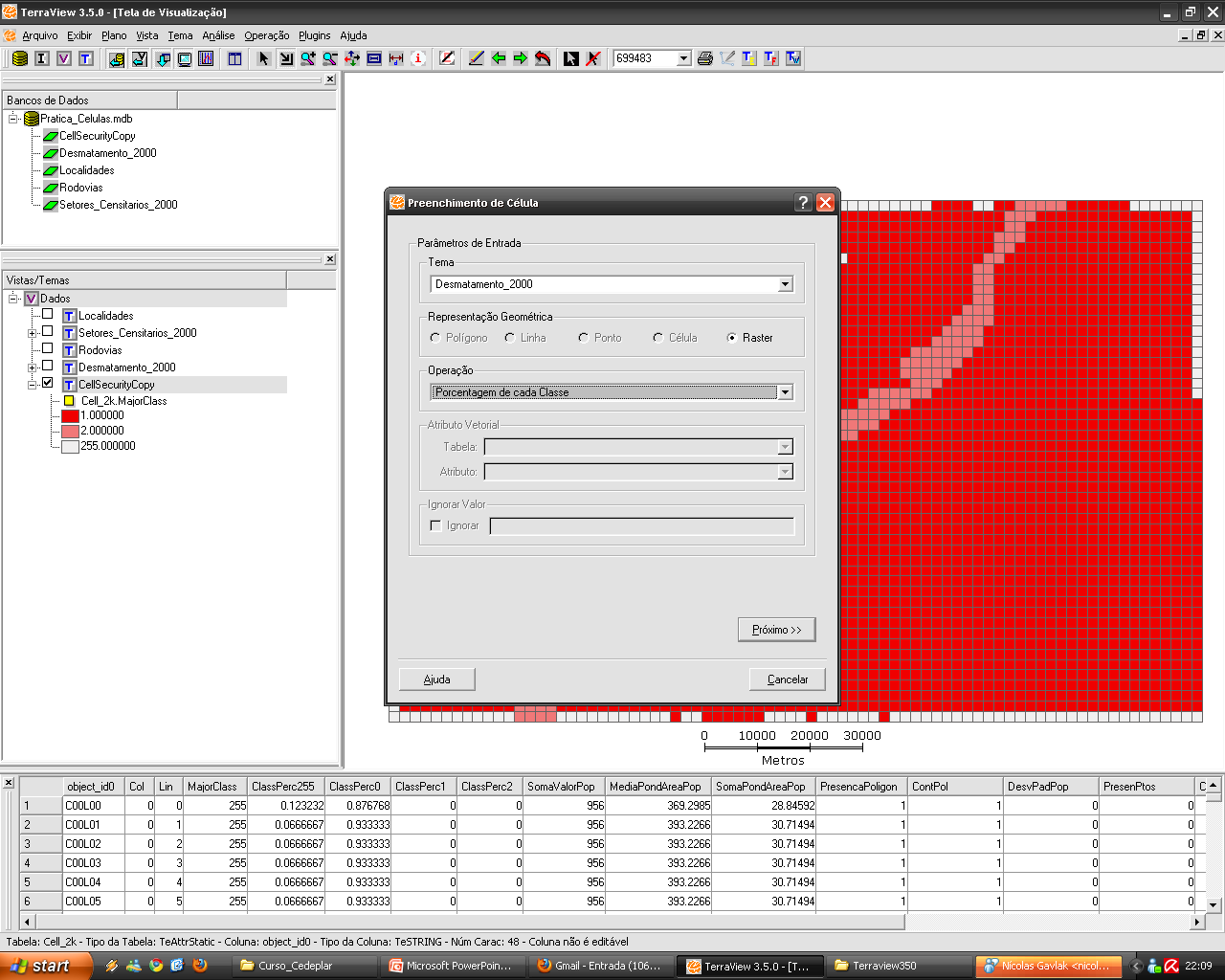 Os dados foram gerados com sucesso!
Células preenchidas
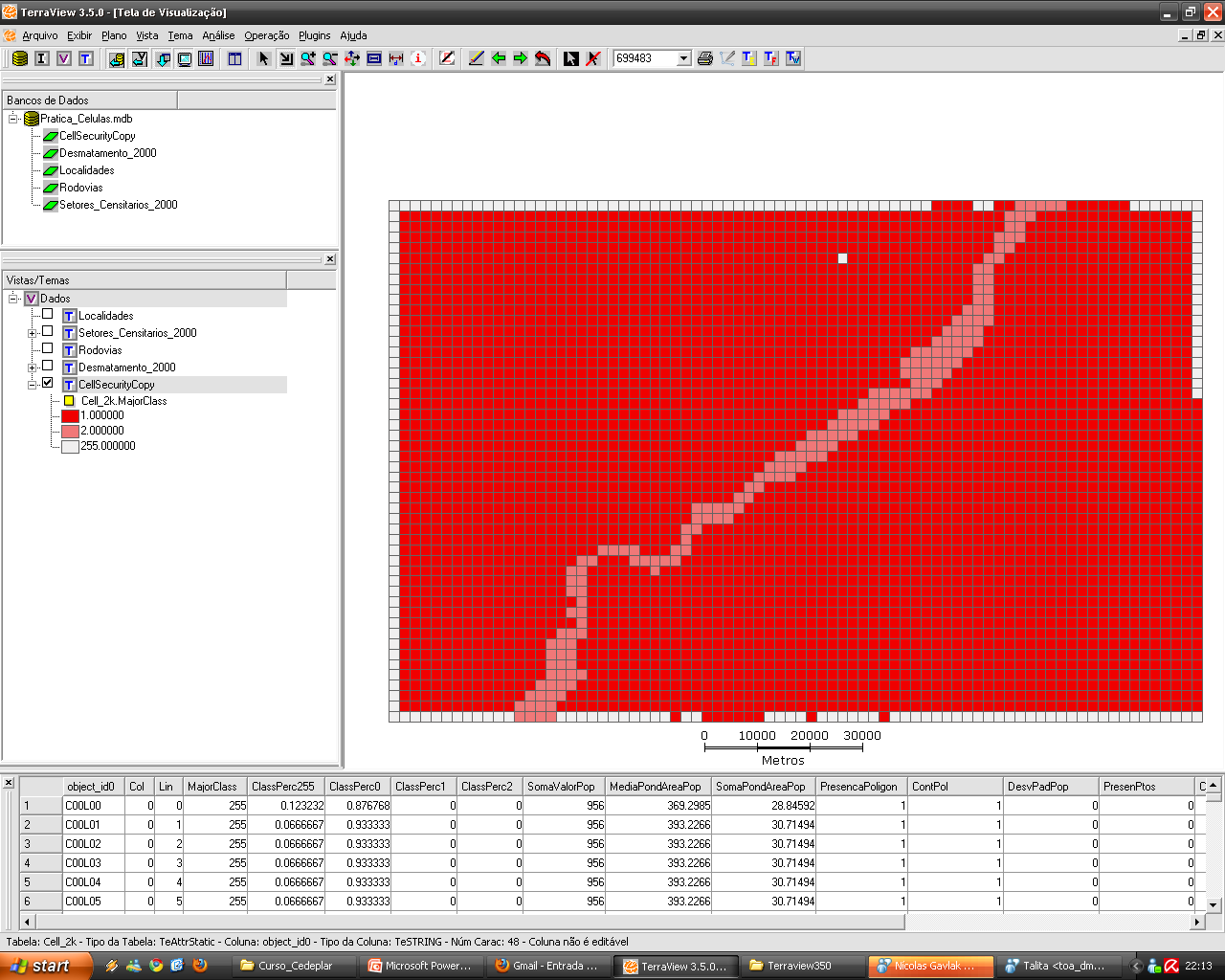 Para  visualizar espacialmente os resultados, pode-se editar a legenda como já explicado
Raster - Altimetria
Valor máximo
Valor mínimo
Valor médio
Desvio padrão
Soma dos valores
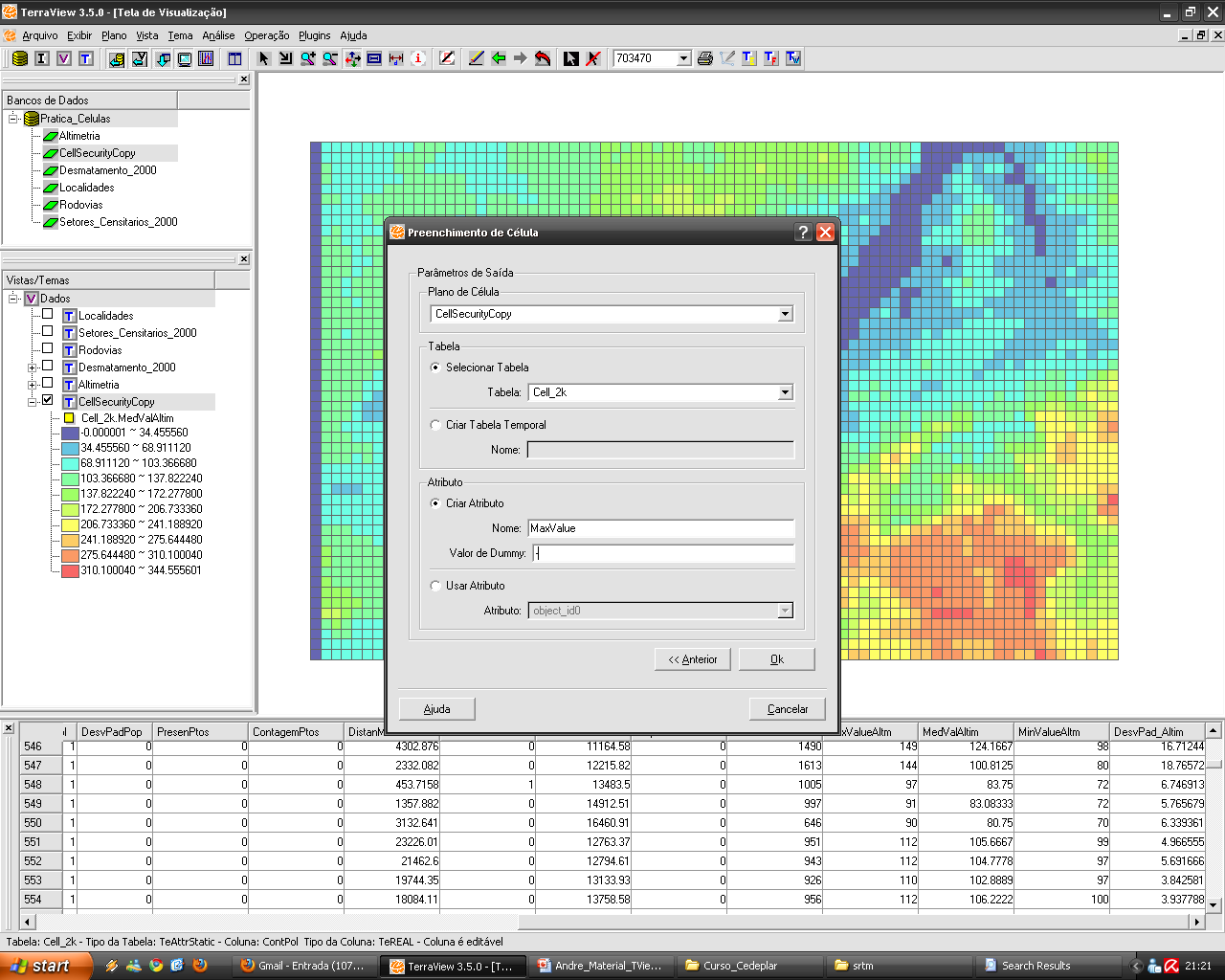 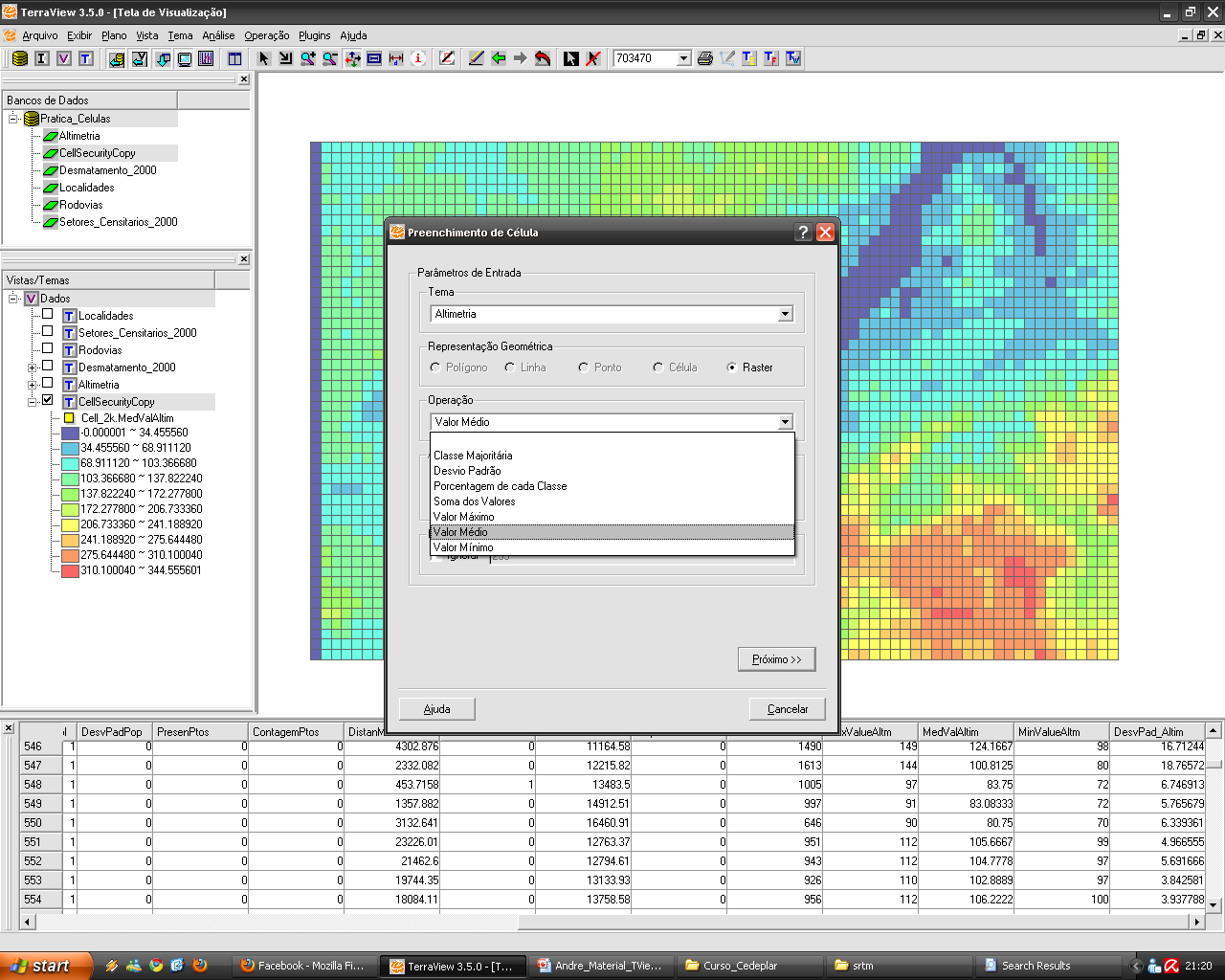 Células preenchidas
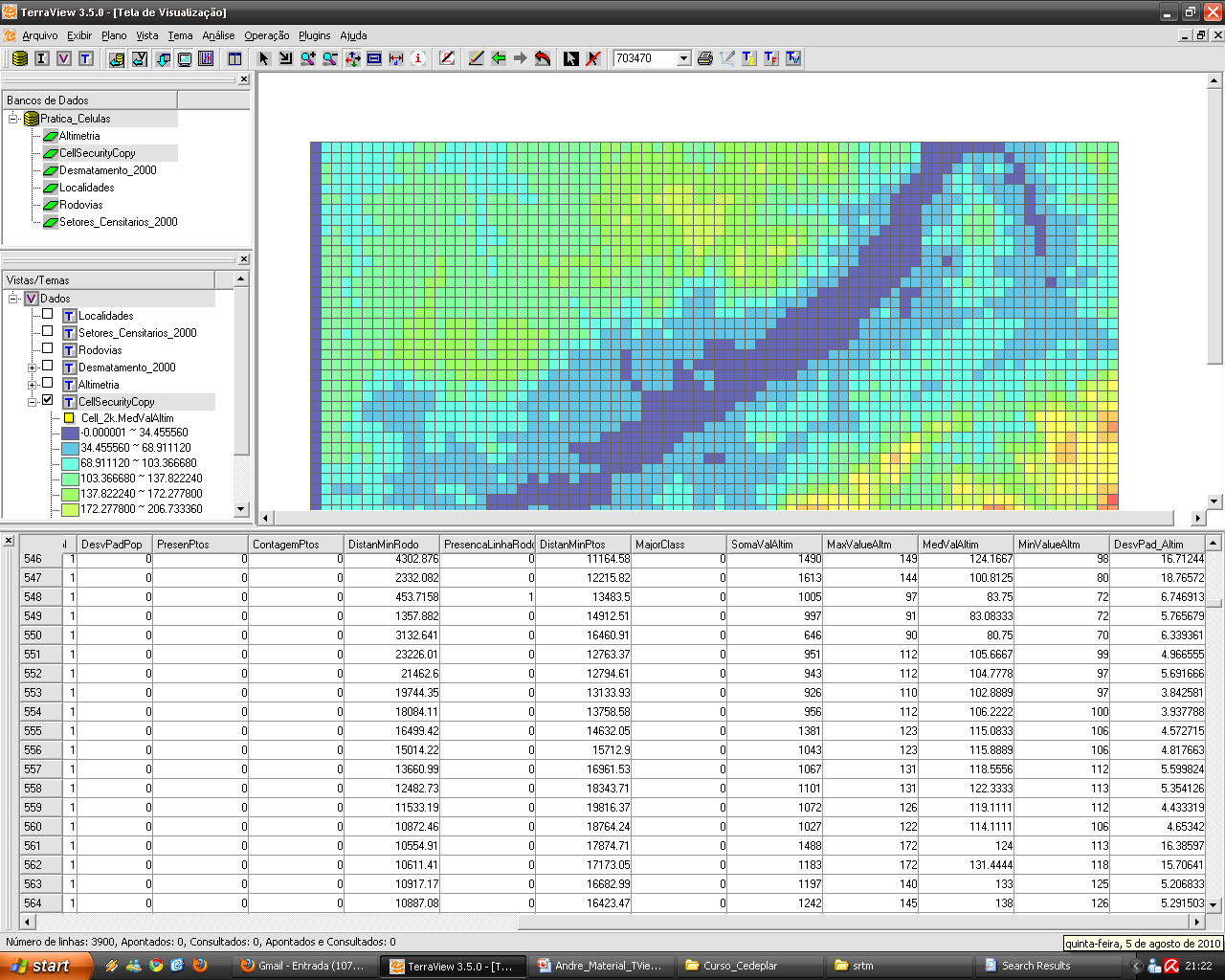 Para visualizar espacialmente os resultados, pode-se editar a legenda como já explicado
Raster - Altimetria
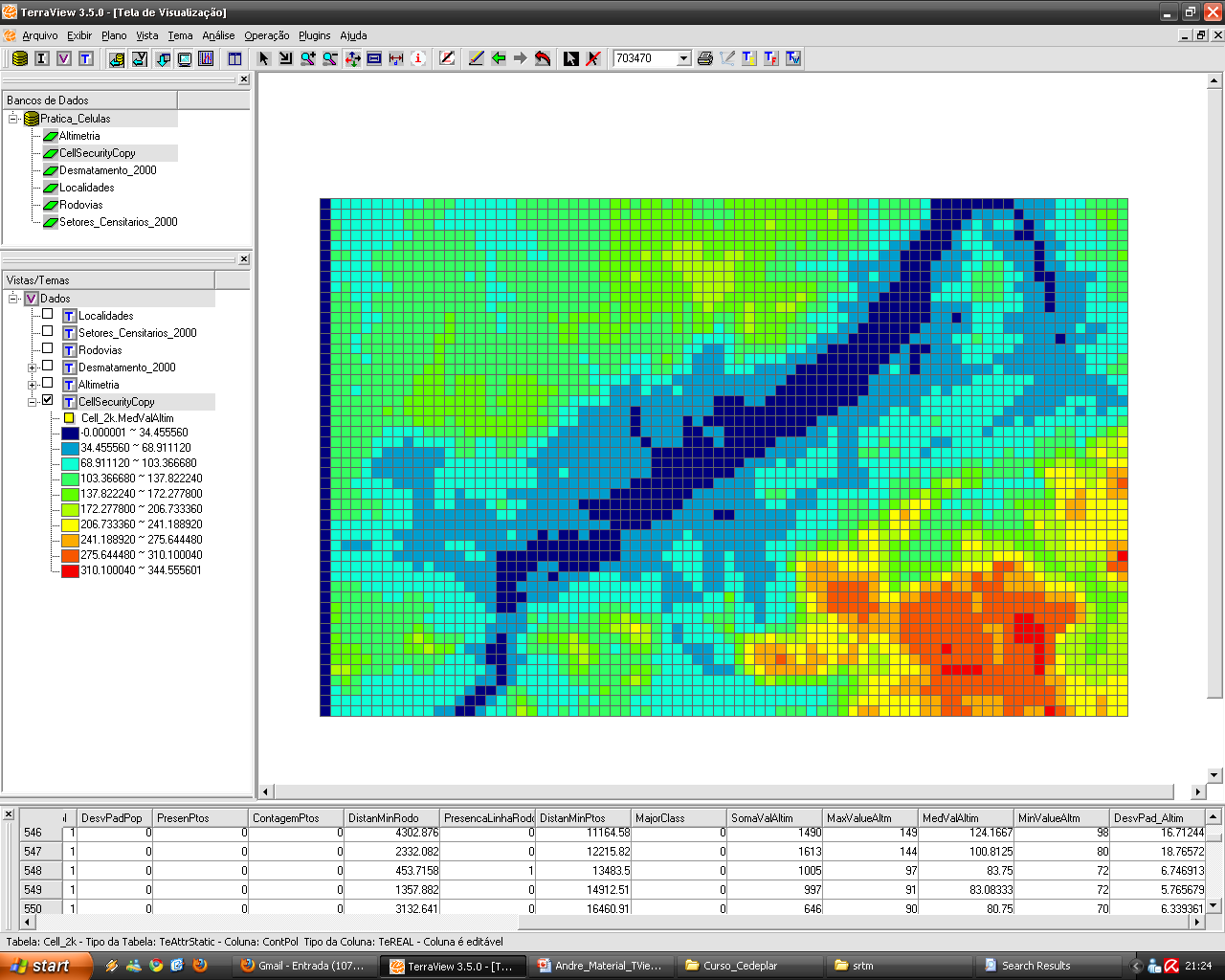 Polígono
Soma dos valores
Média ponderada pela Área
Soma ponderada pela Área
Presença
Desvio Padrão
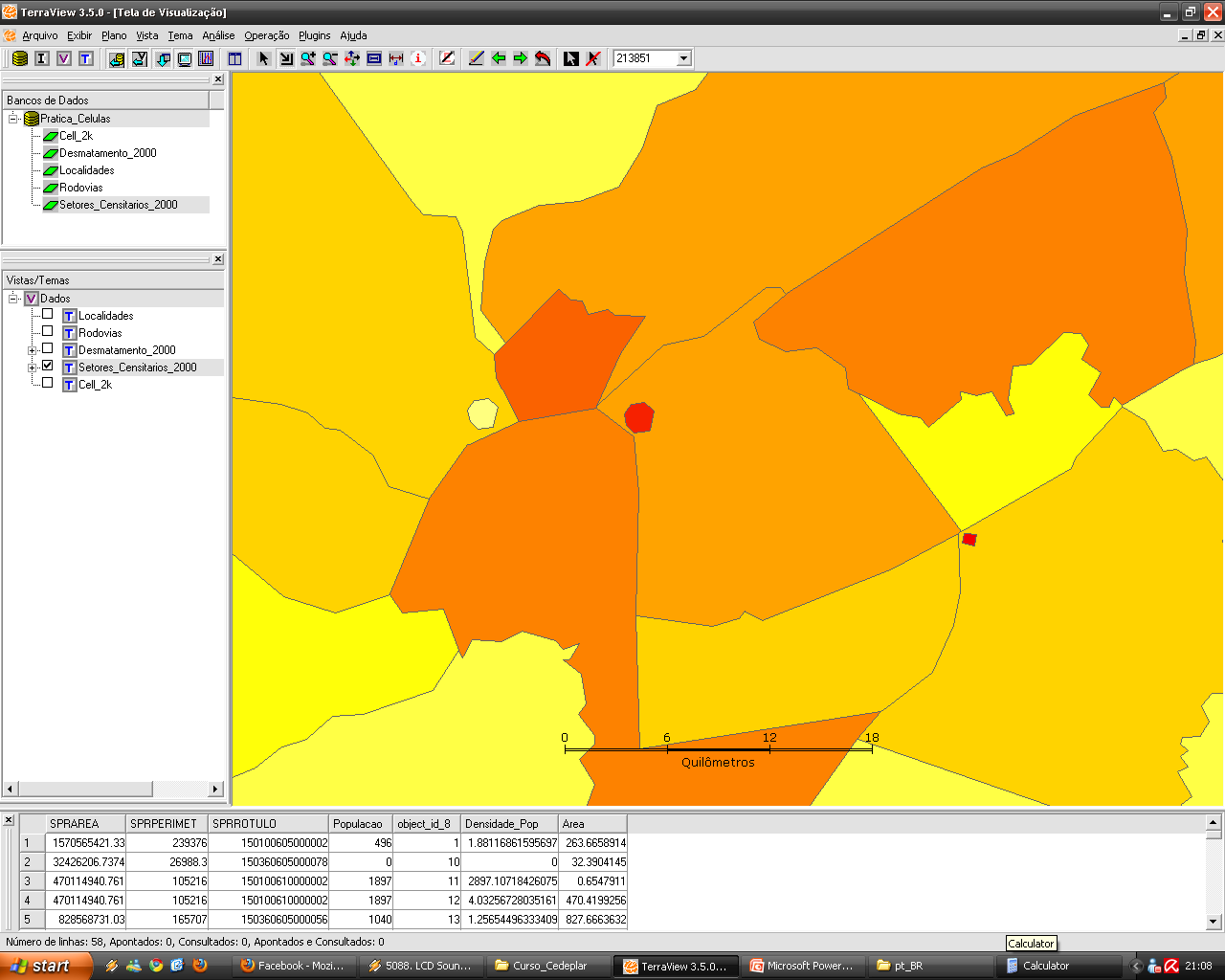 Polígono
Soma dos Valores
ValorAtrib2 = 150
ValorAtrib1 = 180
180 + 150 = 330
Não preserva o volume original dos dados
Polígono
Soma ponderada por área
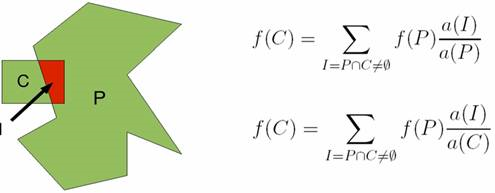 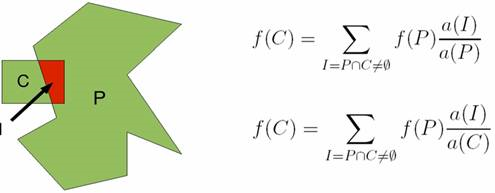 f(C) é a o atributo gerado para a célula C,
f(P) é o atributo do polígono P,
a(I) é a área de interseção entre o polígono P e a célula C,
a(P) é a área do polígono P,
Preserva o volume original dos dados
Polígono
Soma ponderada por área
ValorAtrib2 = 150
ValorAtrib1 = 180
Preserva o volume original dos dados
Polígono
Soma ponderada por área
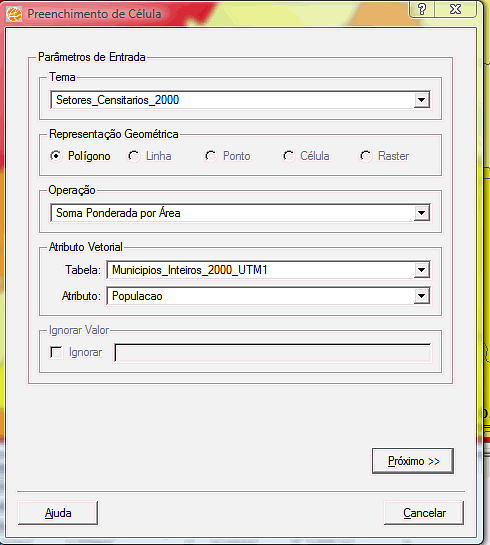 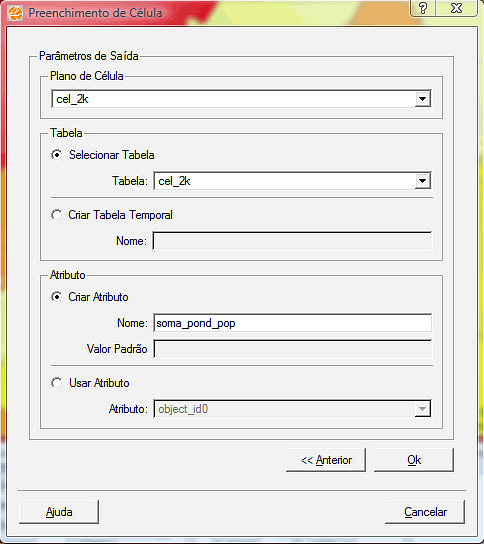 Preserva o volume original dos dados
Polígono
Soma ponderada por área: Quantil 20 fatias
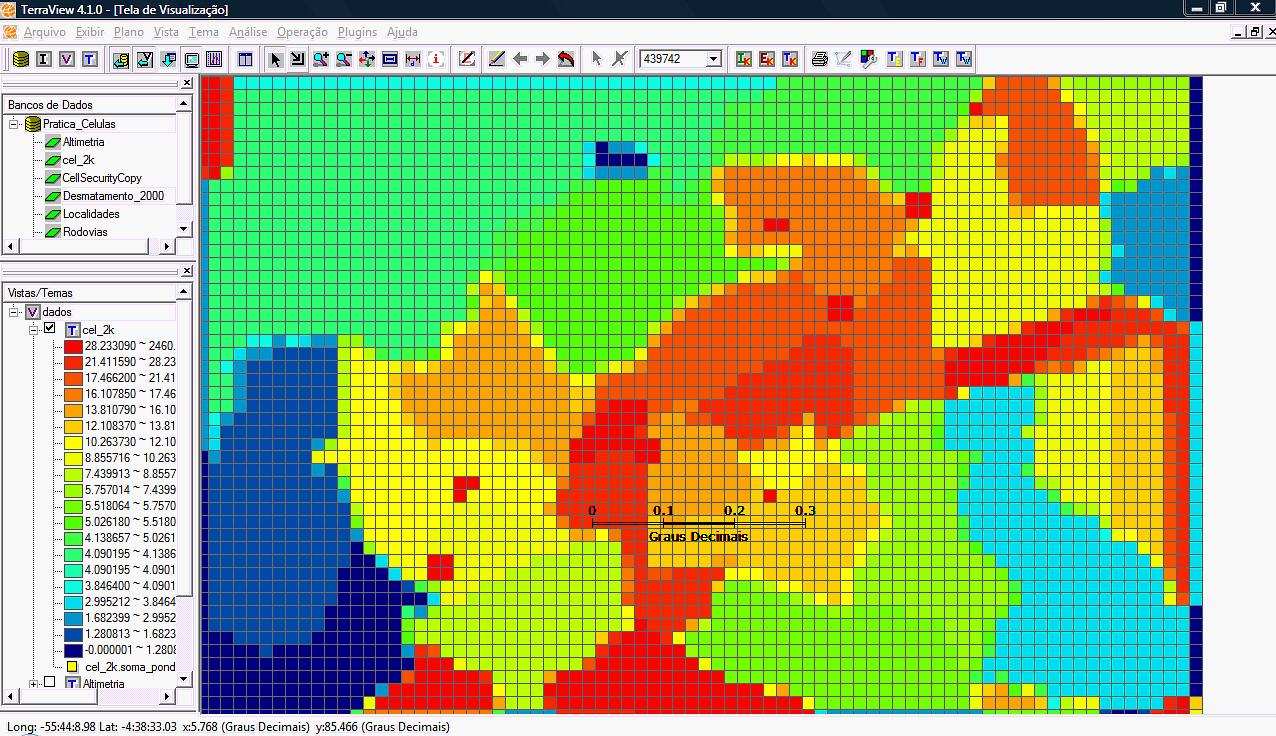 Polígono
Média ponderada por área
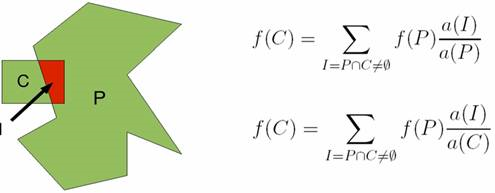 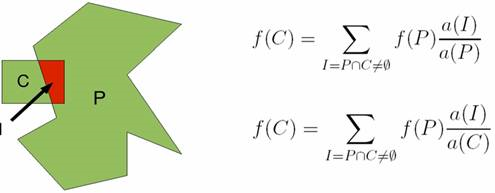 f(C) é a o atributo gerado para a célula C,
f(P) é o atributo do polígono P,
a(I) é a área de interseção entre o polígono P e a célula C,
a(C) é a área do polígono C,
Não preserva o volume original dos dados
Polígono
Média ponderada por área
ValorAtrib2 = 150
ValorAtrib1 = 180
Não preserva o volume original dos dados
Polígono
Presença
ValorAtrib2 = 150
ValorAtrib1 = 180
Polígono
Contagem
ValorAtrib2 = 150
ValorAtrib1 = 180
Polígono
Desvio Padrão
ValorAtrib2 = 150
ValorAtrib1 = 180
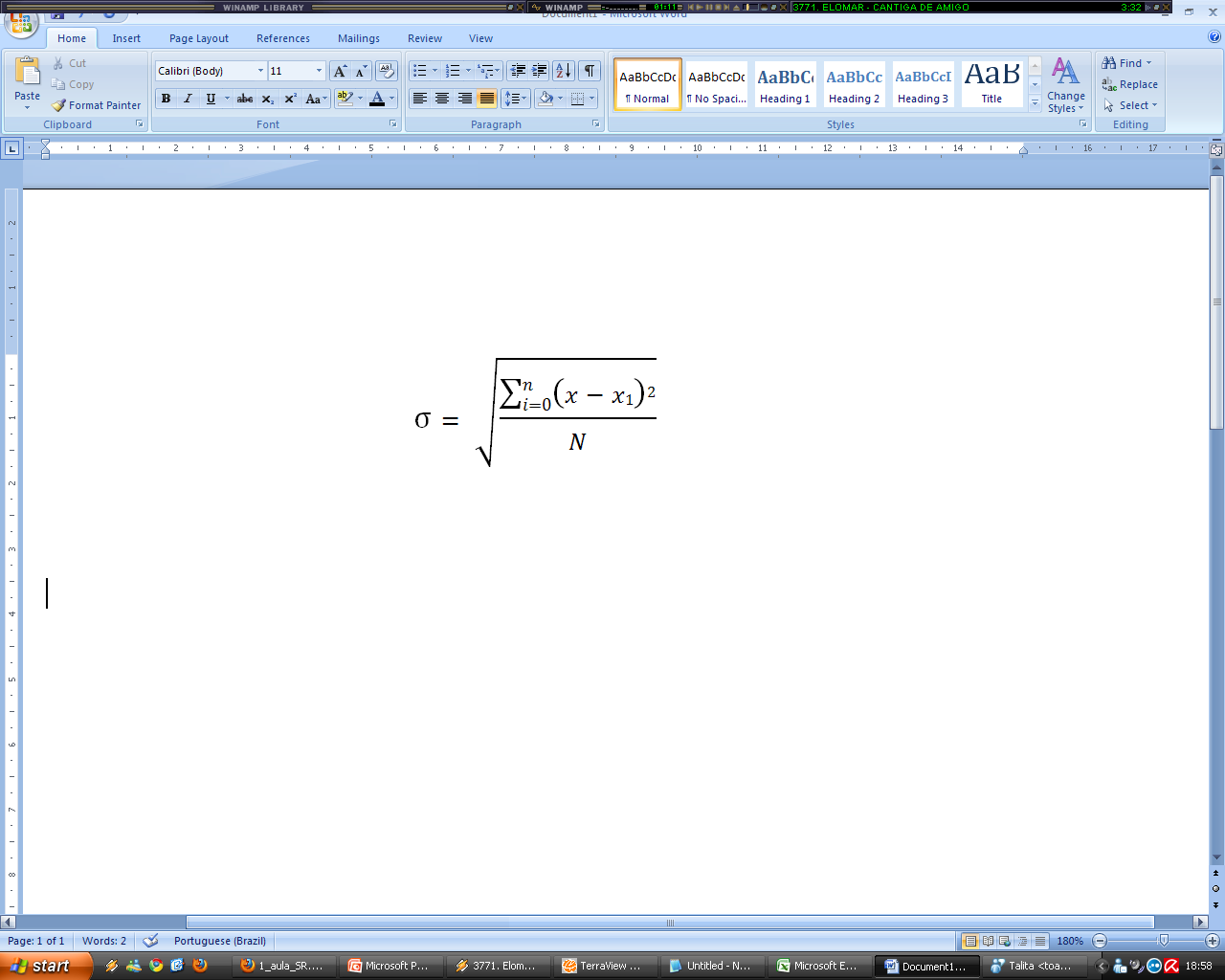 Polígono
Outros operadores:

Classe Majoritária
Distância mínima
Porcentagem Total por Área
Porcentagem de cada classe
Porcentagem de cada classe por Área
Valor máximo
Valor médio
Valor mínimo
Pontos
Presença
Quantidade
Distância Mínima
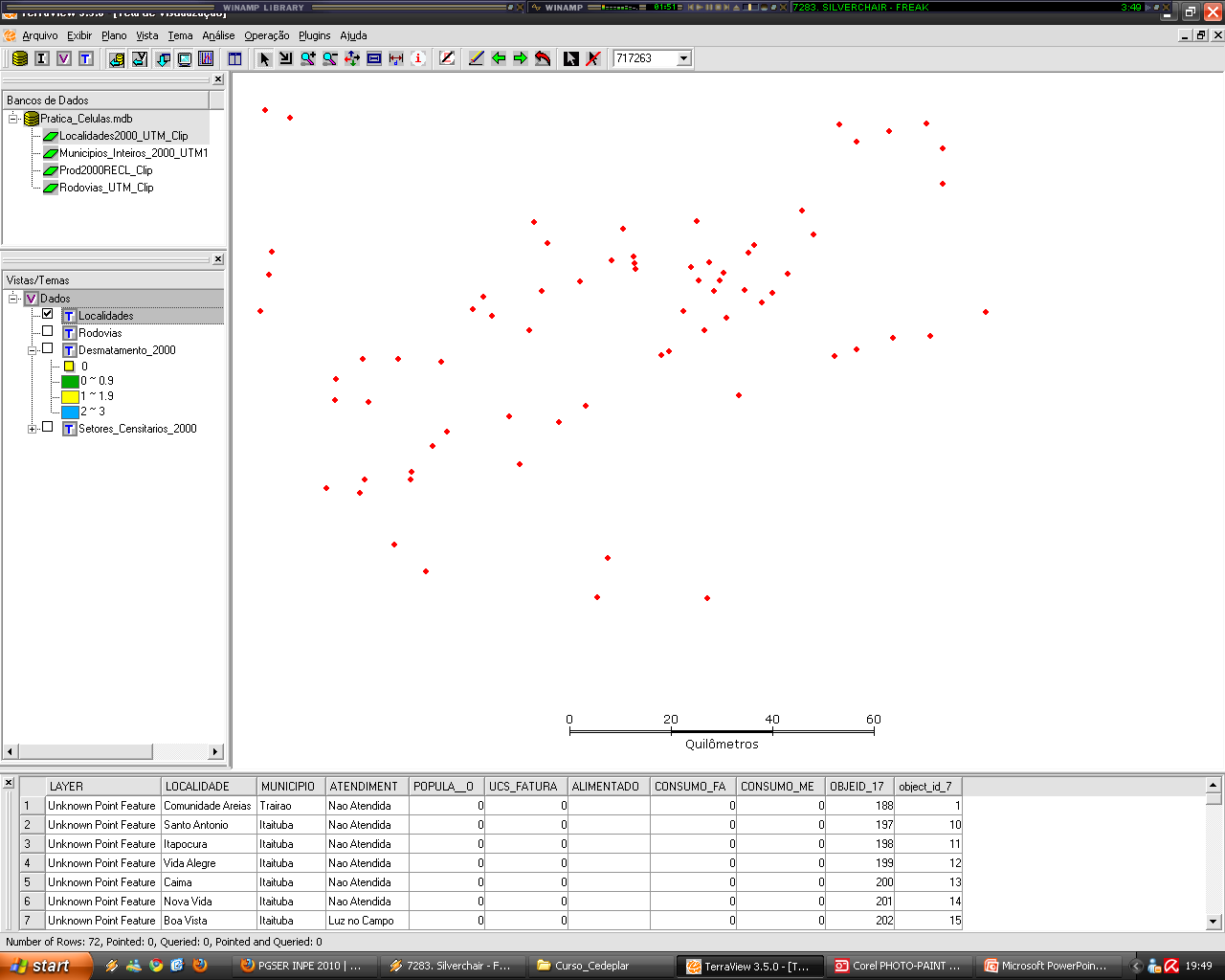 Pontos
Presença
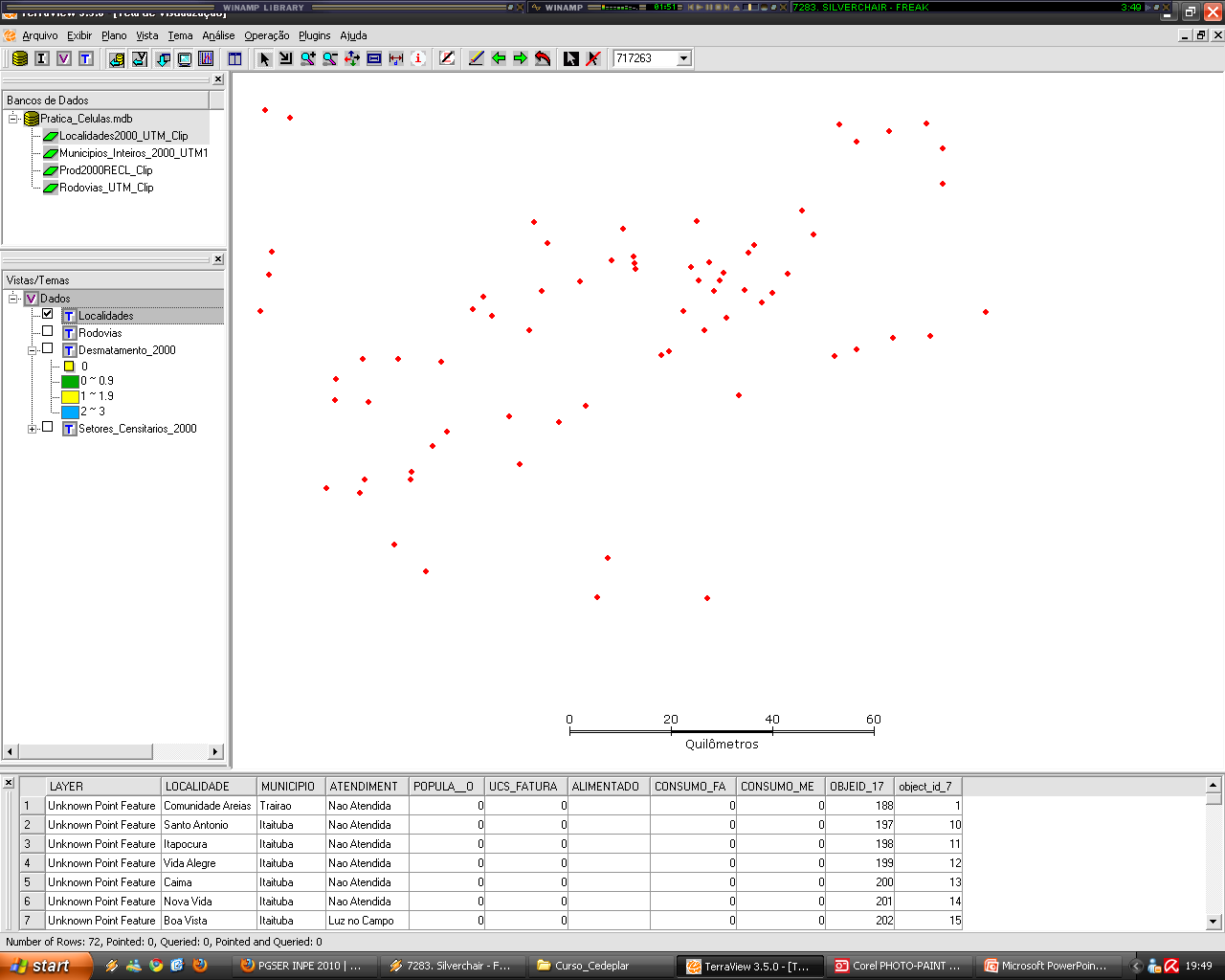 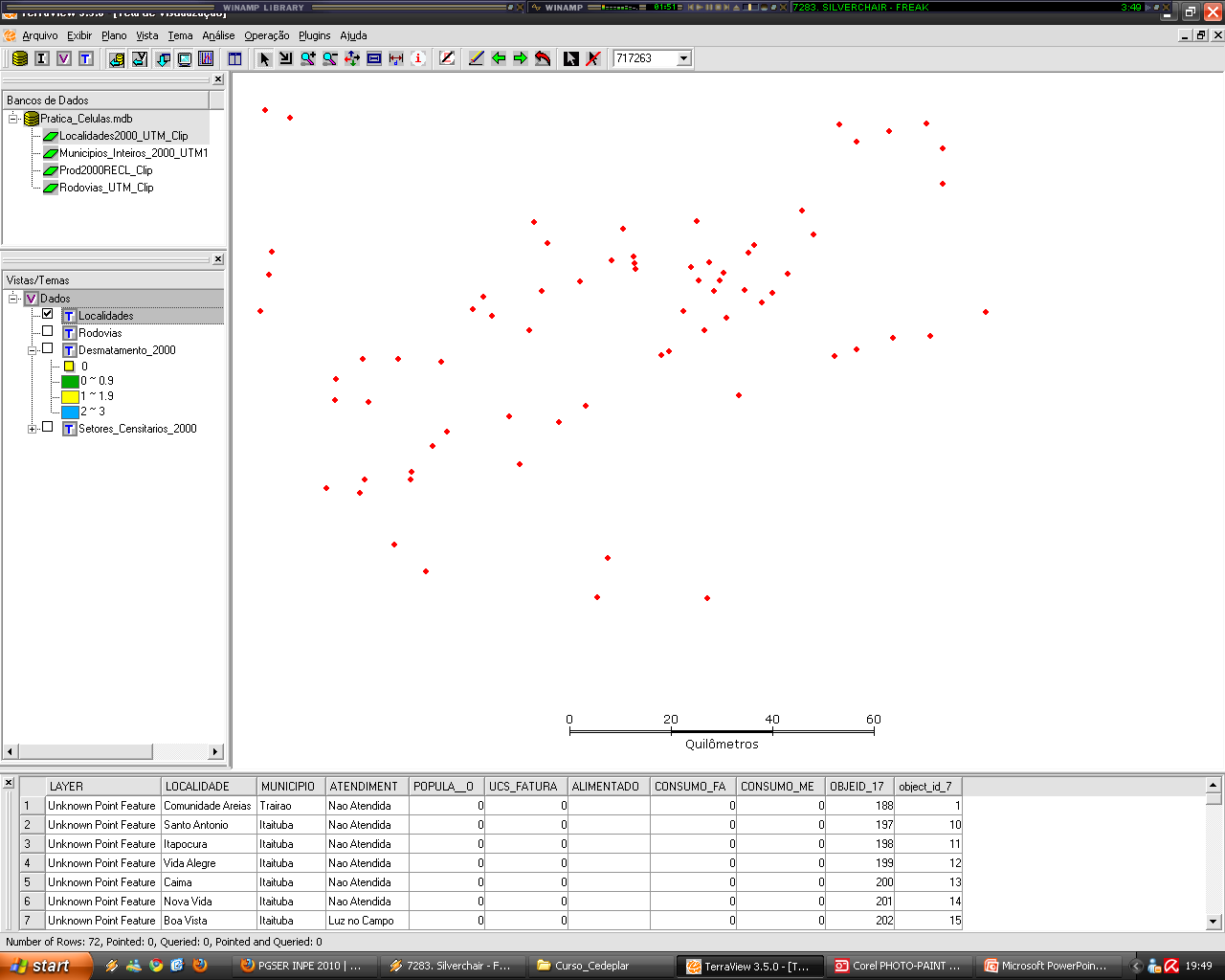 Pontos
Quantidade
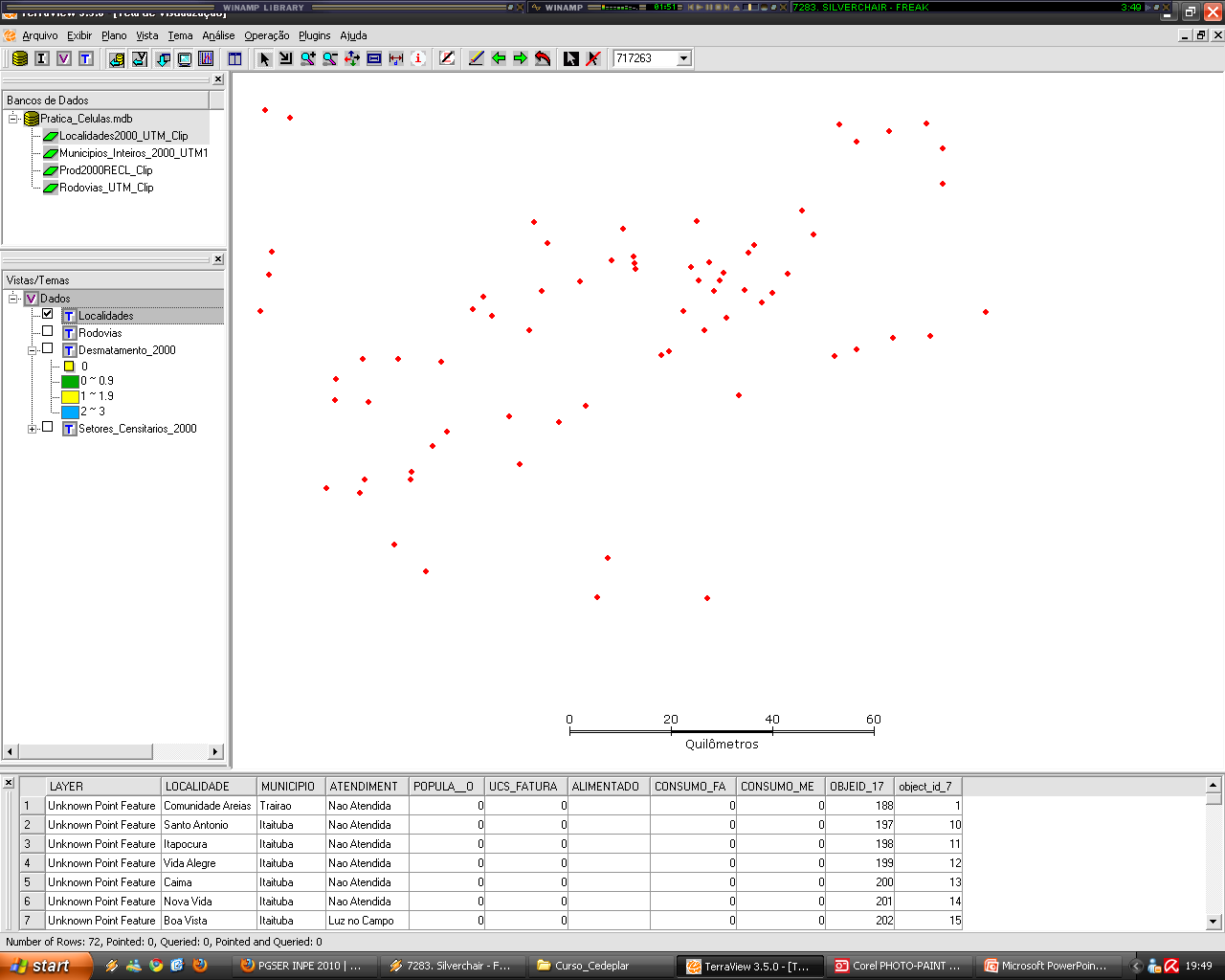 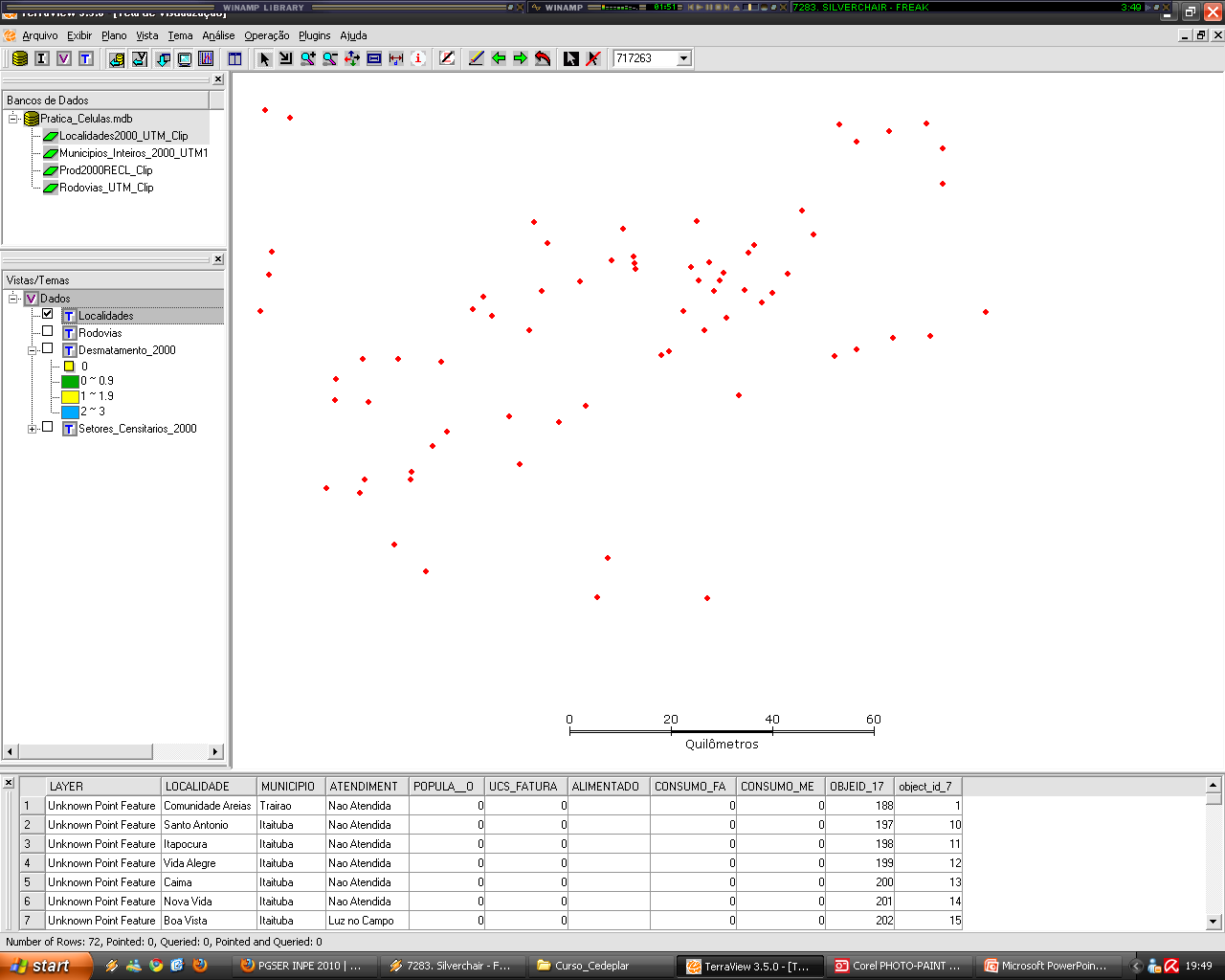 Pontos
Quantidade: Valor único
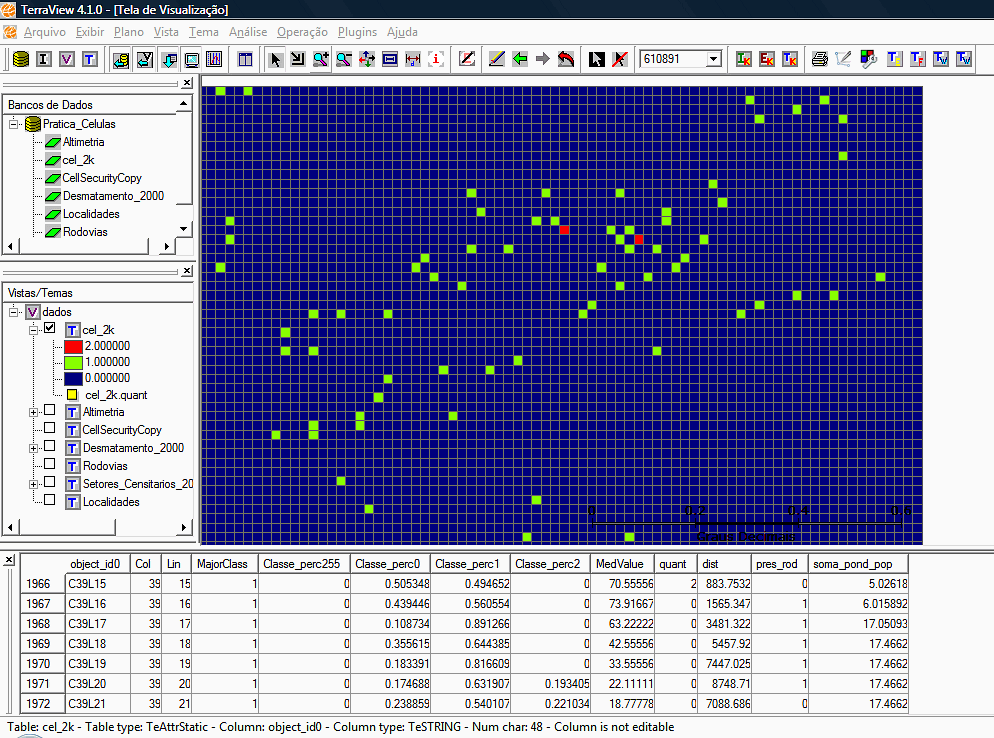 Pontos
Distância Mínima
Pontos
Distância Mínima: Passos iguais 20
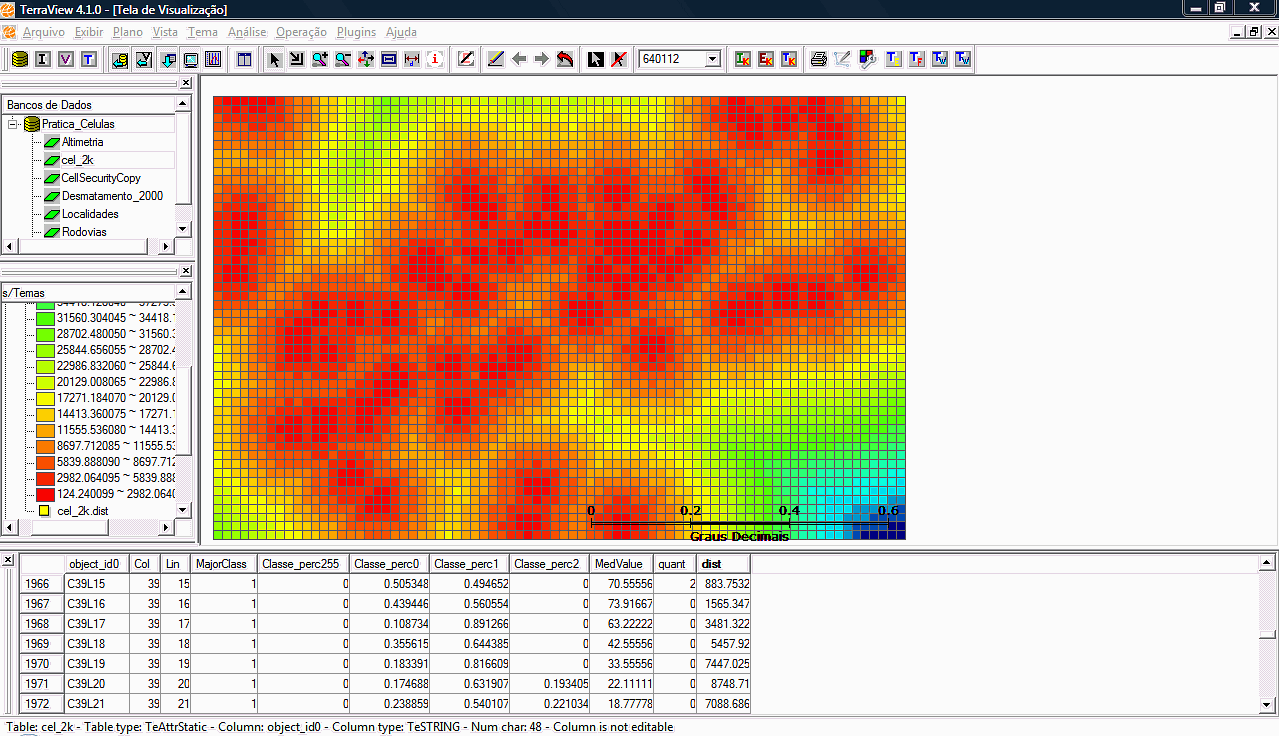 Pontos
Outros operadores:

Classe Majoritária
Soma de valores
Desvio Padrão
Valor máximo
Valor médio
Valor mínimo
Linhas
Distância Mínima
Presença
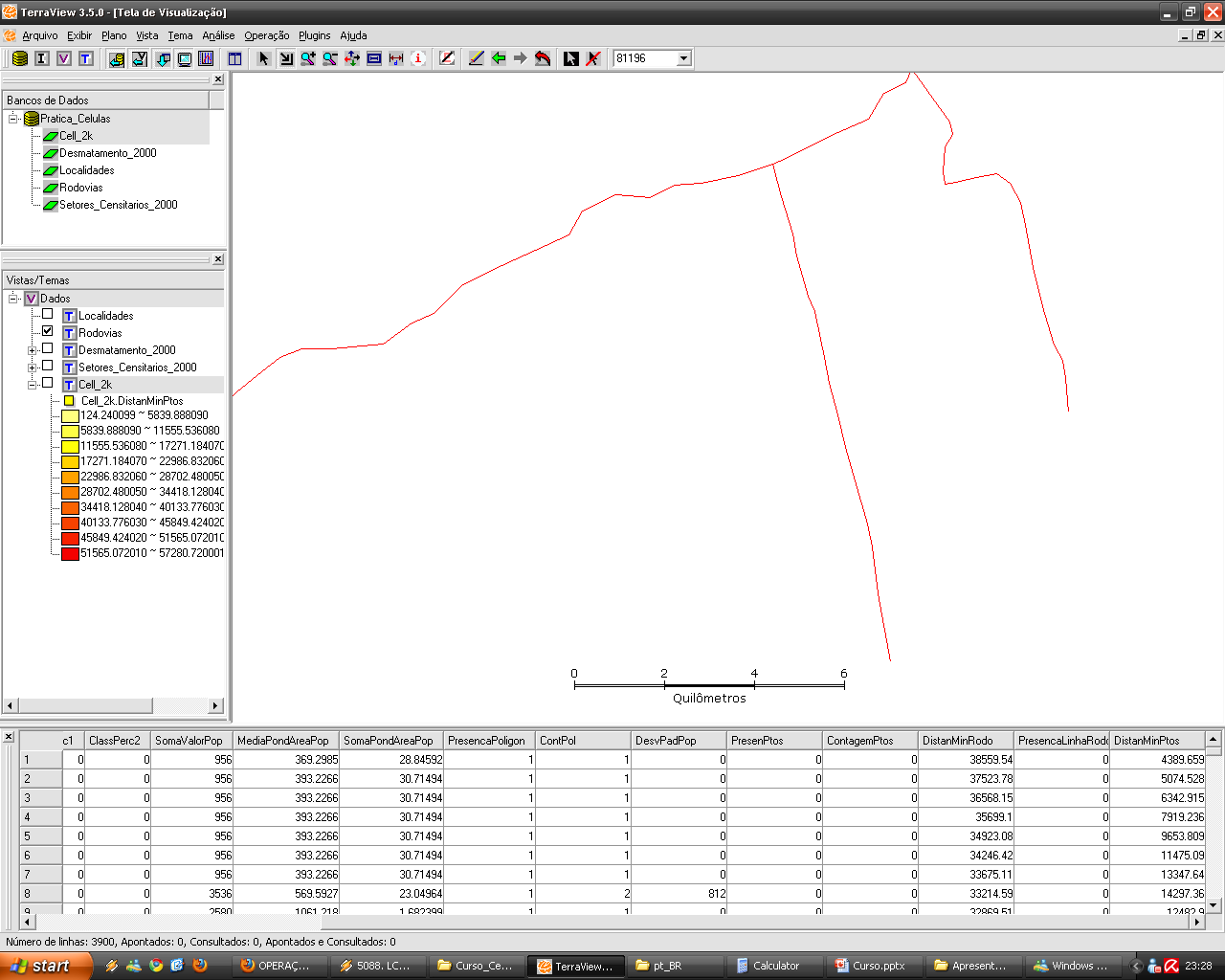 Linhas
Distância Mínima
Linhas
Presença
Linhas
Outros operadores:

Classe Majoritária
Soma de valores
Desvio Padrão
Valor máximo
Valor médio
Valor mínimo
Sumário das Operações
* tipo: S = string, I = inteiro, R = Real; categoria: N: numérico (IR); C: categórico (IS).
Referências/Material
Documentação do plugin
http://www.dpi.inpe.br/terraview/php/dow.php?body=plgPreenchimentoCelulas
Introdução à Modelagem Dinâmica Espacial
http://www.dpi.inpe.br/cursos/tutoriais/modelagem

 Geographical Data Mining Analyst  - GeoDMA
http://lucc.ess.inpe.br/doku.php?id=geodma